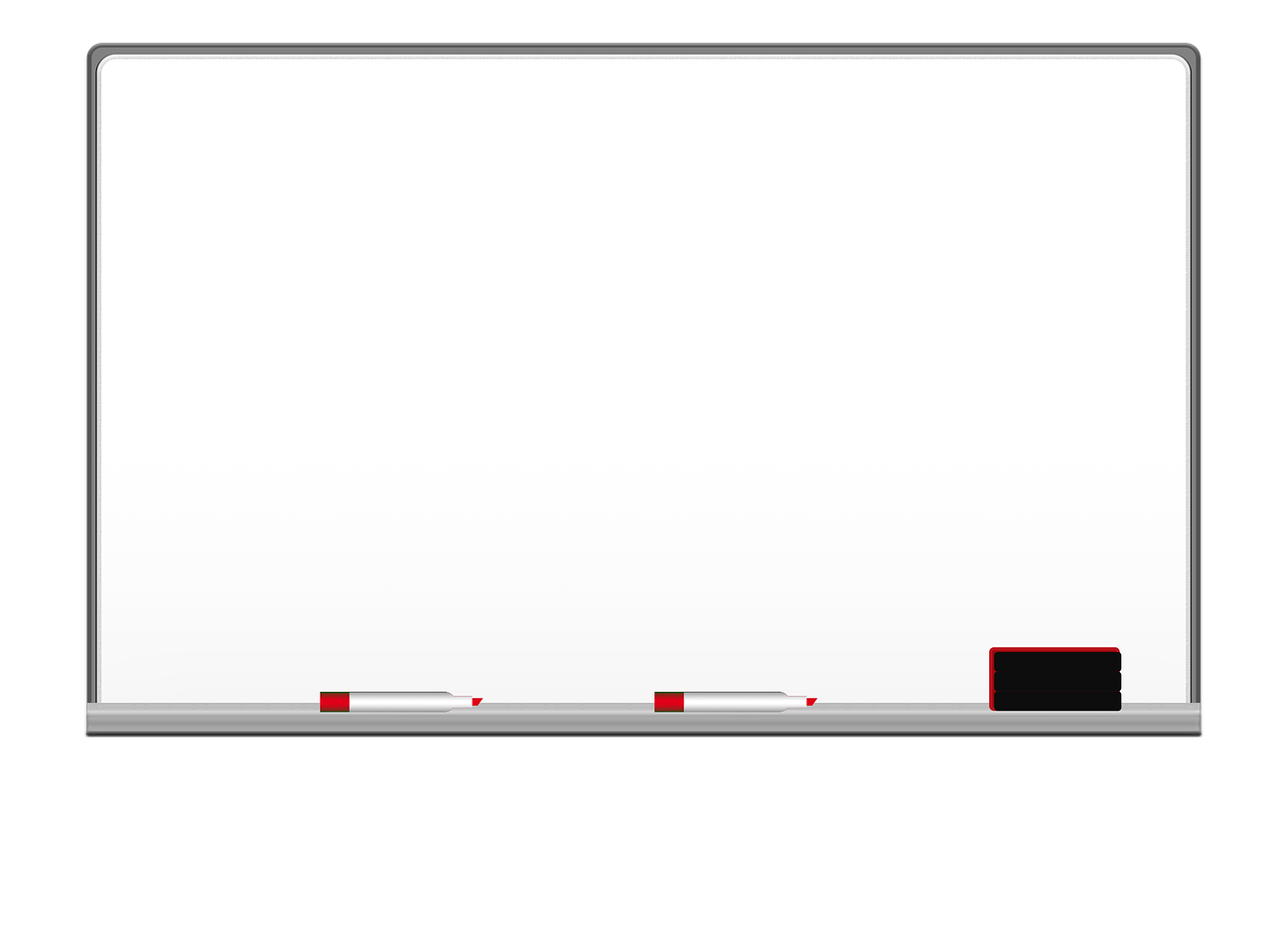 باسم الله الرحمن الرحيم
التاريخ :  /  / 1443 هـ
الحصة : السادسة 
المادة : علوم
عنوان الدرس : المادة
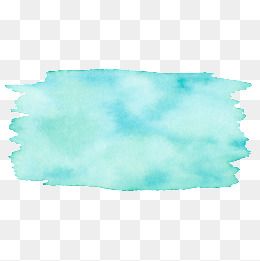 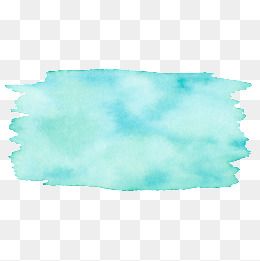 تغذية راجعة
استراتيجية شريط الذكريات
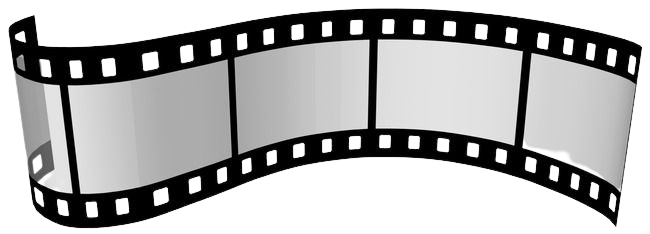 الدرس 1 : المادة
الأهداف
تدرك أن المادة تتألف من جسيمات تتحرك باستمرار
تربط حالات المادة الثلاث بترتيب الجسيمات في كل منها
السائل – اللزوجة – التوتر السطحي – الغاز
الاهمية
تصنف المادة حسب تقارب ذراتها وترابطها
الذرة : جسيم صغير يعد وحدة البناء لأغلب أنواع المادة
المفردات الجديدة
مراجعة المفردات
هل يمكنك ان تذكري لي بعض المواد السائلة التي رايتها اليوم
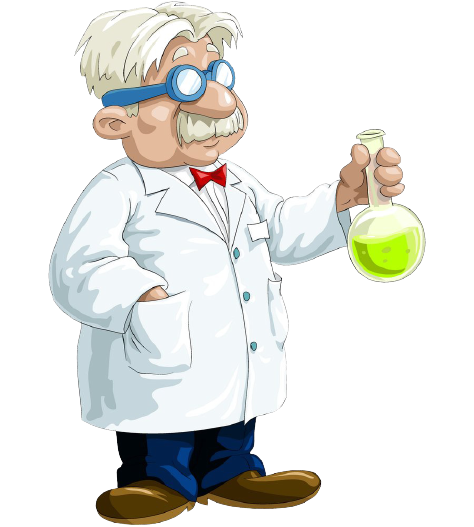 جزيئات المادة السائلة تتحرك بسرعة متوسطة 
بحرية أكثر من المادة الصلبة
من خلال الصورة كيف يمكن ان تصفي جسيمات المادة السائلة ؟
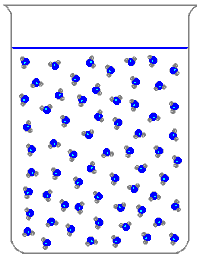 حرية حركة الجسيمات جعلت صفاتها 
تختلف عن المادة الصلبة
ماهي هذه الصفات ؟
ماهو شكل الماء ؟
هل هو دائري كما في الكأس الأول ام مستطيل كما في الثاني ام له شكل الابريق
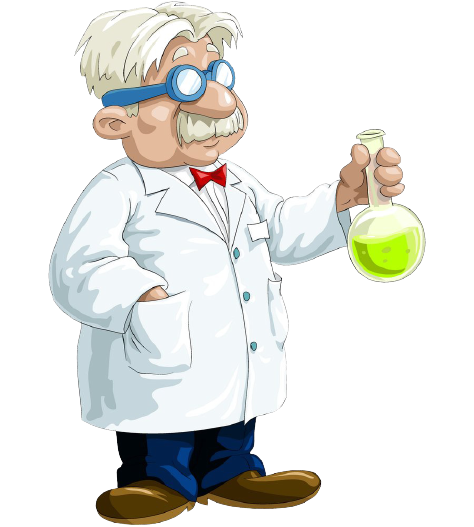 اذا المادة السائلة ليس لها شكل محدد
بل تأخذ شكل الوعاء بسبب حرية حركة جزيئاتها
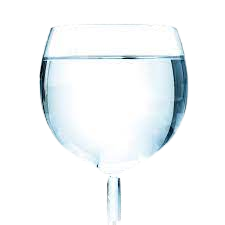 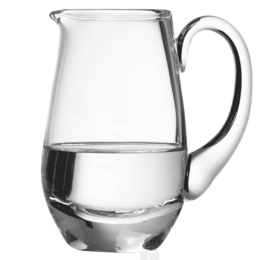 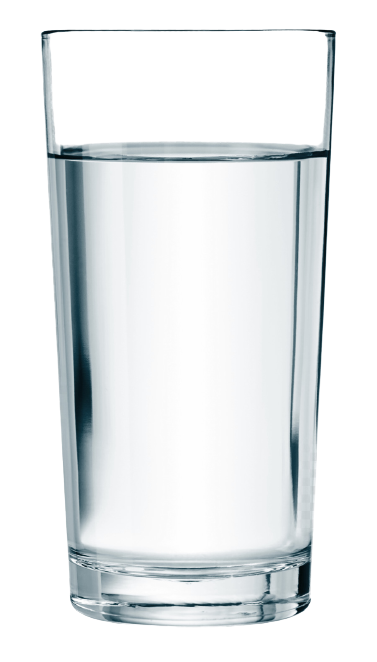 هل يمكننا سكب كل الماء الذي في الكوب في الكأس ؟ 
لماذا ؟
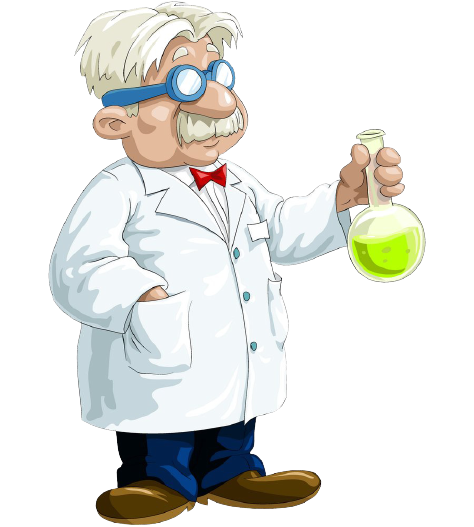 لان المادة السائلة لها حجم محدد ولا يمكن ضغطها
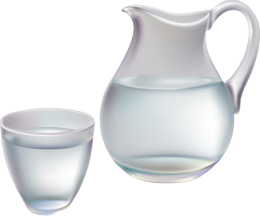 ينسكب السائل على اليسار اسرع من السائل الاخر 
لان السائل البرتقالي يقاوم الجريان 
وهذه الخاصية تعرف بـ اللزوجة
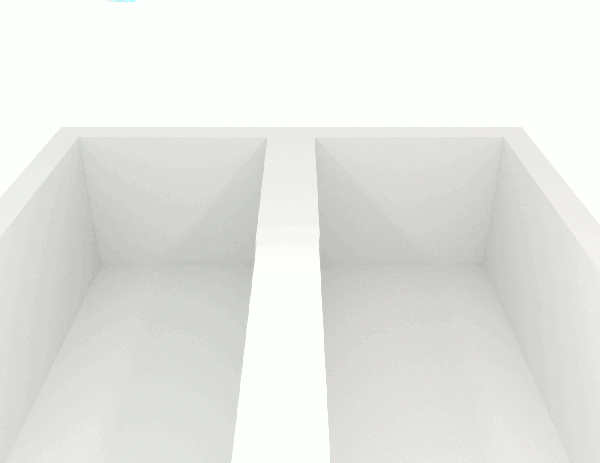 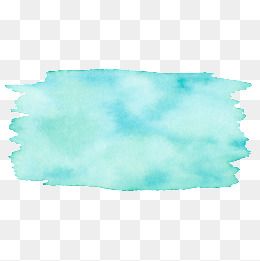 فكلما كان السائل أكثر لزوجة كانت حركته ابطأ
أي السائلين ينسكب اسرع
اللزوجة هي مقاومة مائع ما للجريان أو الانسياب.
تنشاء عن قوة التجاذب والتماسك بين جسيمات السائل
1- قوة التماسك التجاذب واللزوجة طردية 
(كلما زادت قوة التماسك والتجاذب زادت اللزوجة )
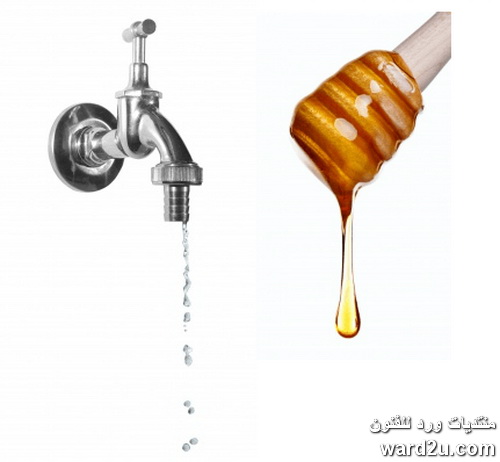 ينساب بسرعة(بسهولة) 
لزوجته قليلة
ينساب ببطء (بصعوبة) 
لزوجته كبيرة
2- سرعة الجريان الانسياب واللزوجة عكسية
(كلما زادت سرعة الجريان قلت اللزوجة)
علاقة اللزوجة بدرجة الحرارة
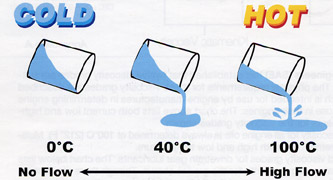 3- درجة الحرارة واللزوجة عكسية 
(كلما قلت درجة الحرارة زادت اللزوجة )
وقت التحدي
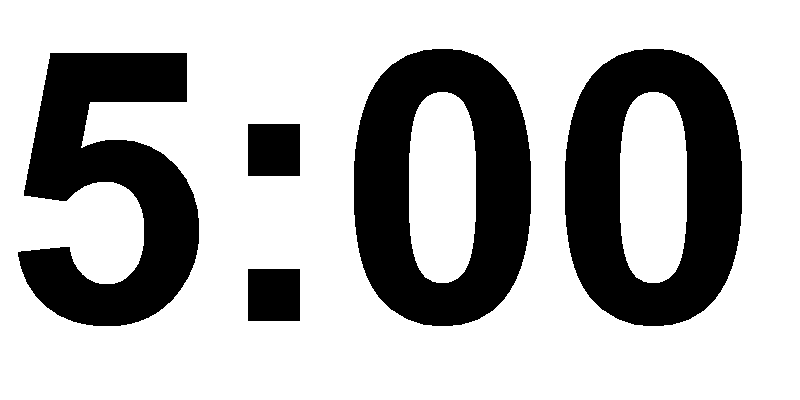 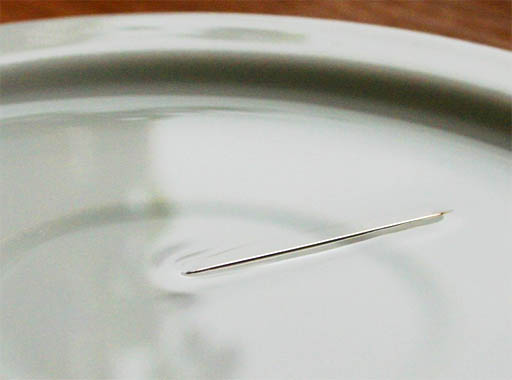 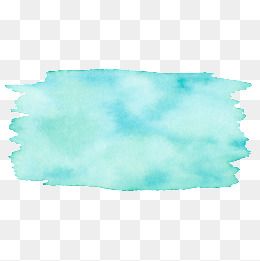 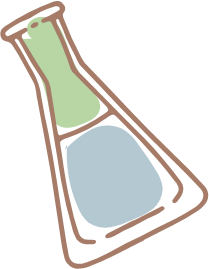 من منكن تستطيع ان تجعل الابرة تطفو على سطح الماء
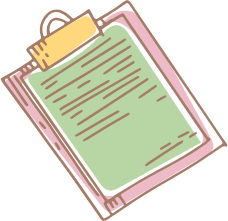 تسمى الخاصية التي جعلت الابرة تطفو على سطح الماء بالتوتر السطحي
التوتر السطحي : قوى غير متزنة تؤثر في جزيئات  سطح السائل.
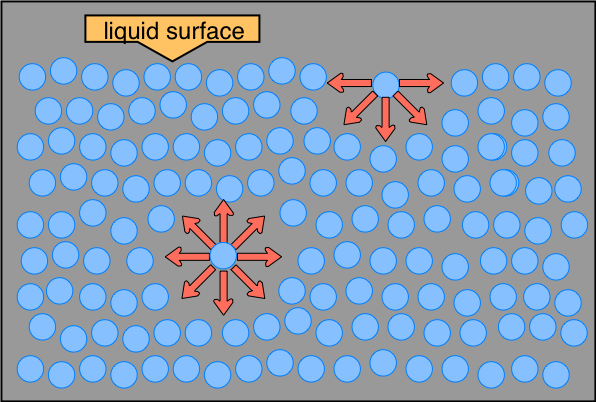 ظاهرة التوتر السطحي ظاهرة سطحية لاوجود لها داخل السائل.
مثال استقرار الأبرة أو المشبك وبعض الحشرات على سطح الماء.
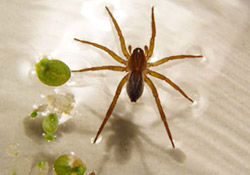 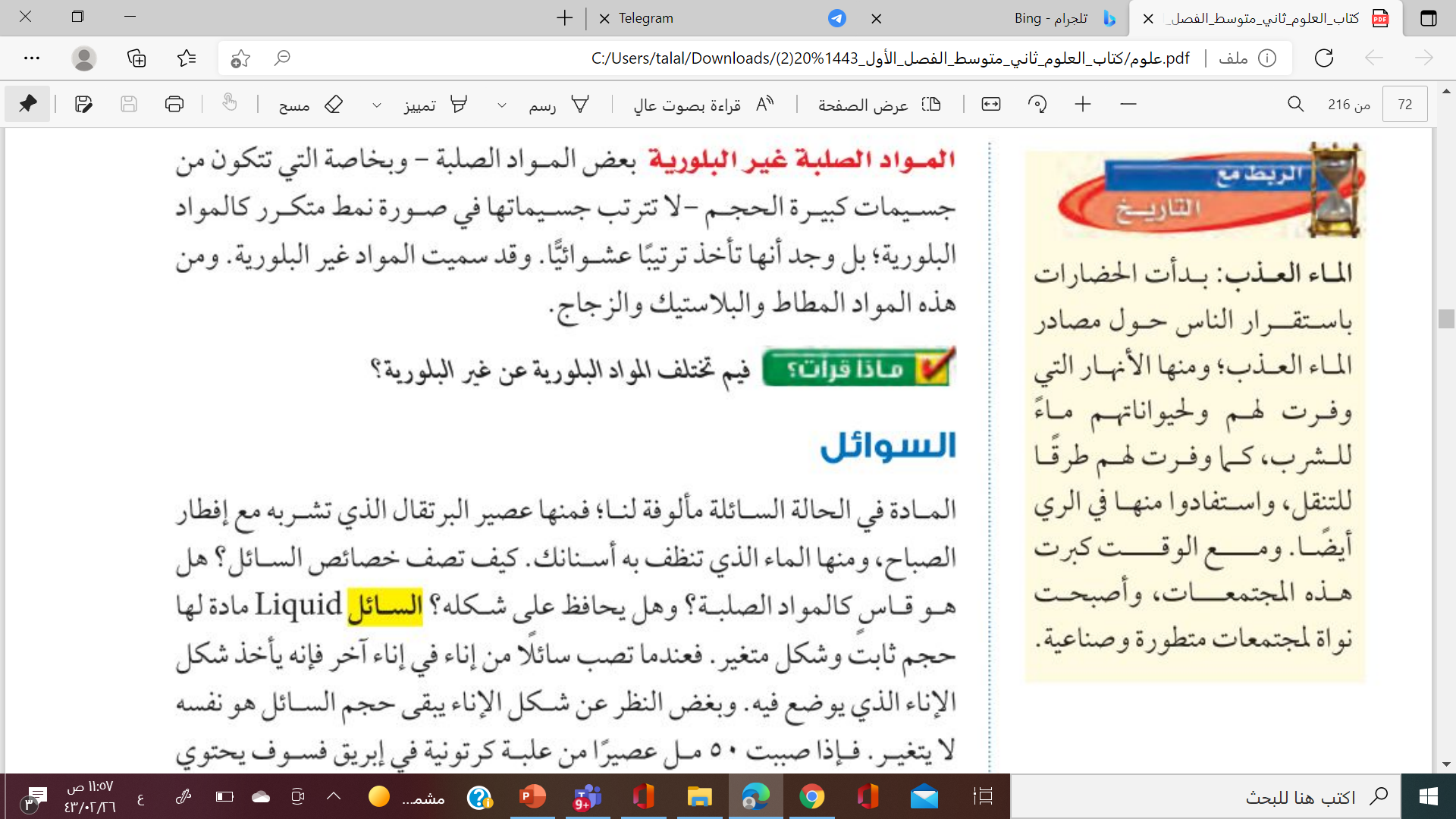 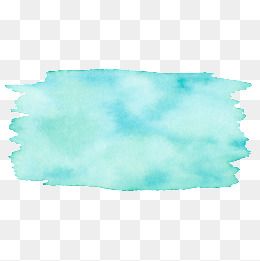 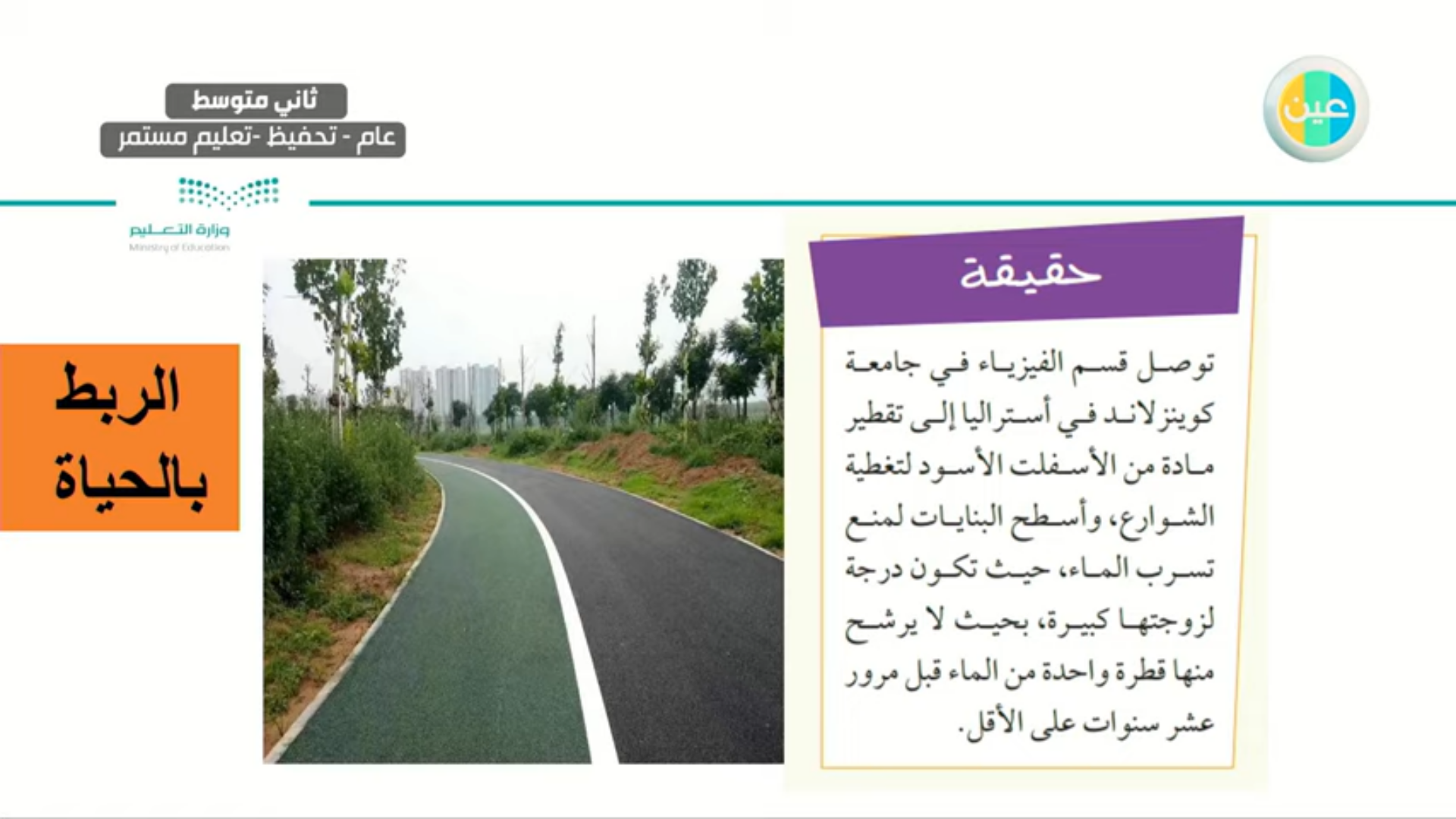 الربط مع الحياة
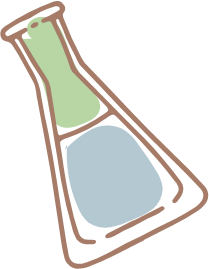 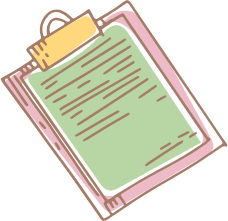 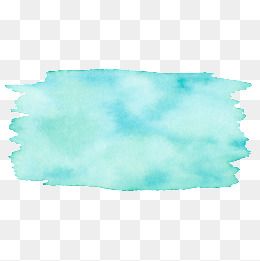 التقويم مرحلي
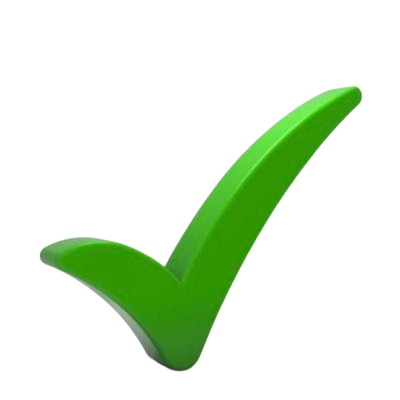 المادة السائلة لها حجم محدد بينما ليس لها شكل محدد
للعصير لزوجة أكبر من الشامبو
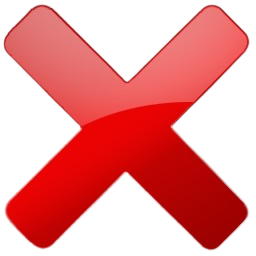 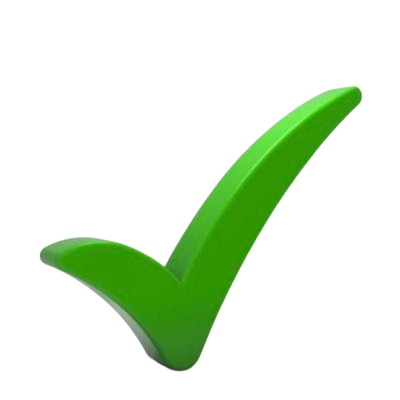 التوتر السطحي يكون على سطح السائل فقط
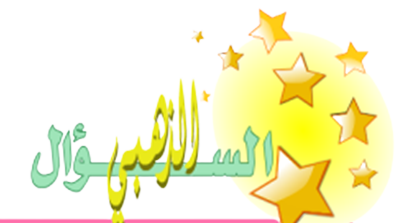 فسري لماذا تتجمع قطرات الماء بهذا الشكل على 
سطح النبات دون ان تتساقط
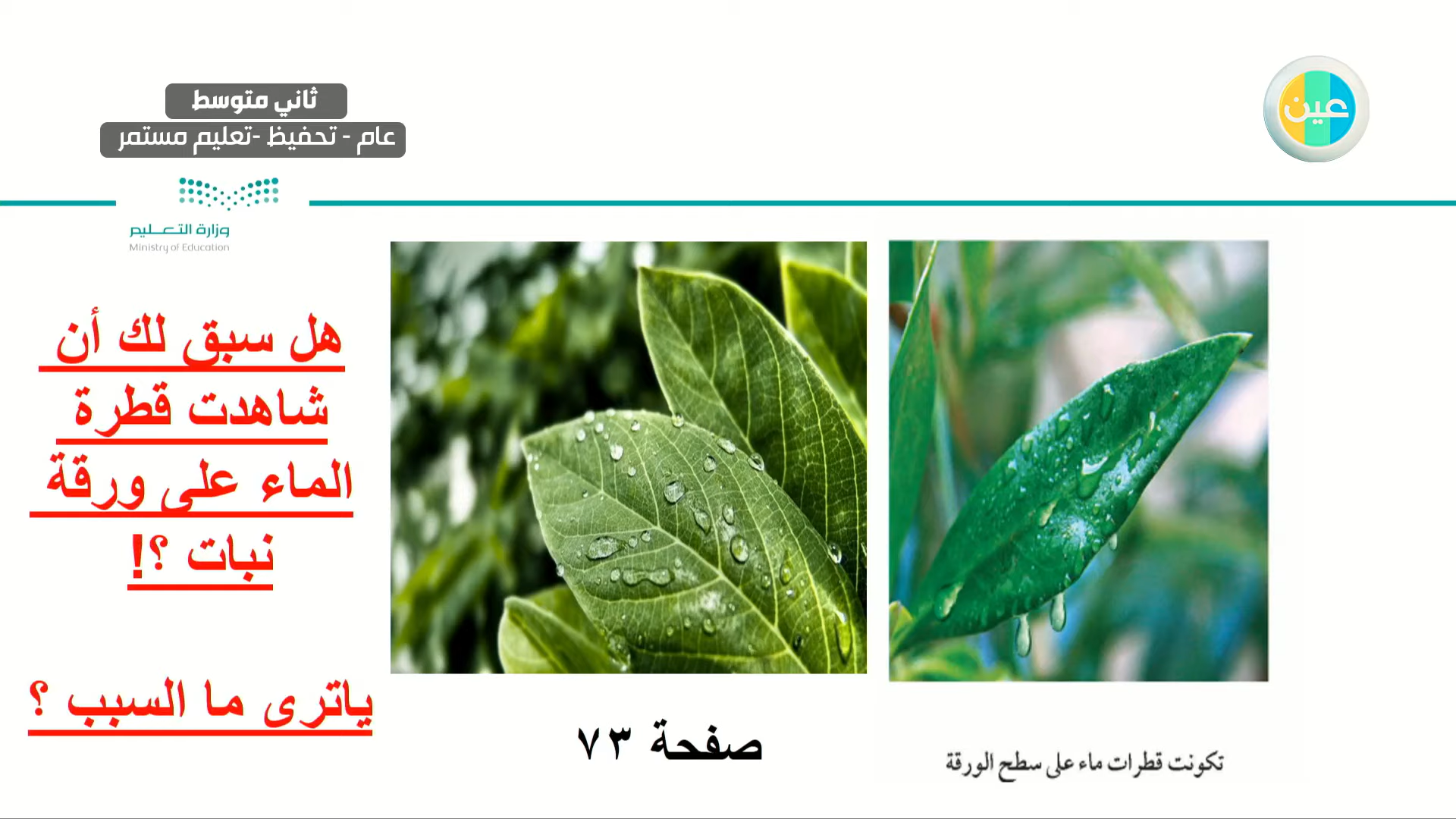 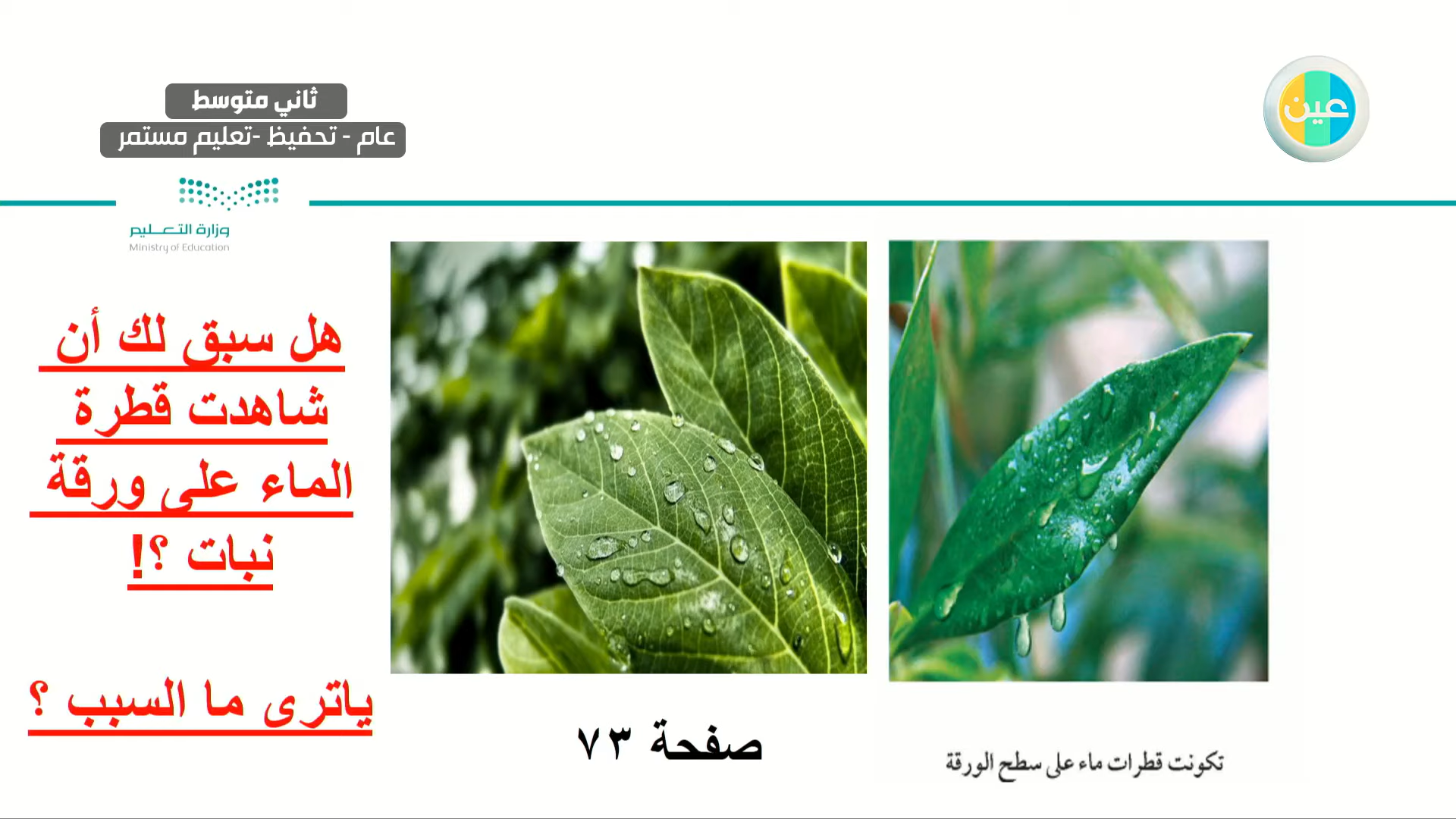 عرض سريع
المادة الغازية
نلاحظ انتشار الرائحة في جميع ارجاء الغرفة
قم برش العطر في احدى الزوايا ولاحظ ما يحدث
الأدوات :
معطر للجو أو عطر
الاستنتاج
انتشرت رائحة العطر لانه من الغازات 
لان الغازات لها خاصية الانتشار  لماذا؟
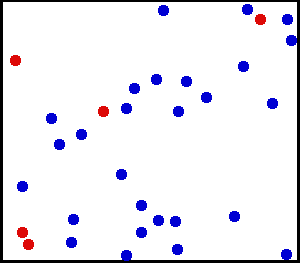 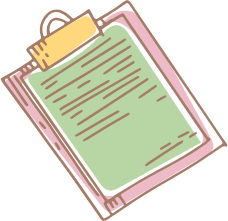 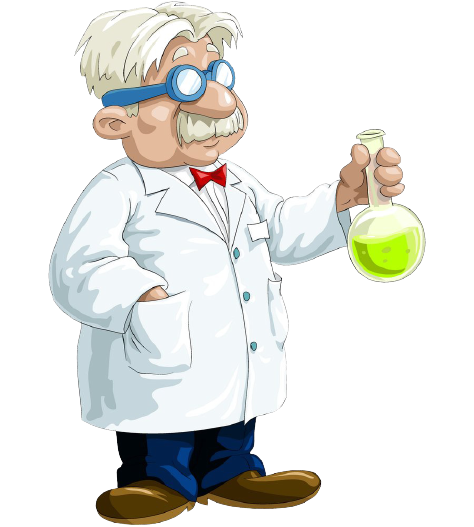 صفي حركة جسيمات المادة الغازية
تكون حركة جسيمات الغازات
 سريعة جدا وغير مترابطة 
وتنتشر في المكان
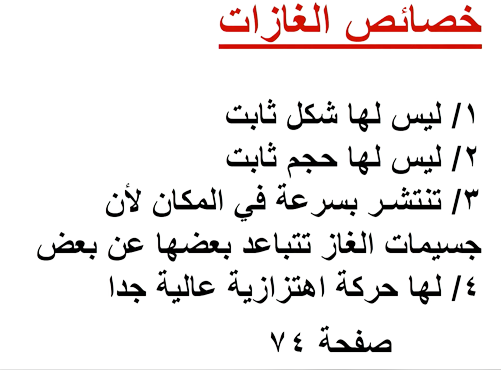 5/ قابلة للانضغاط والتمدد
من أمثلة الغازات 
الهواء الجوي – غاز الهيليوم الذي تملأ به البالونات
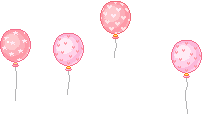 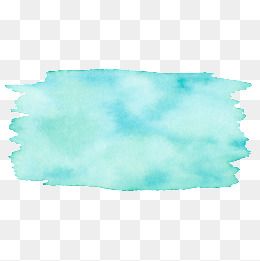 استراتيجية قراءة الصور
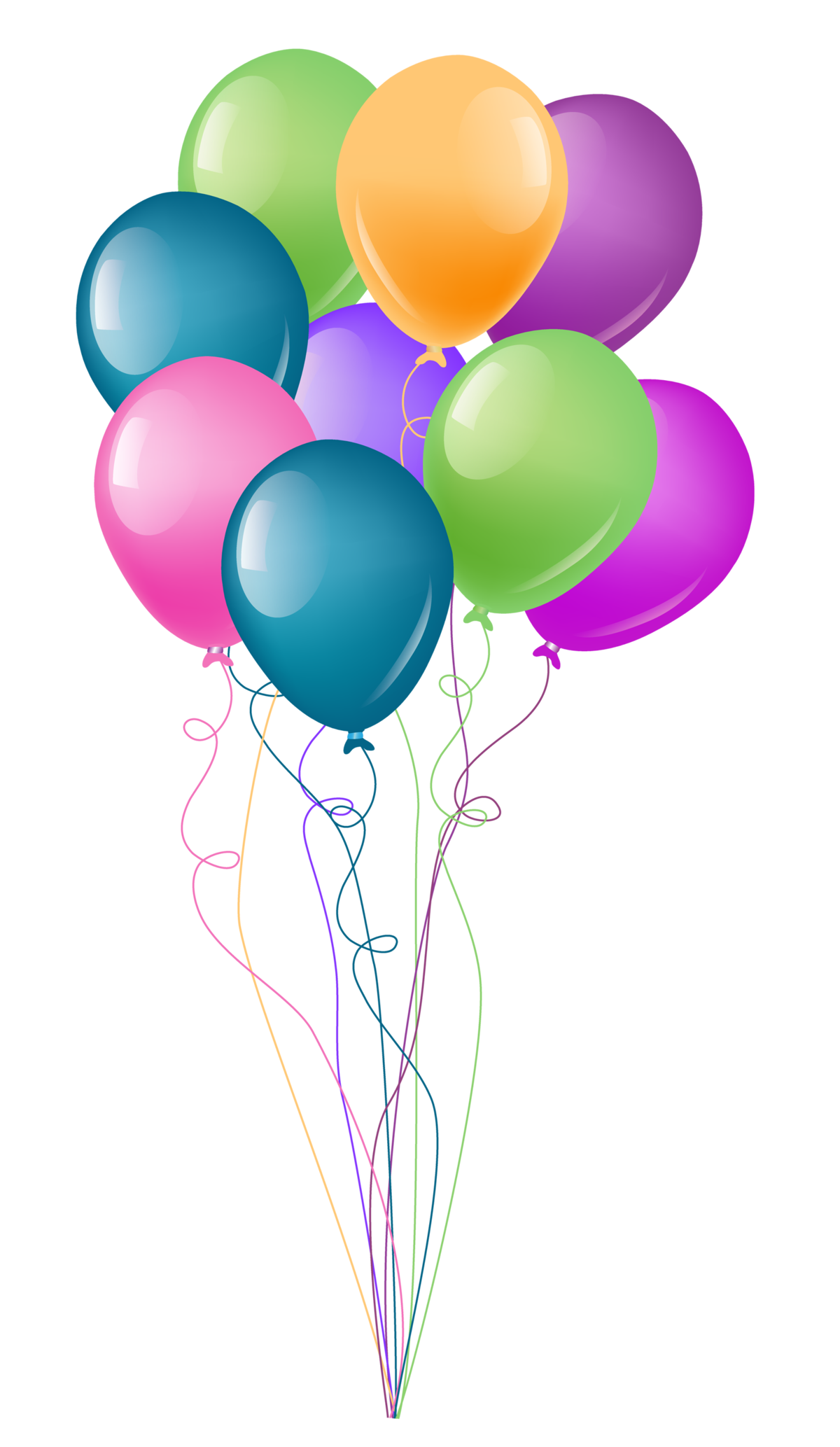 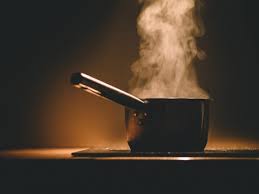 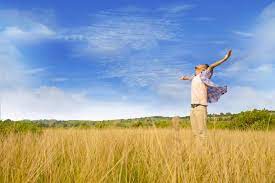 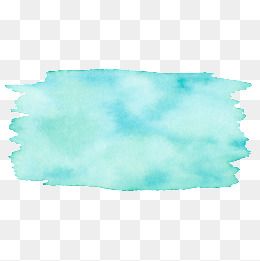 من خلال الصور  استنتجي الفرق بين الغاز والبخار
يتصاعد البخار من الاناء
الهواء عبارة عن خليط من الغازات
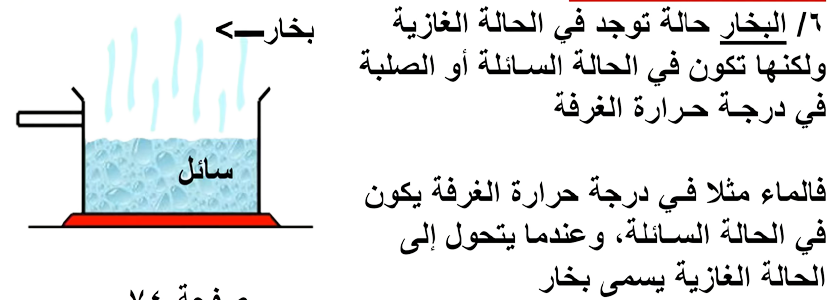 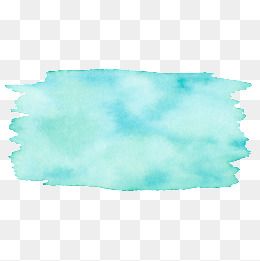 شاهدي الفيديو التالي ثم قارني بين حالات المادة الثلاث في جدول
التقويم الختامي
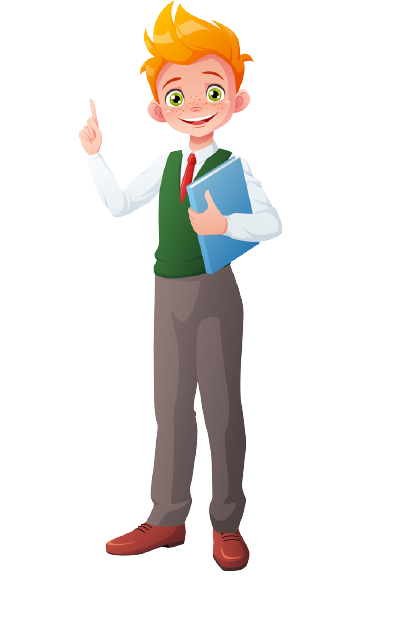 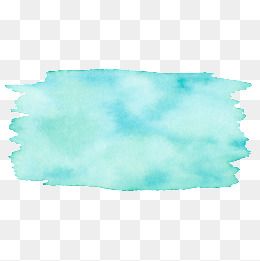 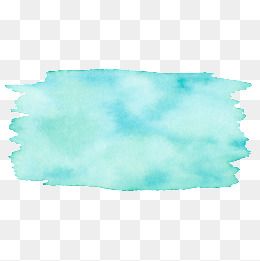 الواجب
الخلاصة
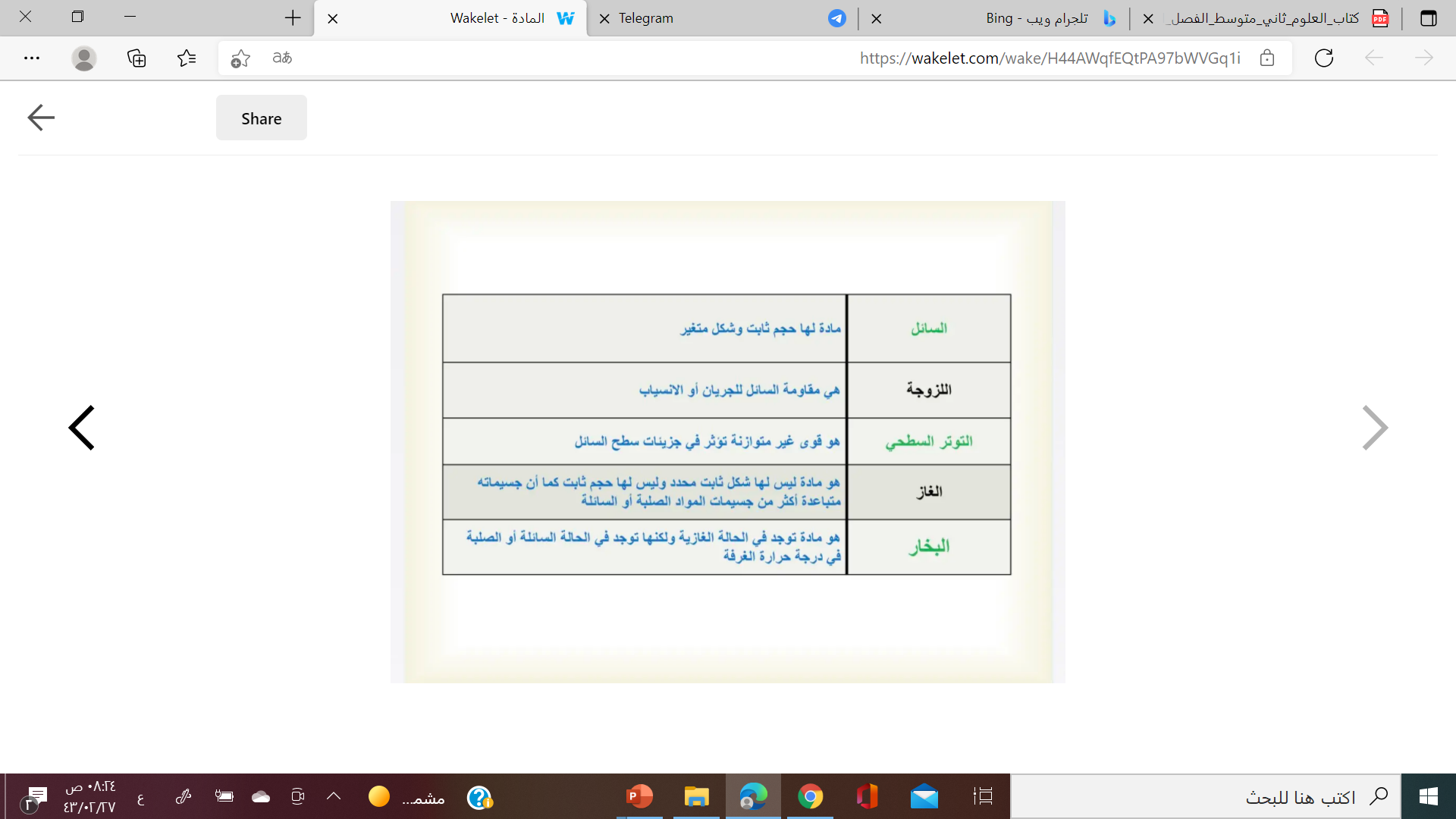 تلميذتي المجتهدة أتمنى منك حل الواجب الموجود في منصة مدرستي
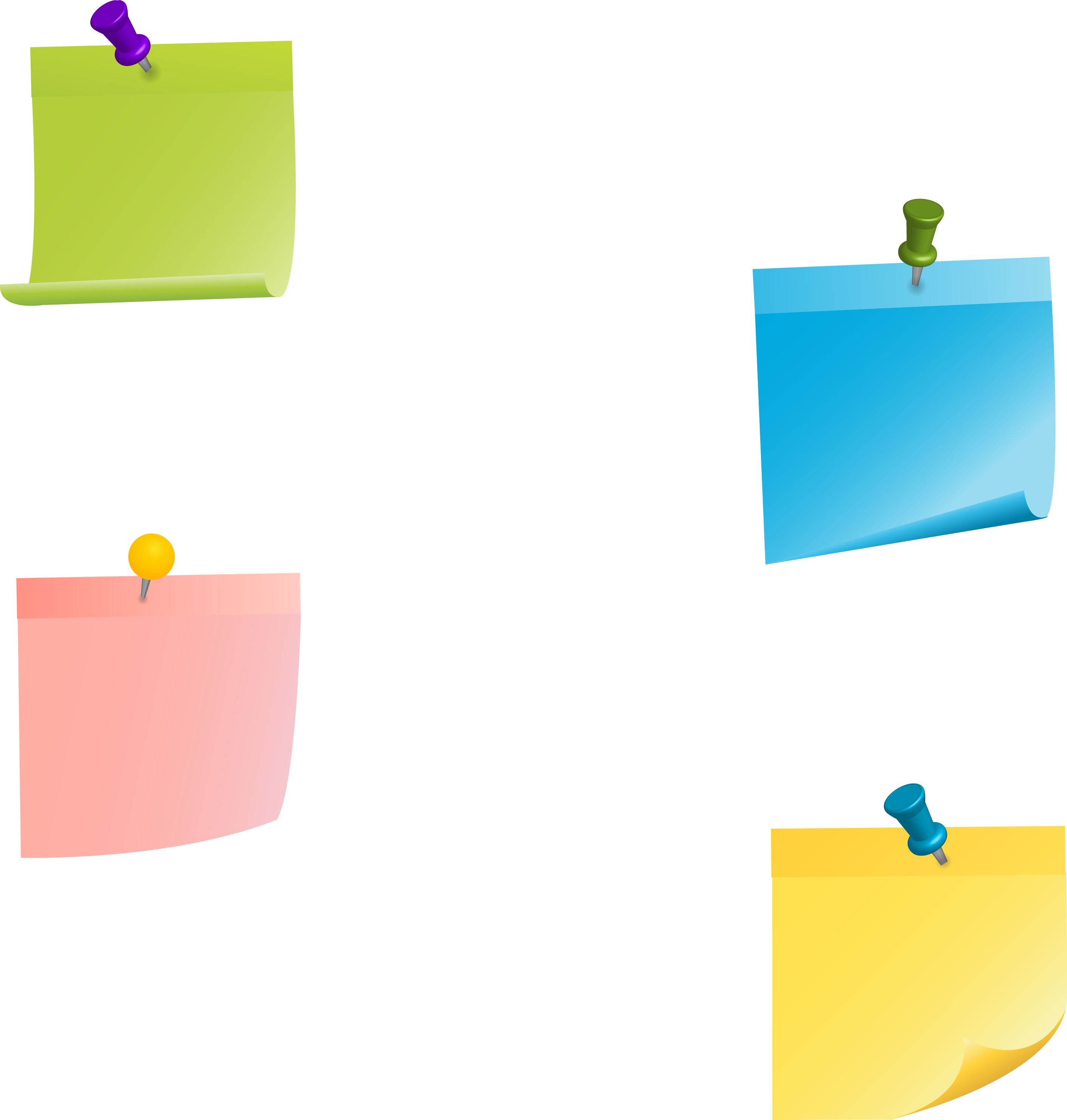 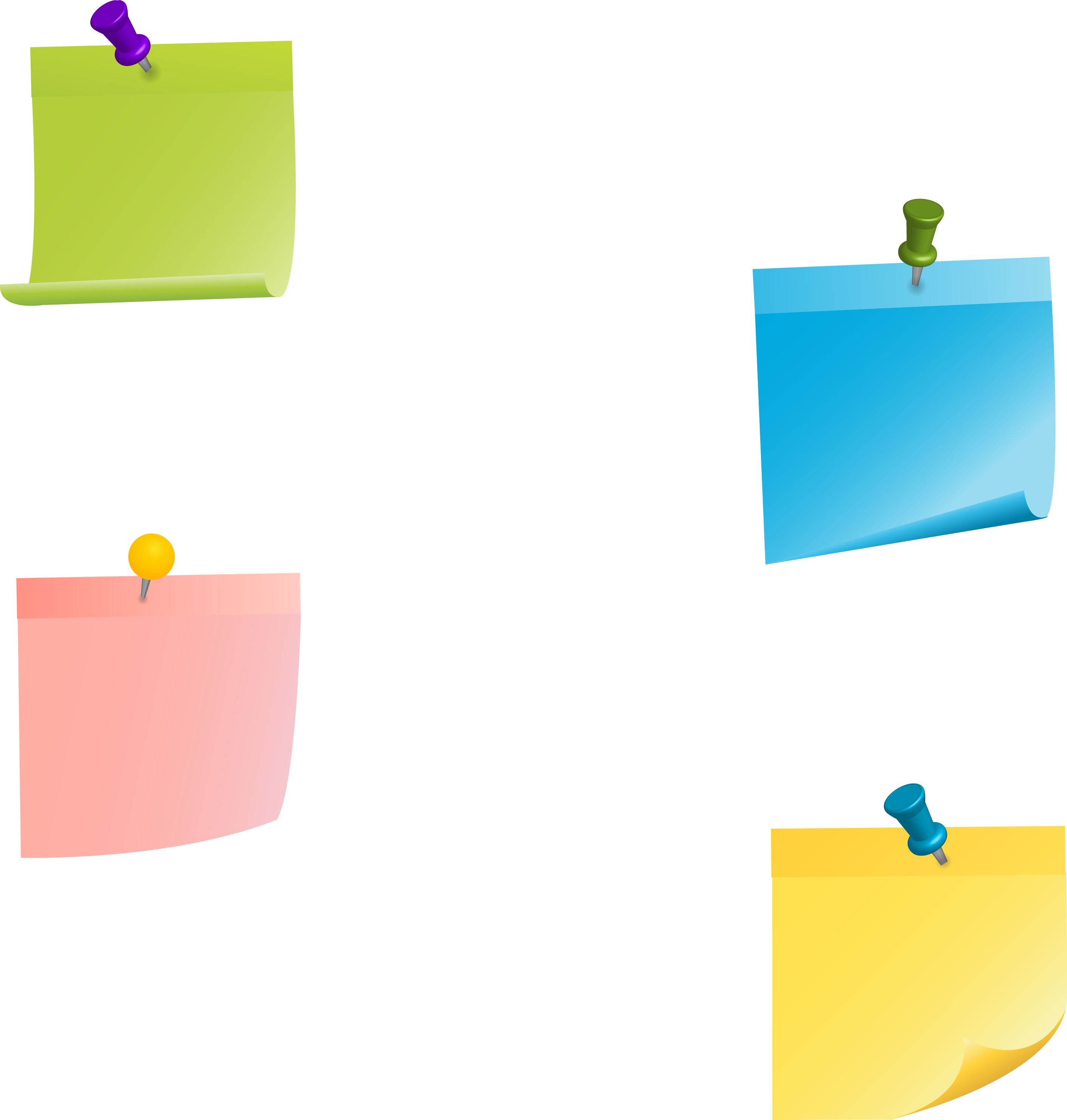 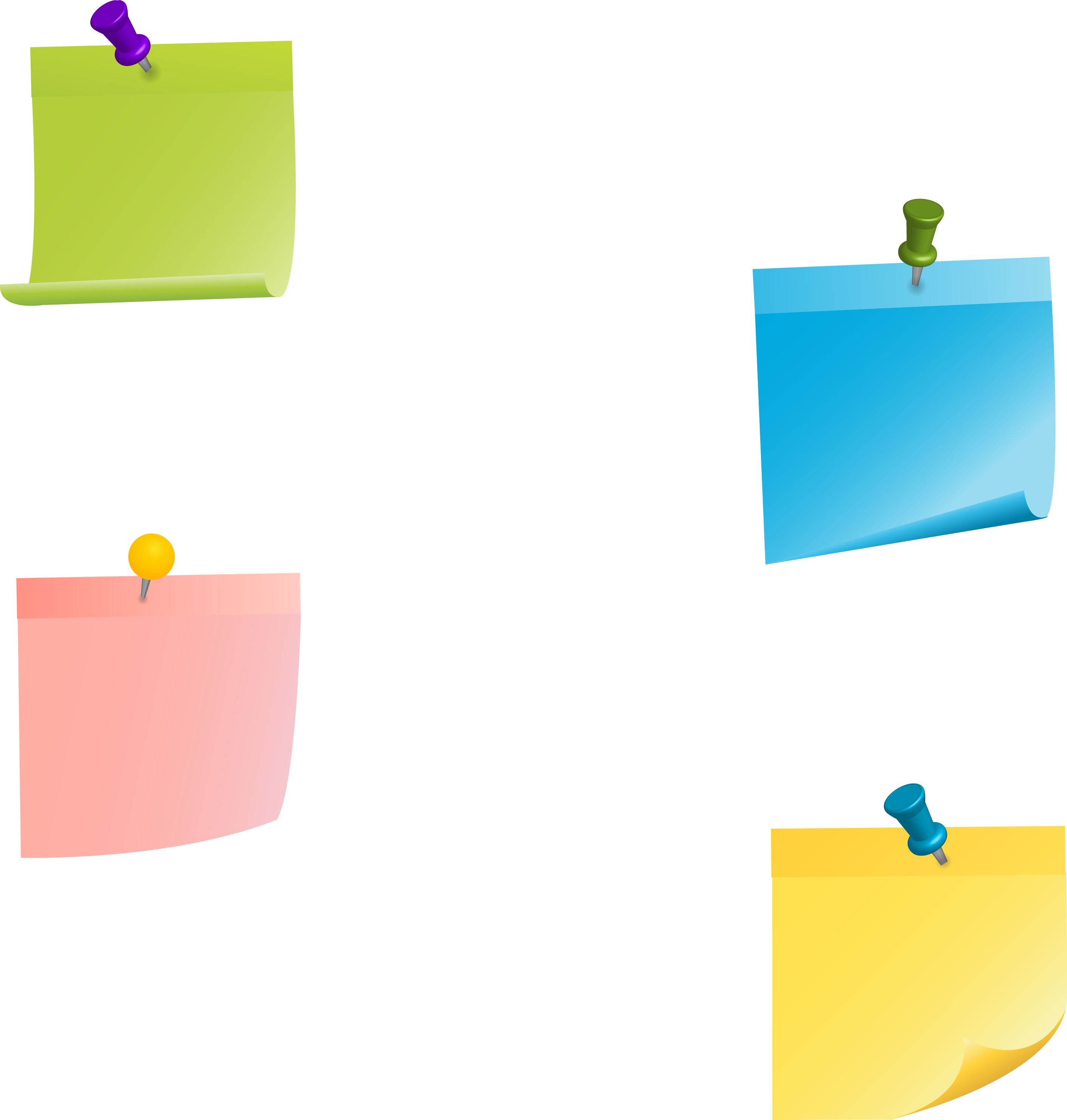 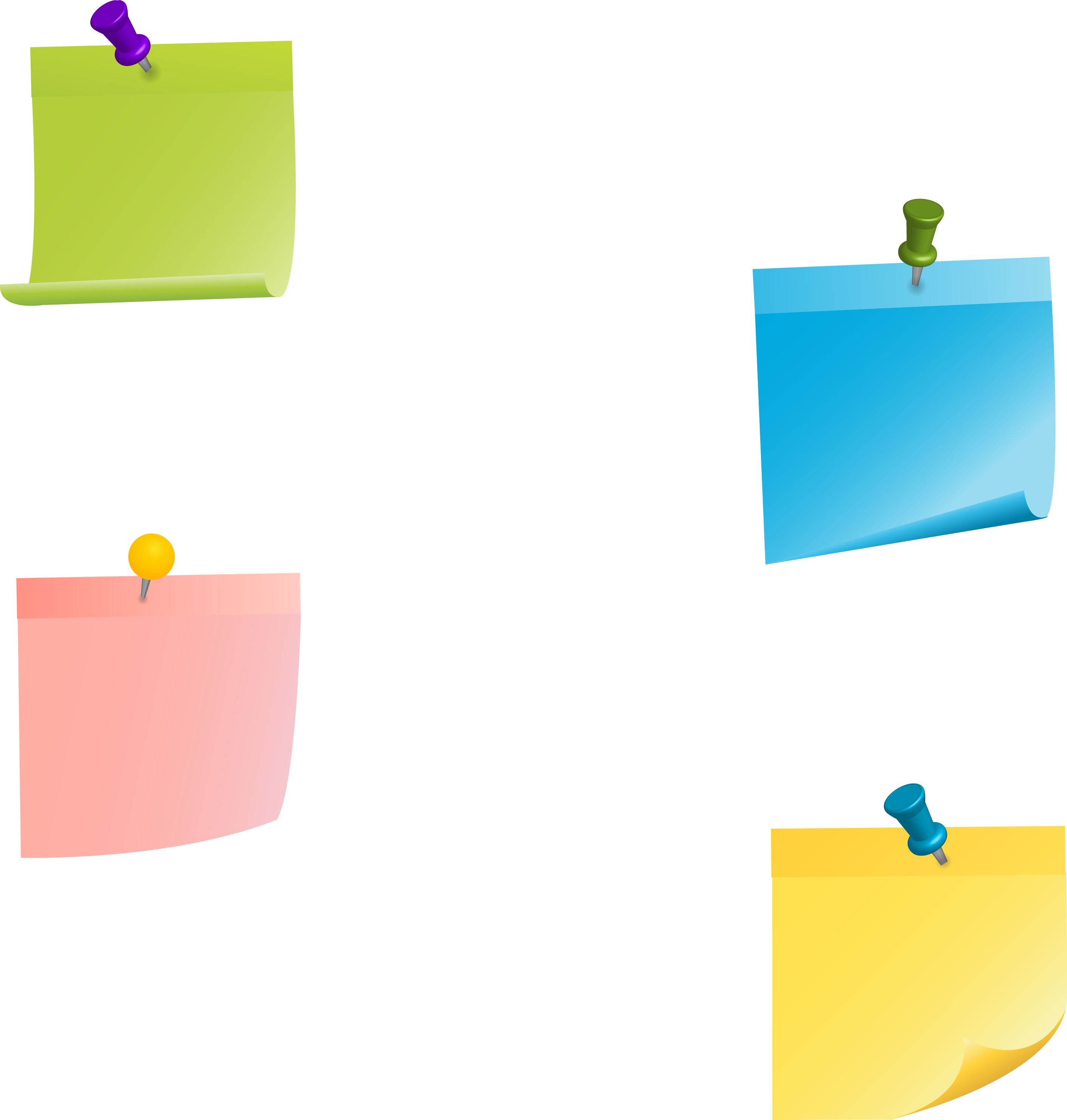 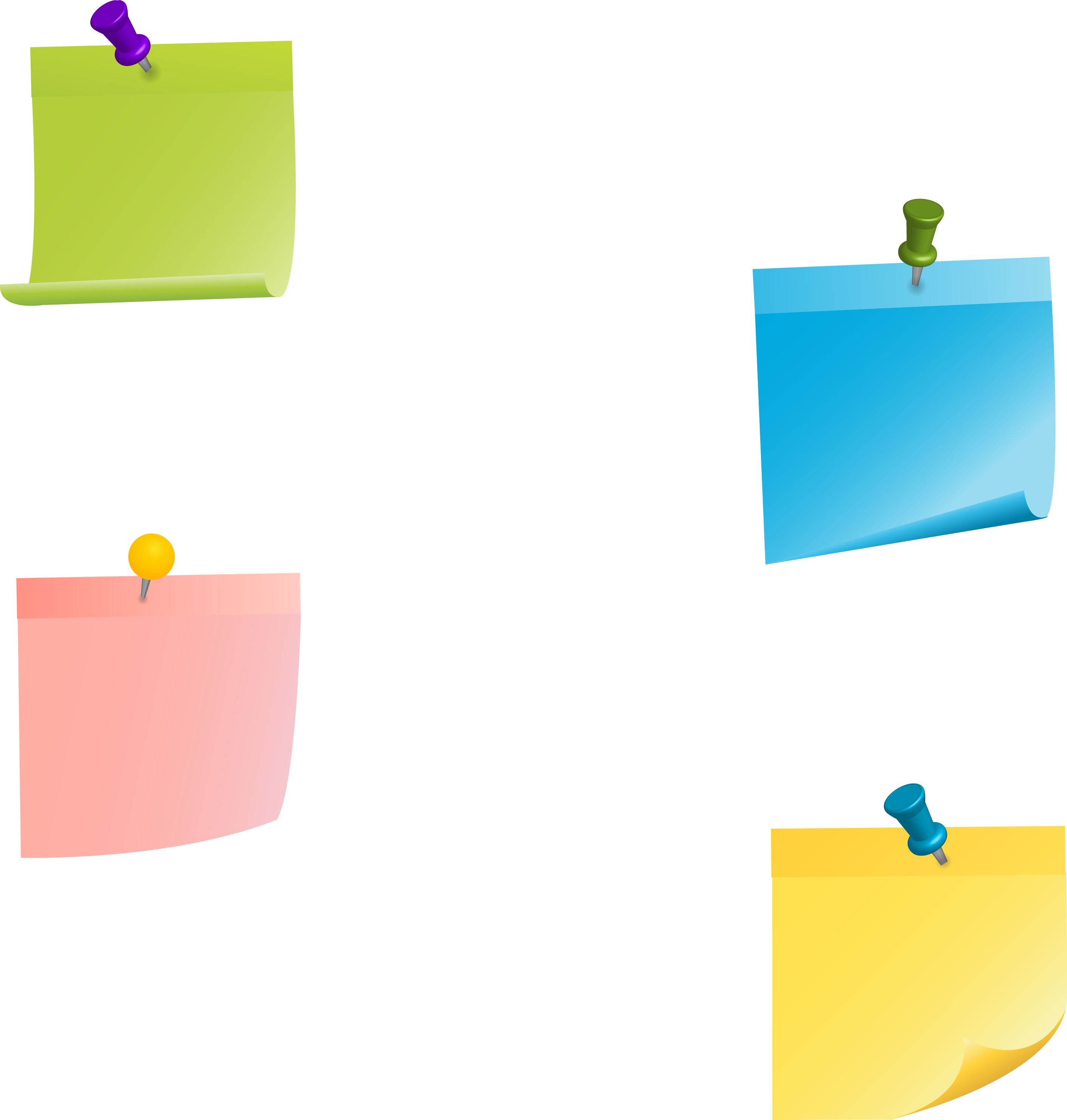 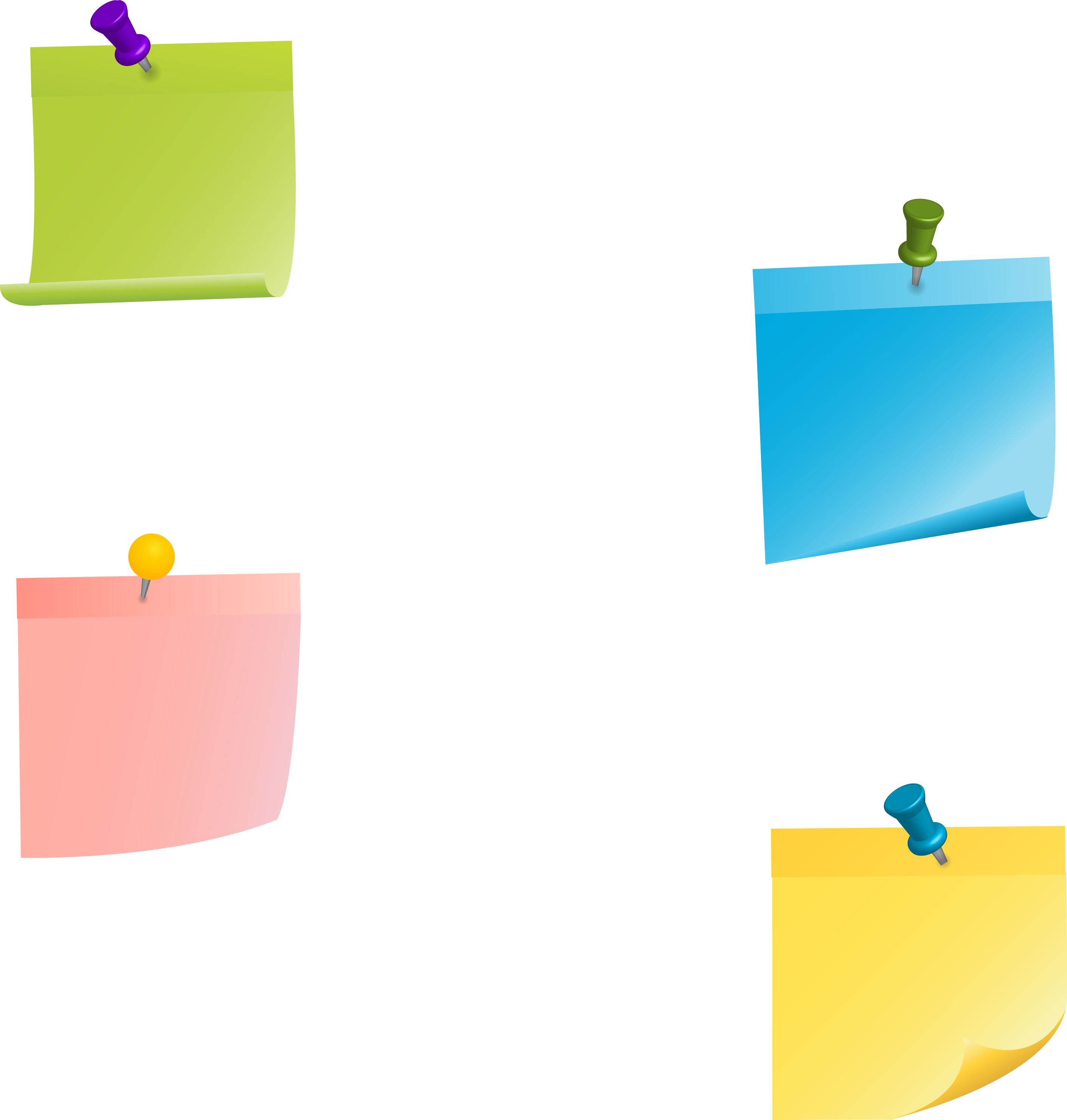 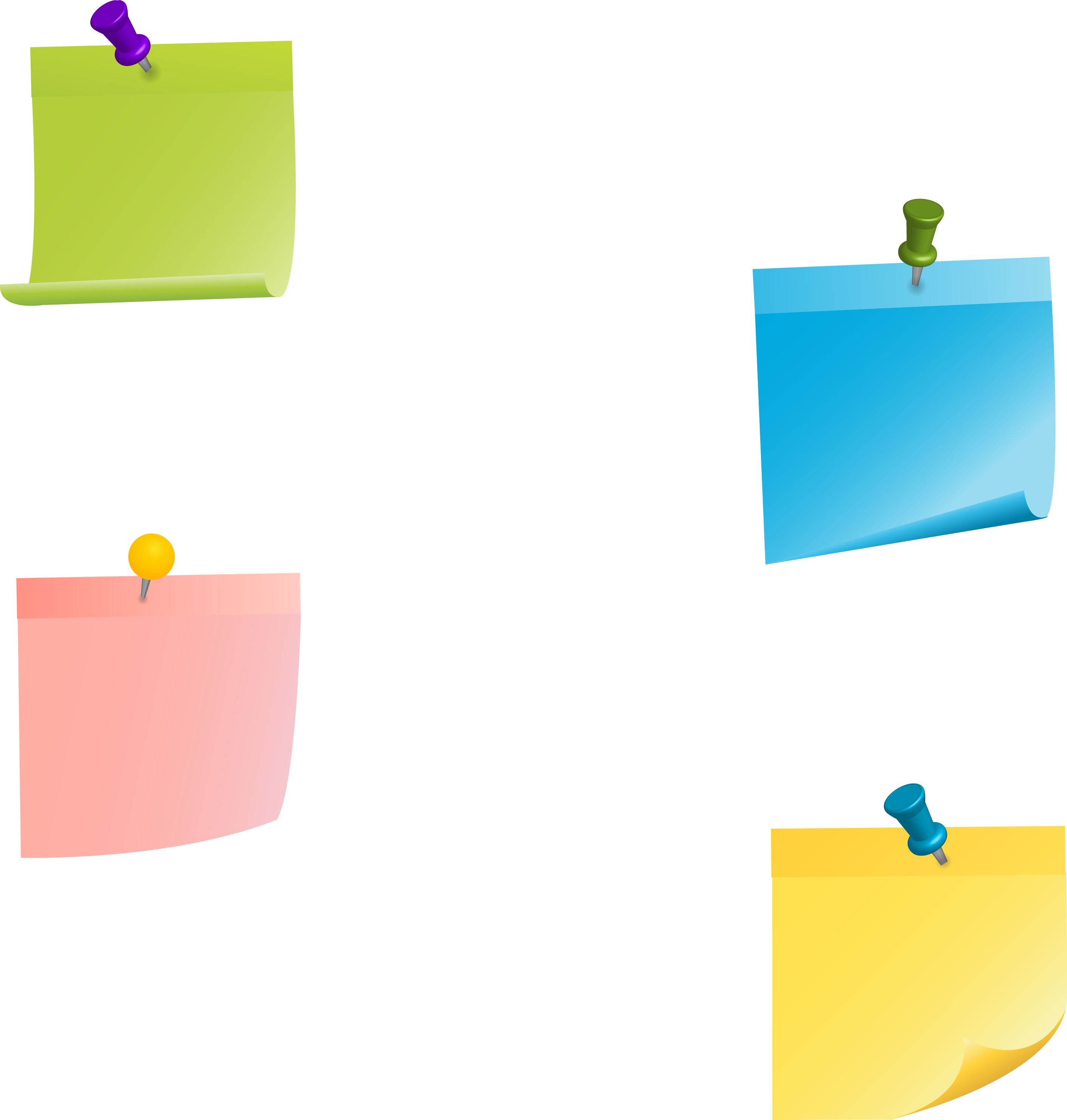 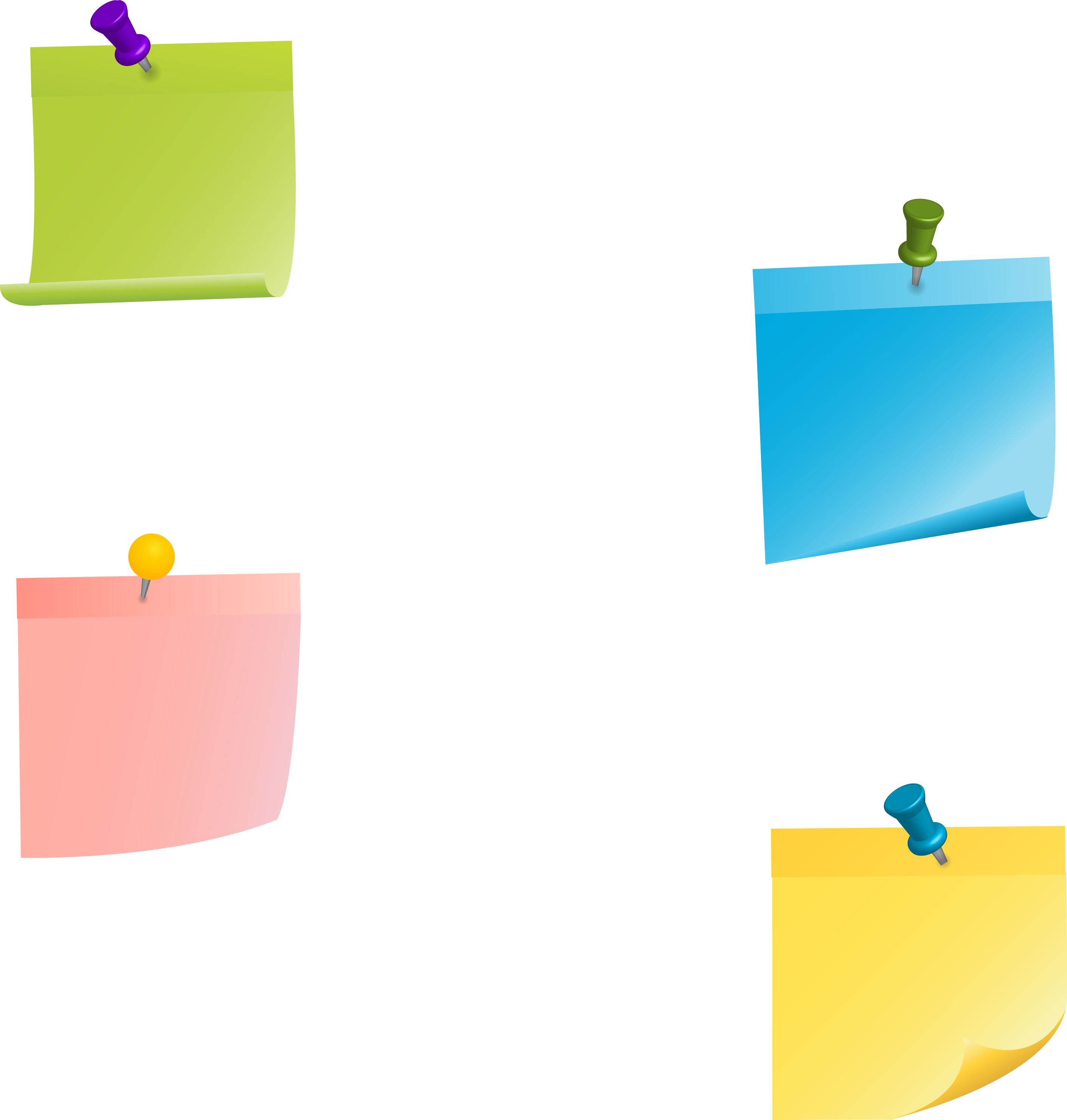 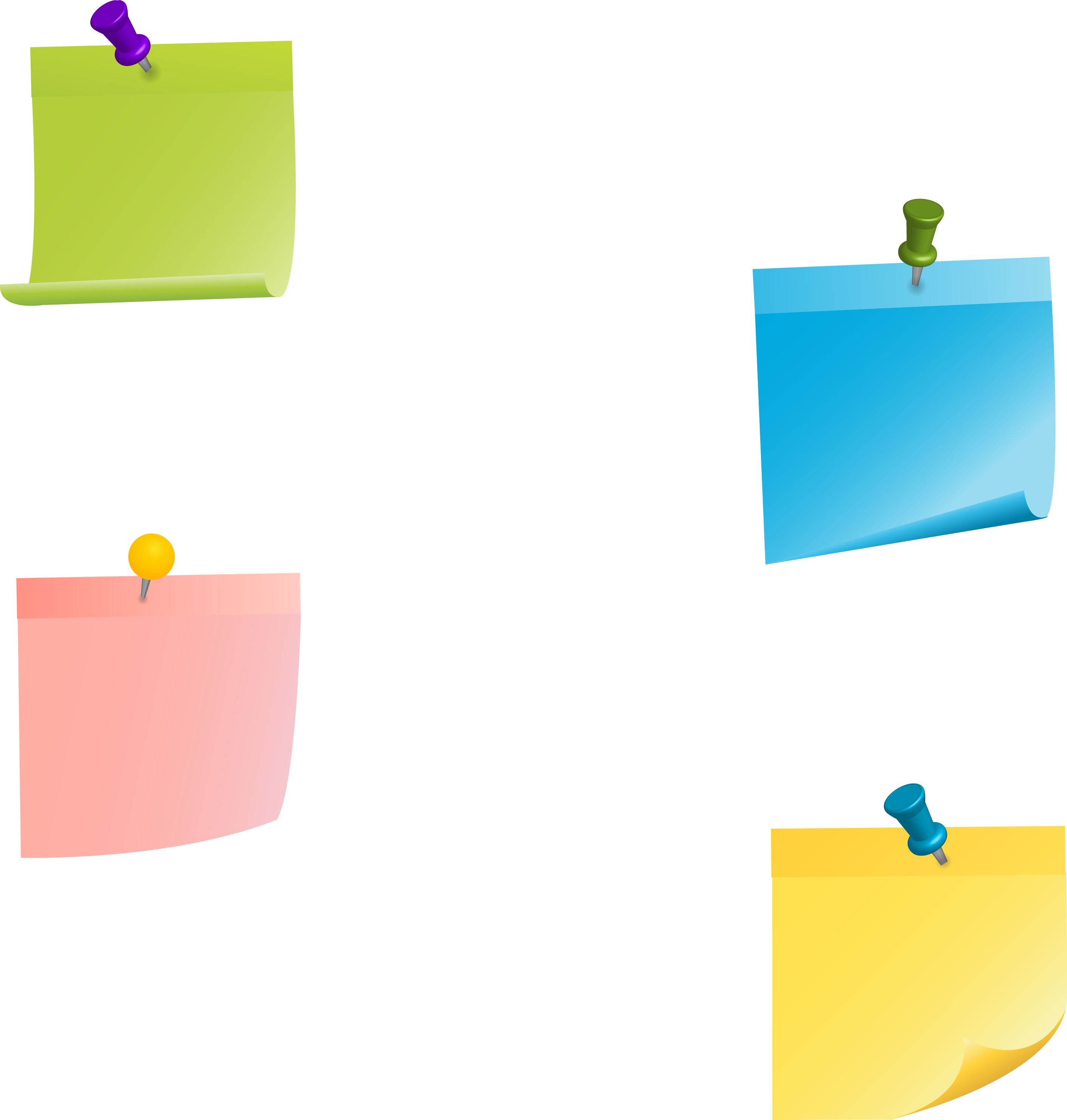 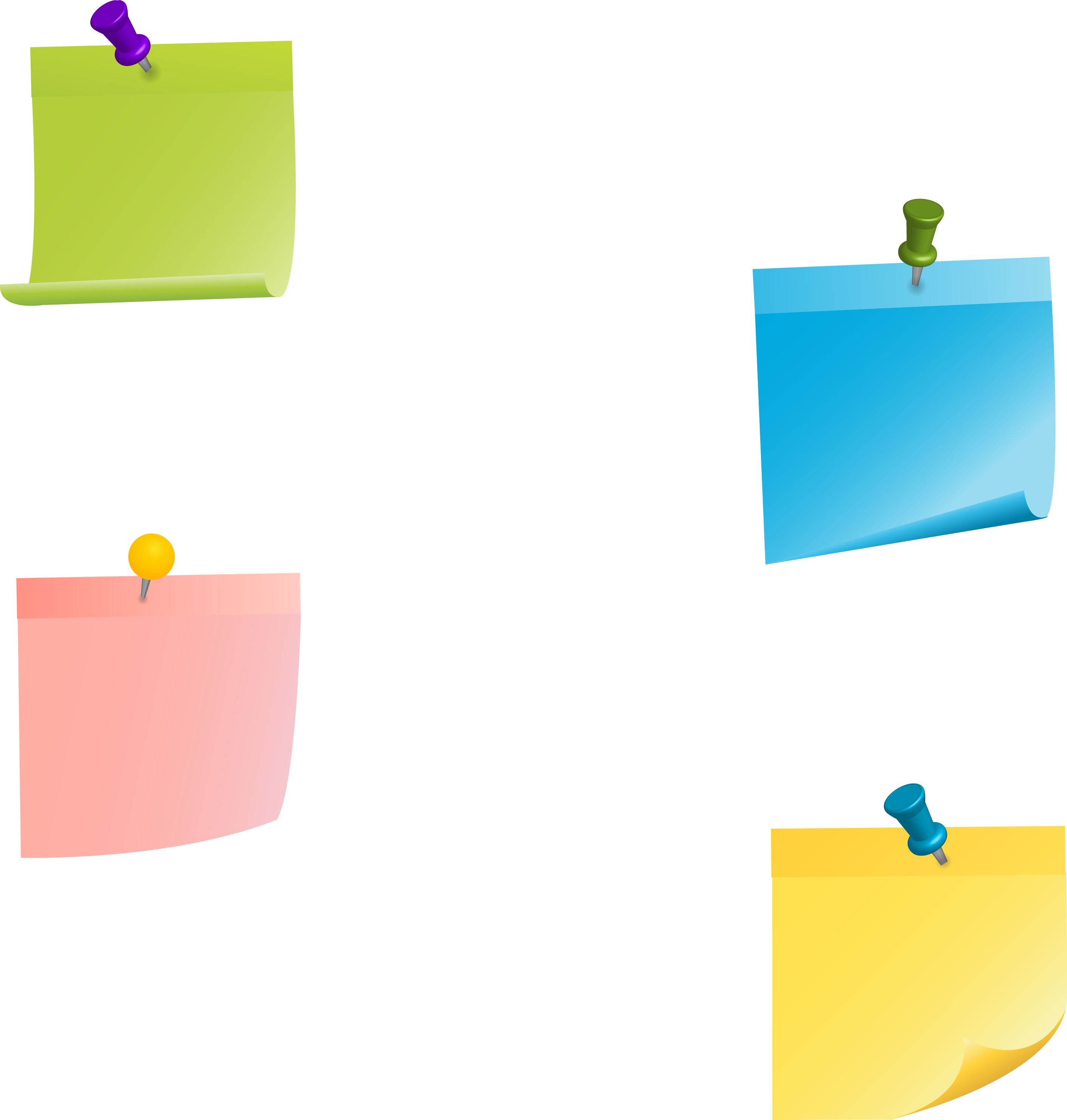 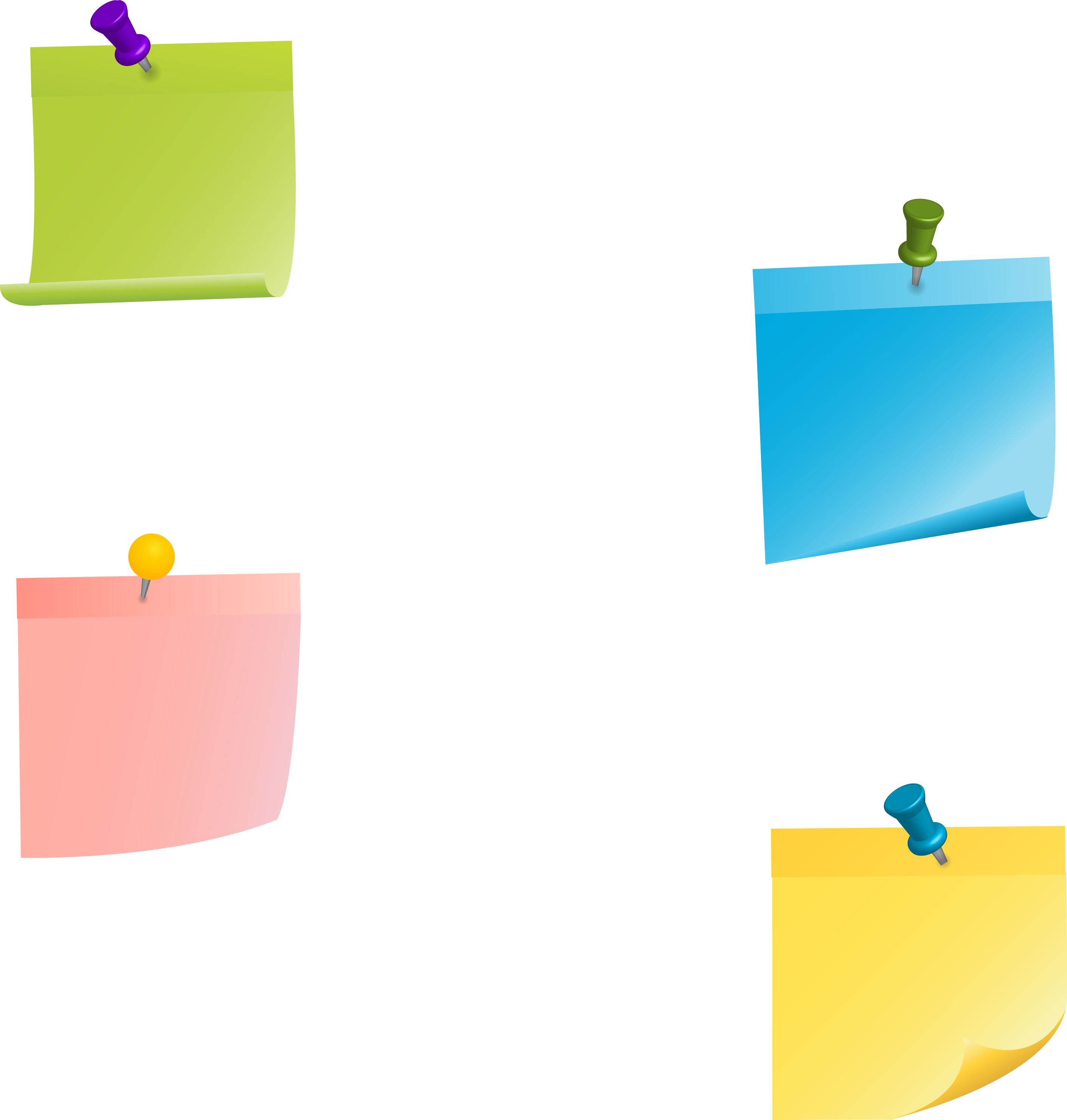 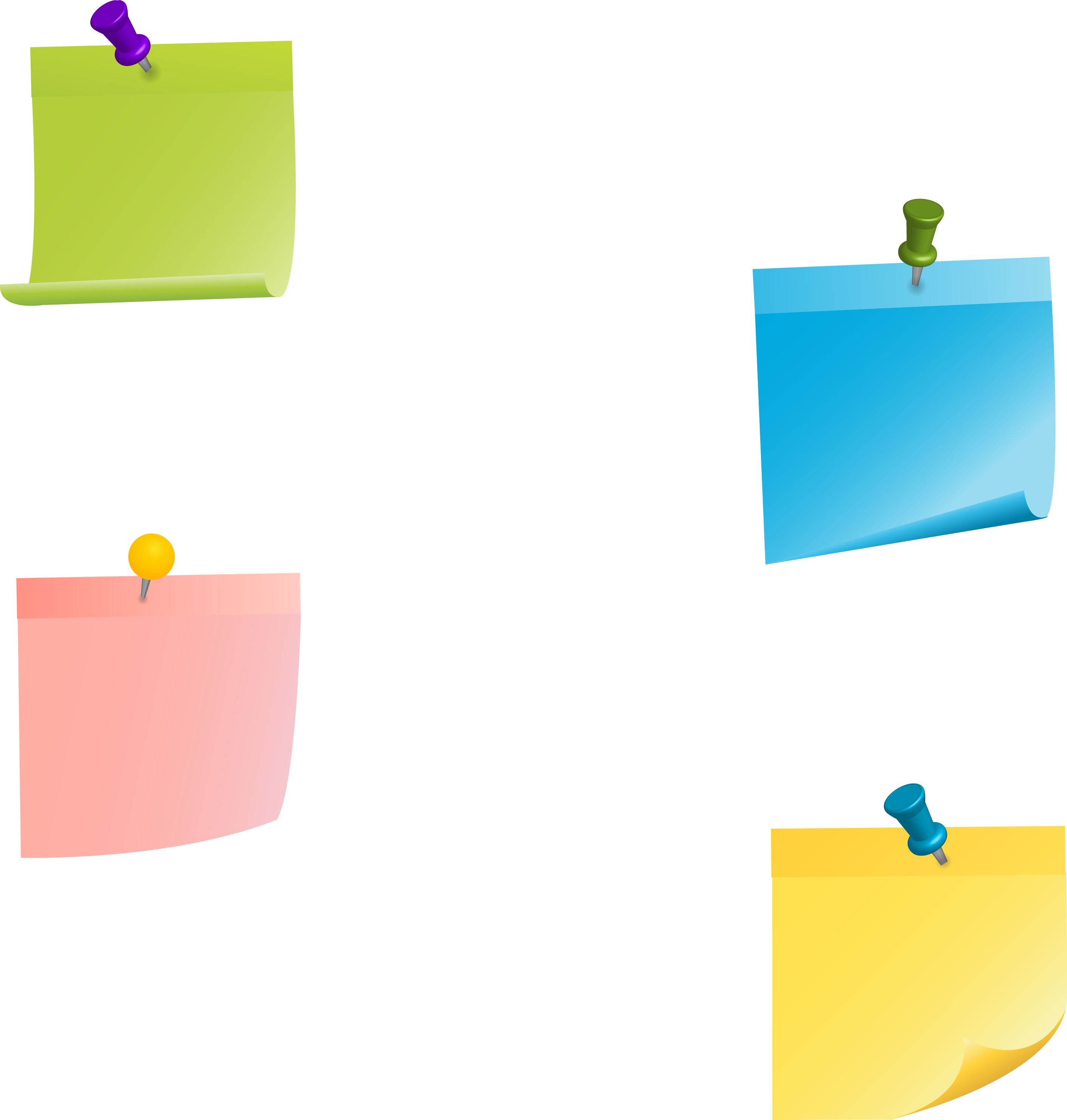 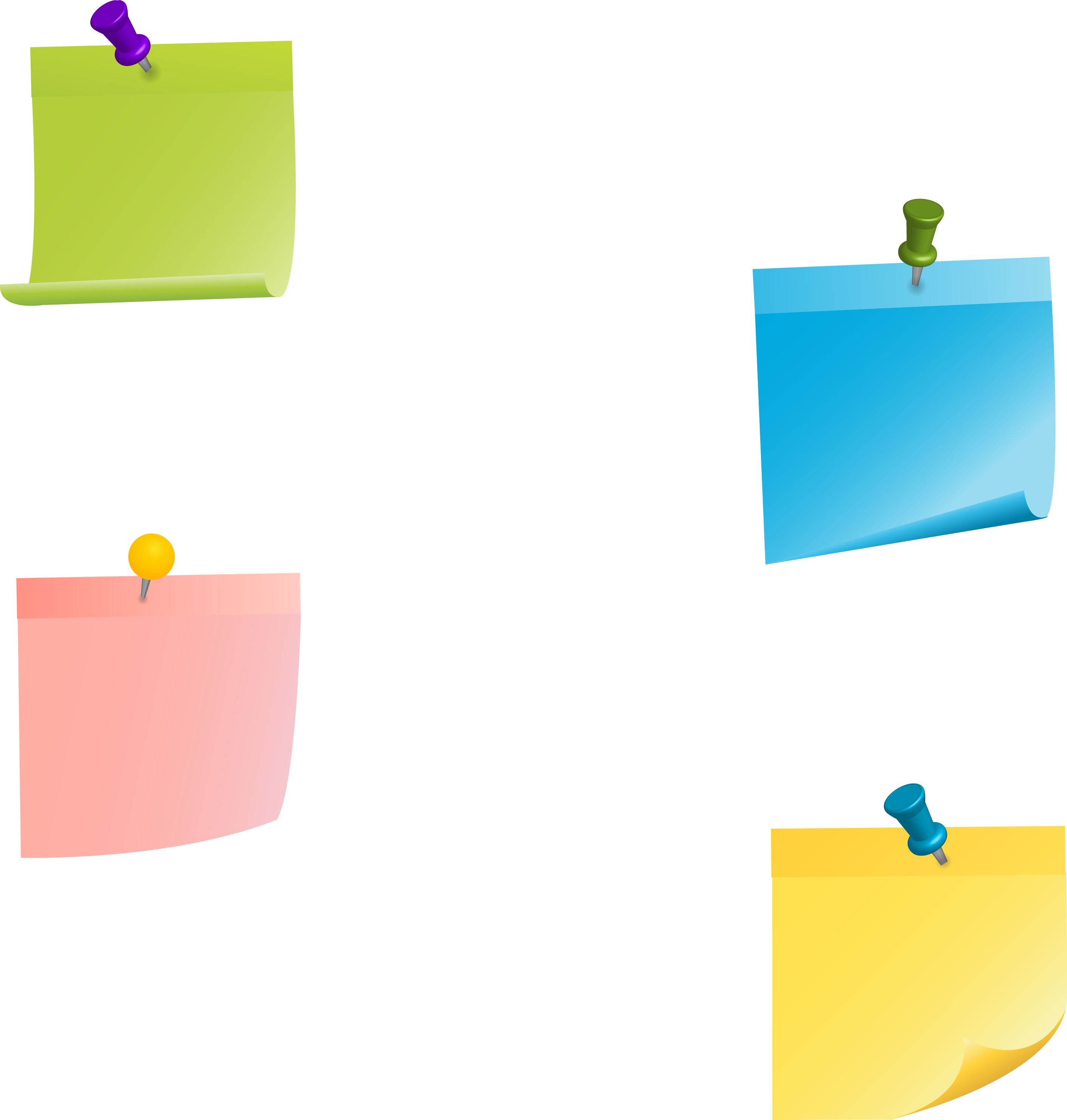 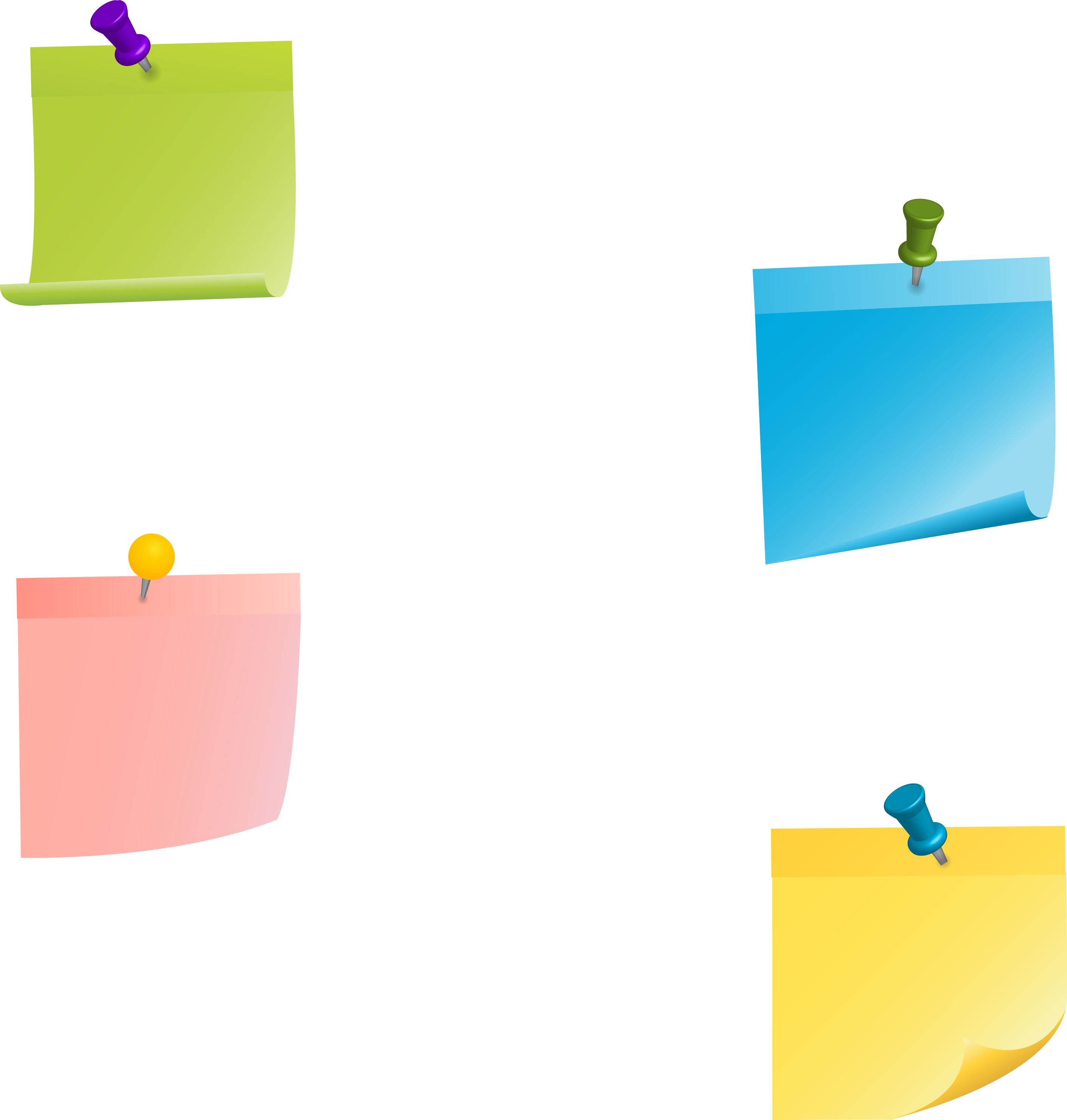 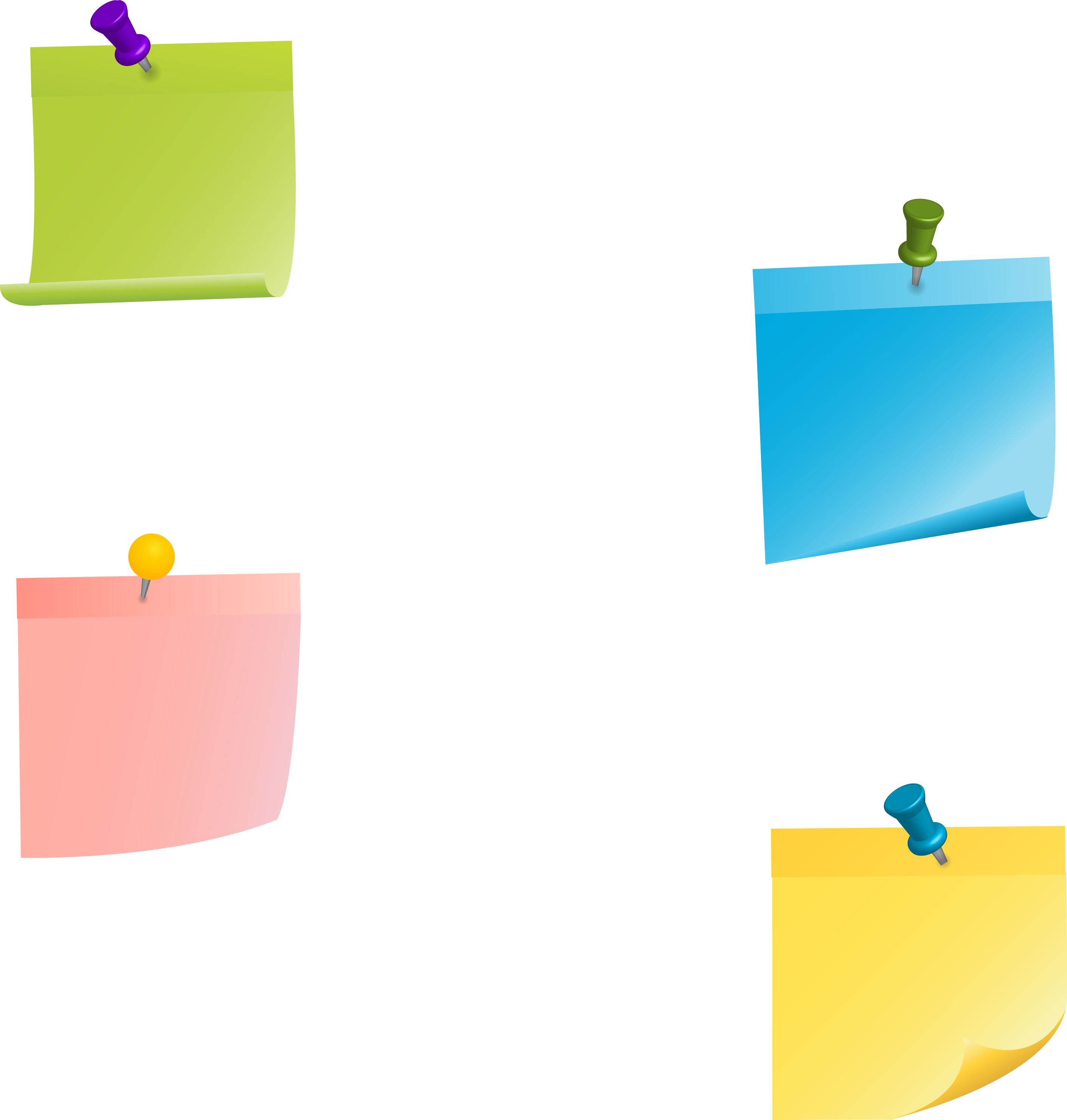 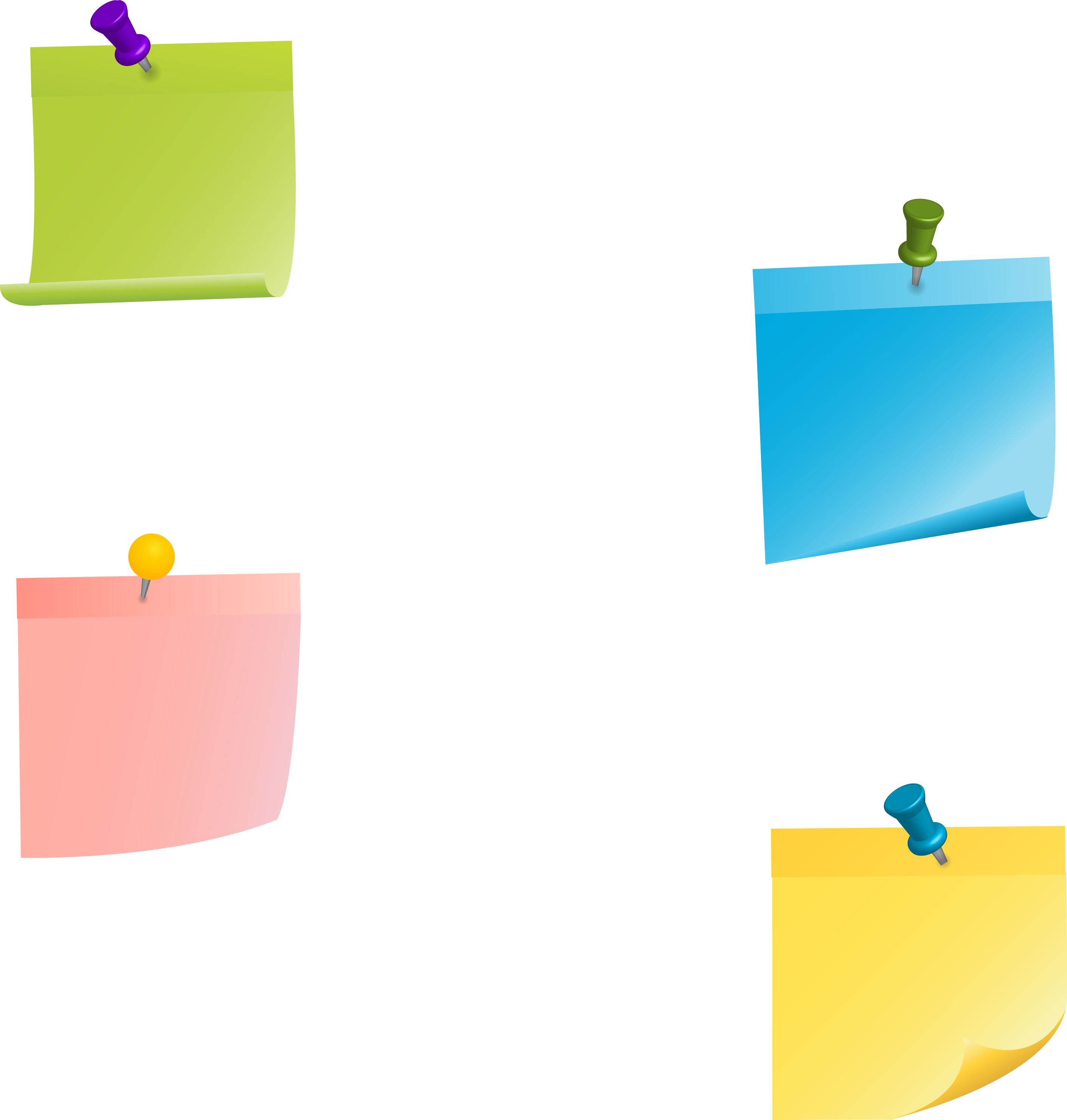 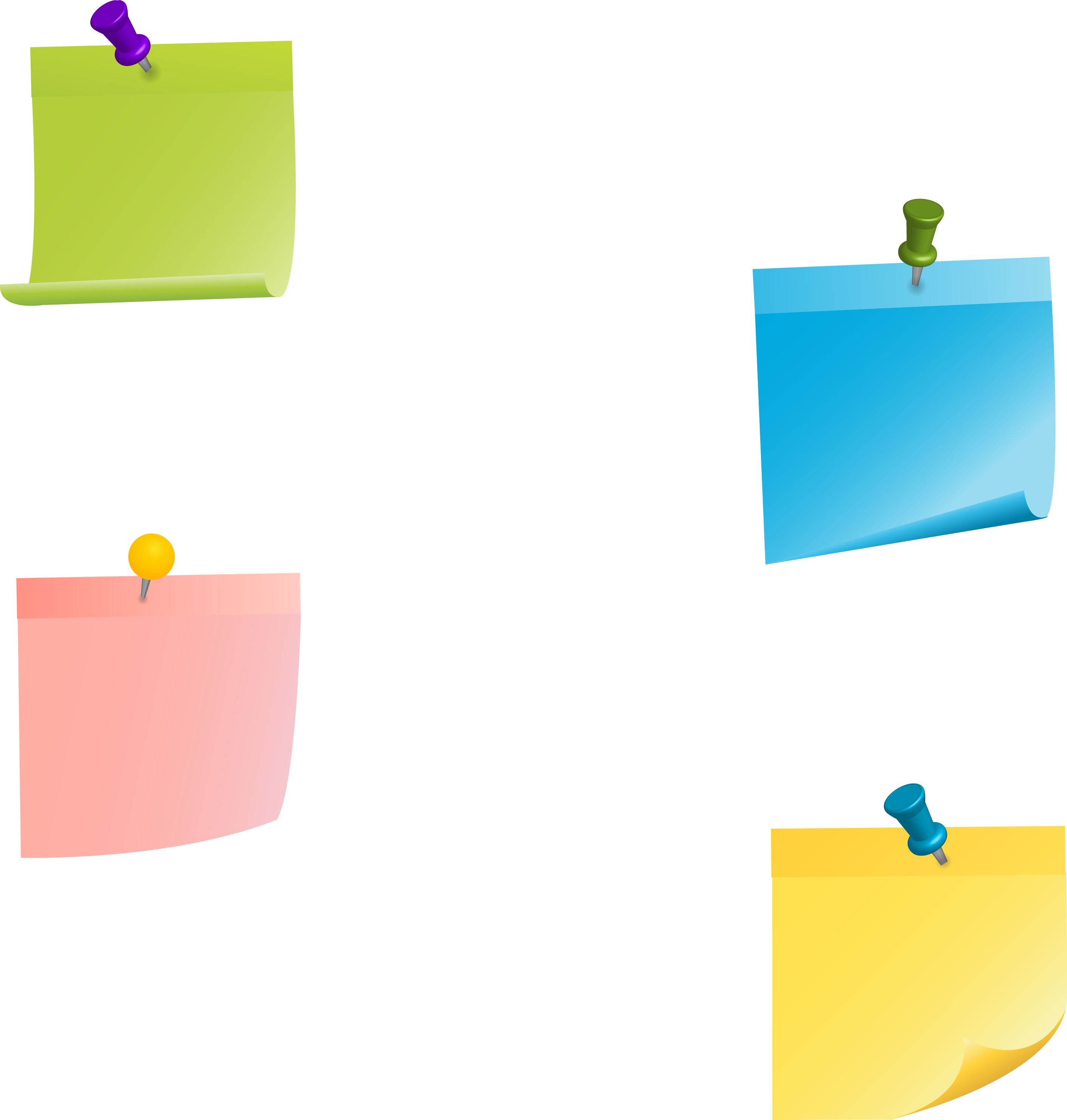 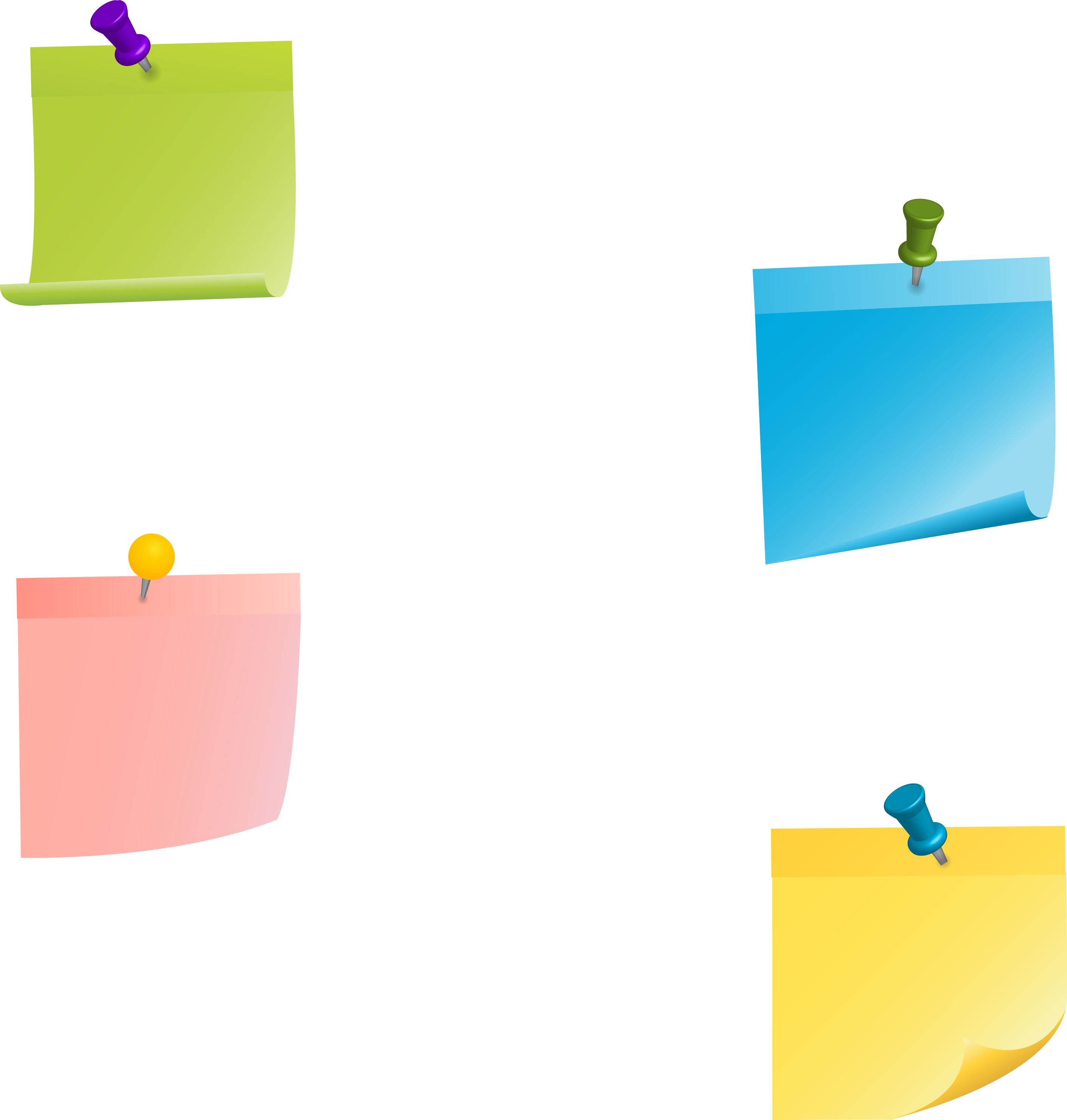 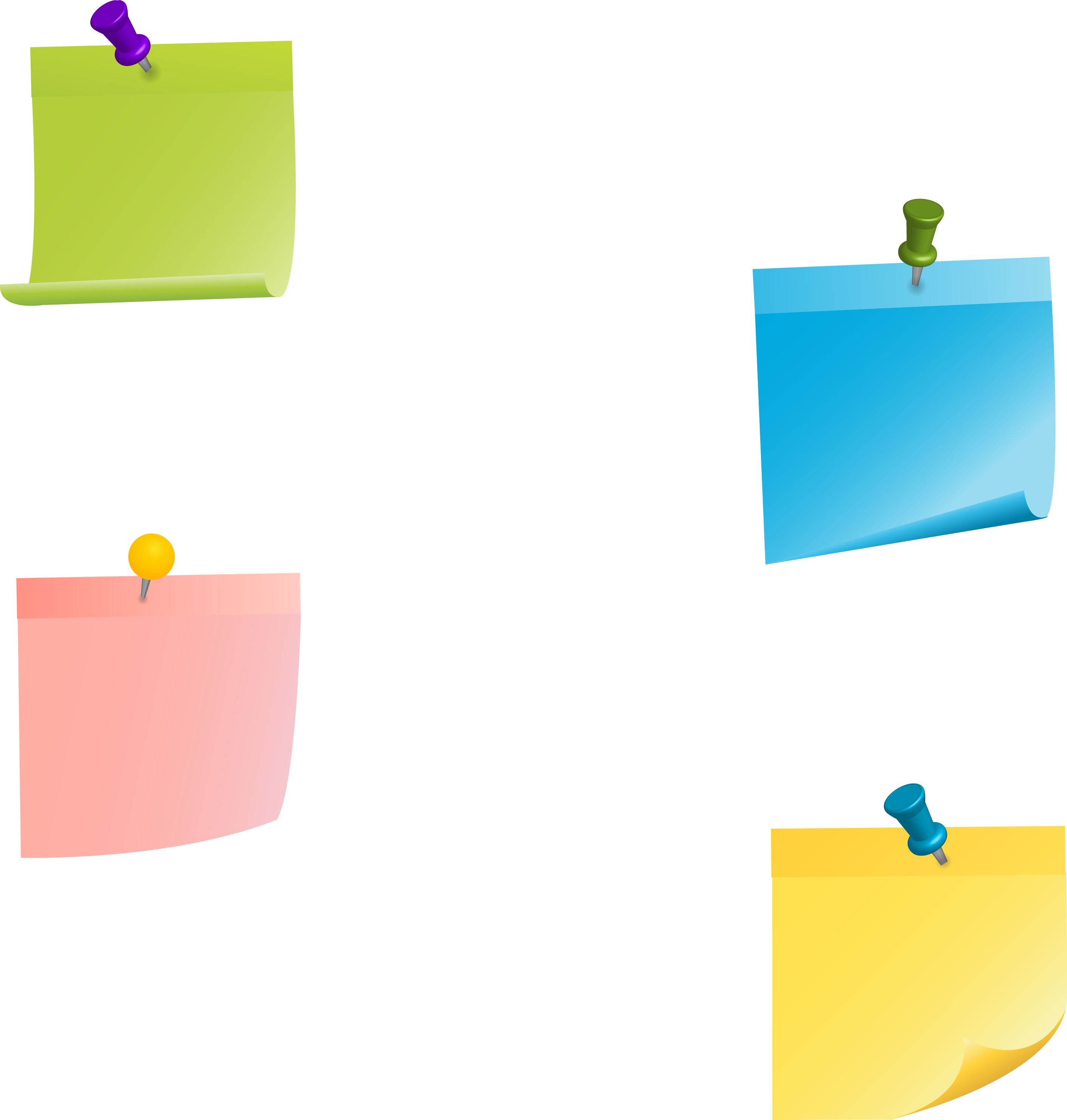 الاسم
بشرى
بشرى
الاسم
جنى عبد الله
الاسم
الاسم
الاسم
بشرى
الاسم
جنى حازم
الاسم
الاسم
الاسم
الاسم
الاسم
الاسم
الاسم
الاسم
الاسم
الاسم
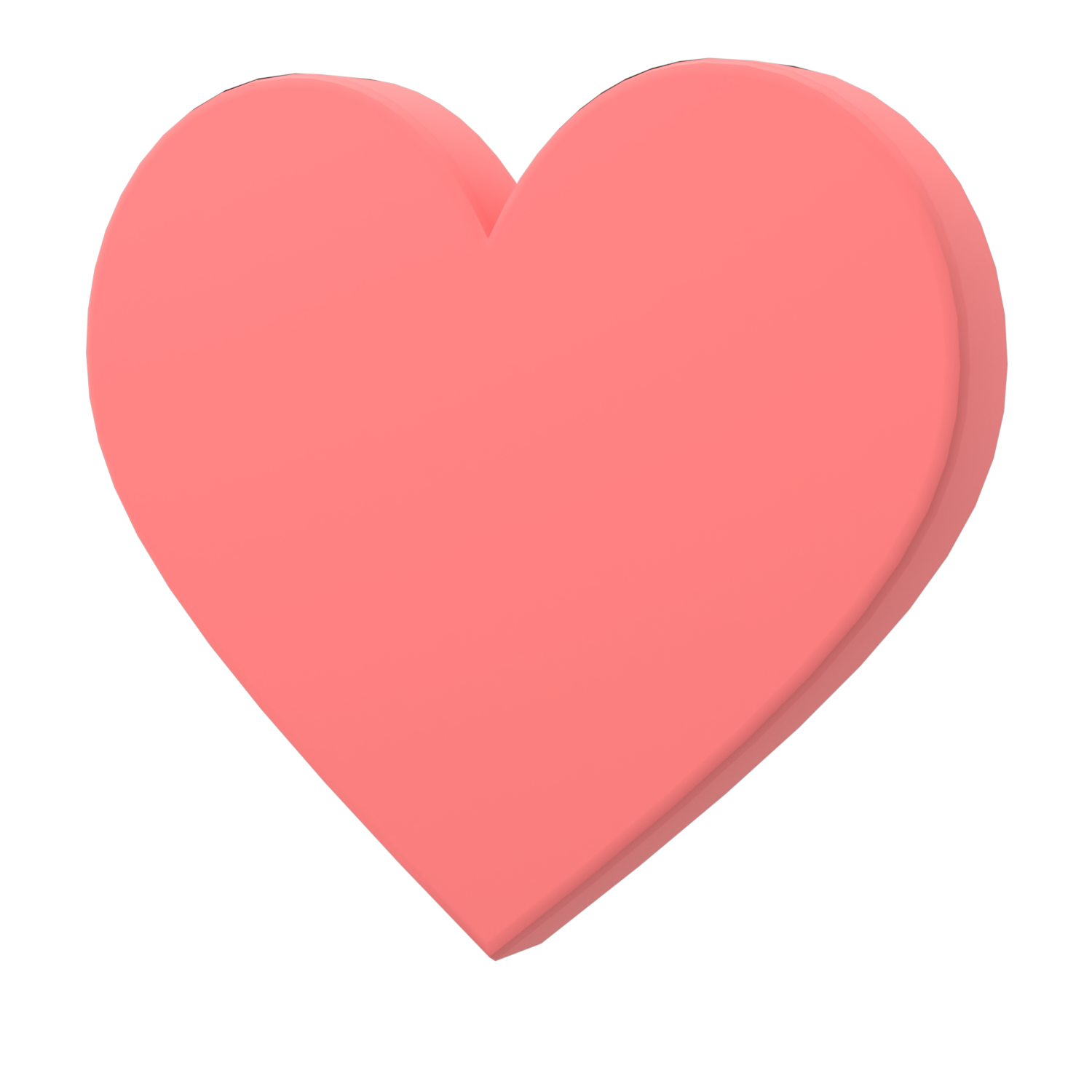 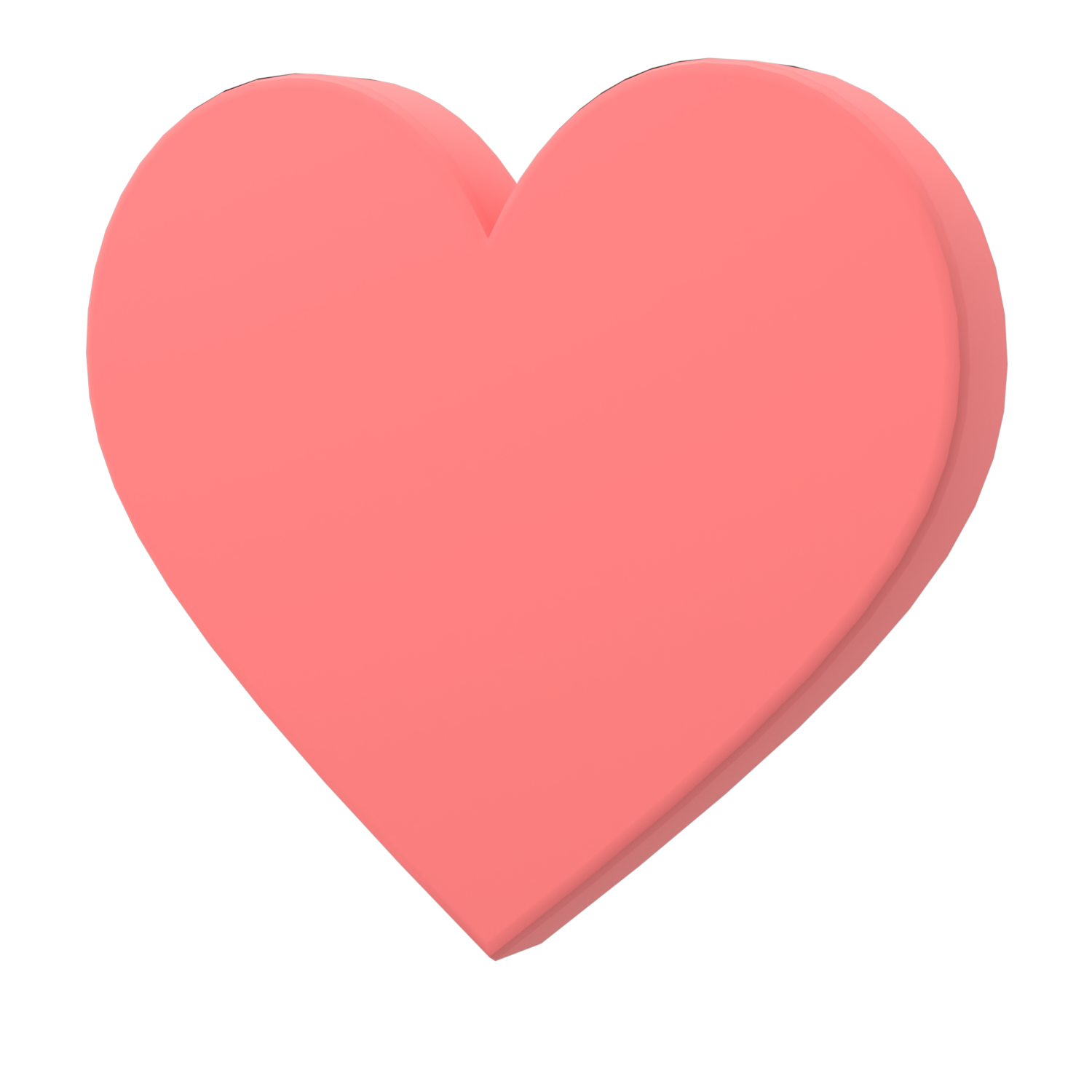 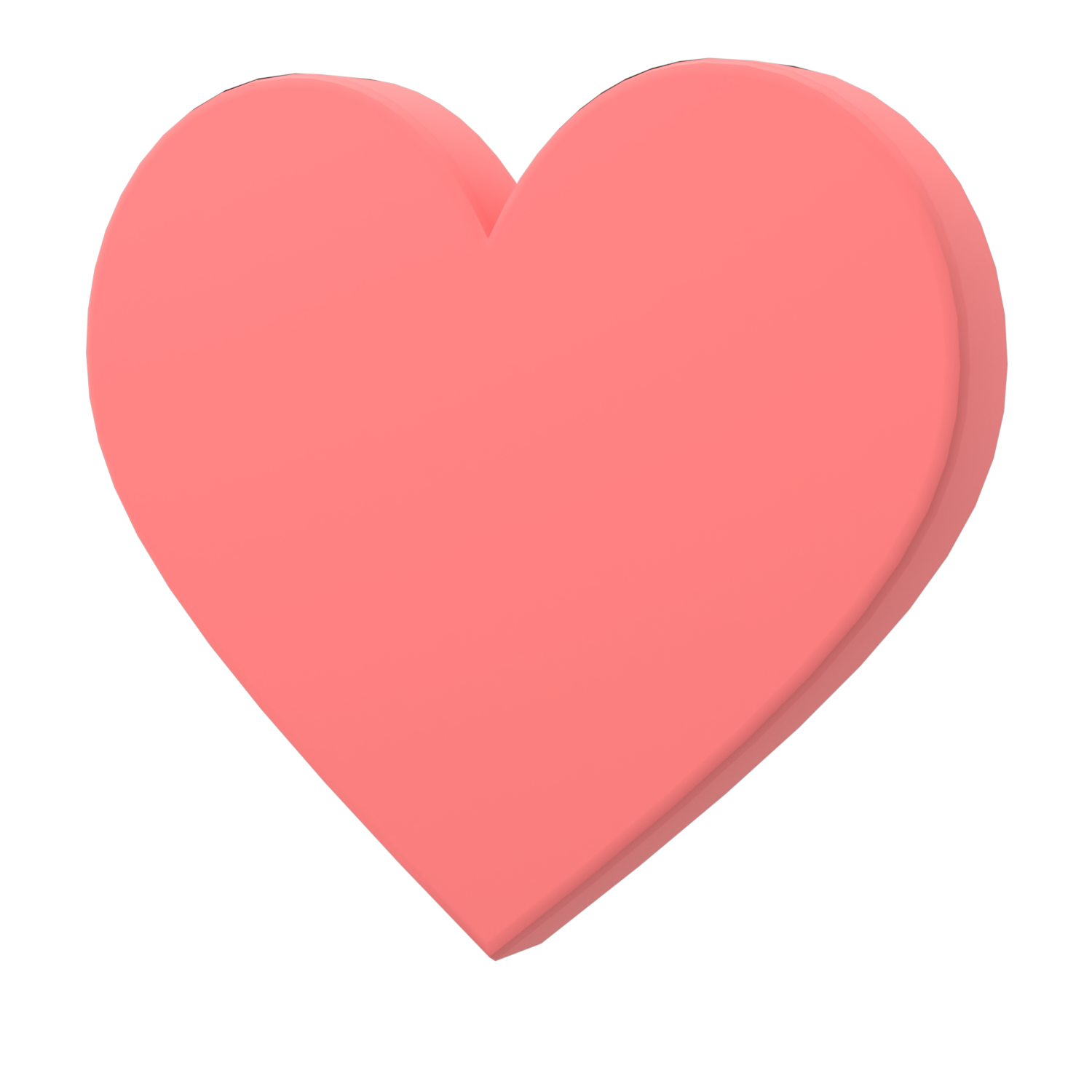 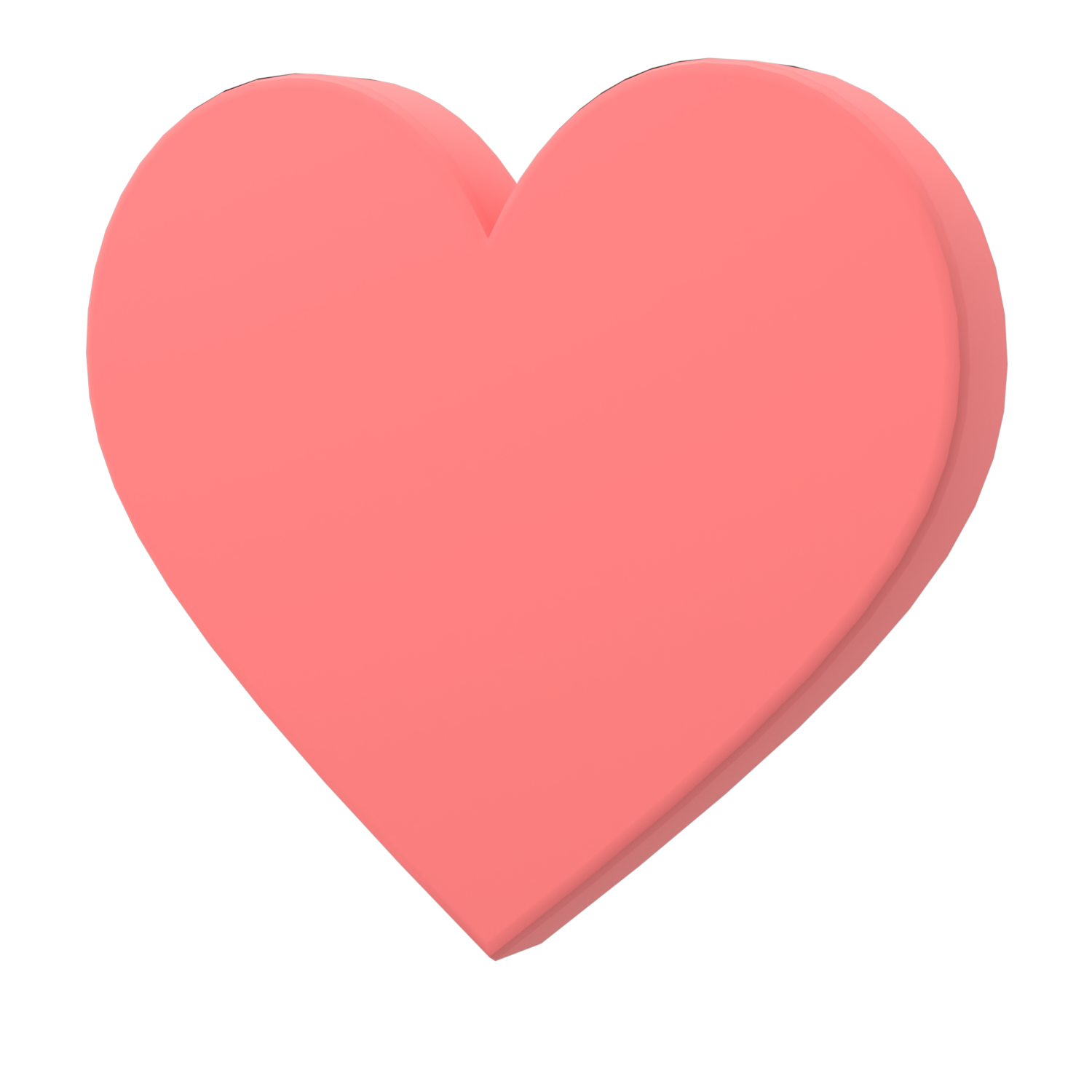 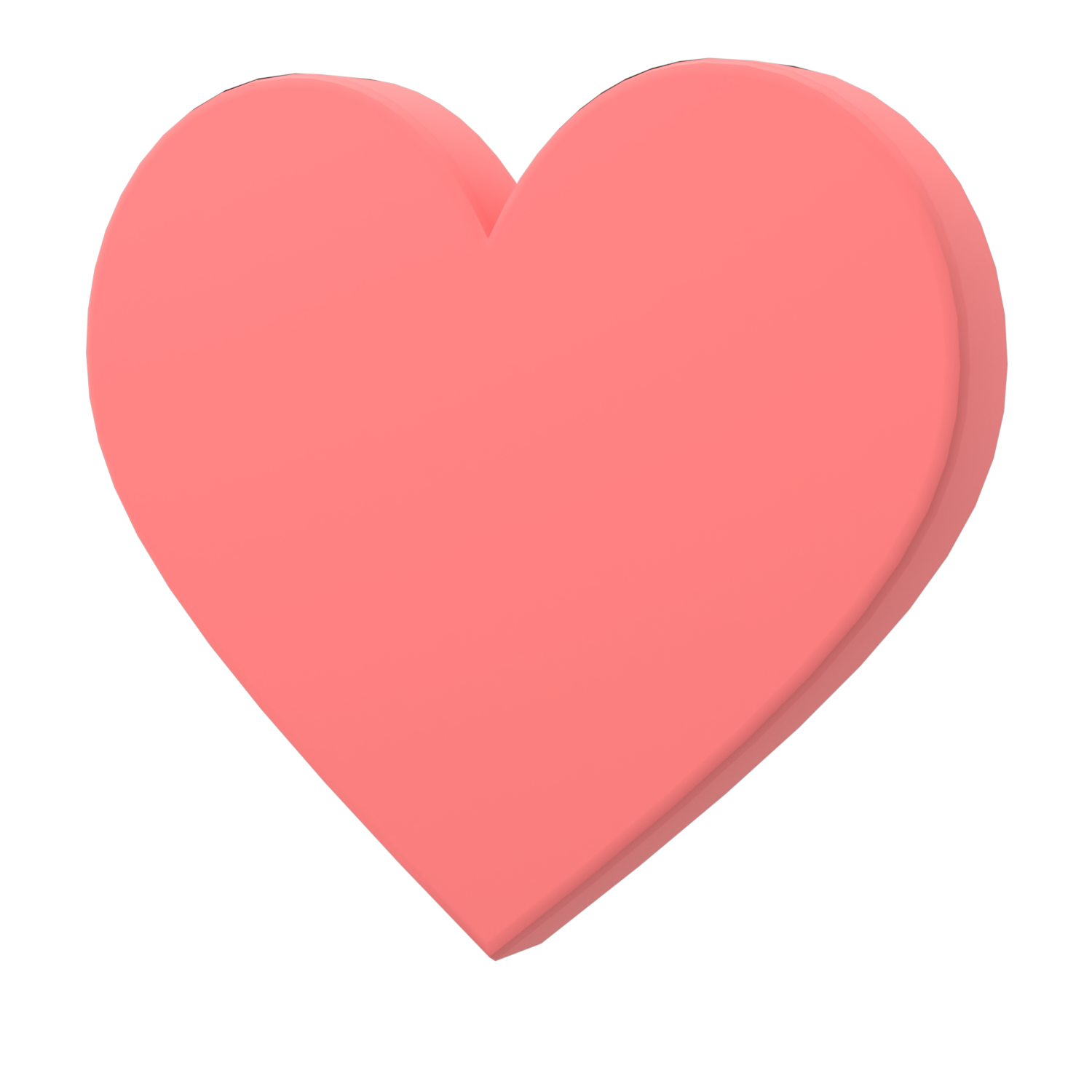 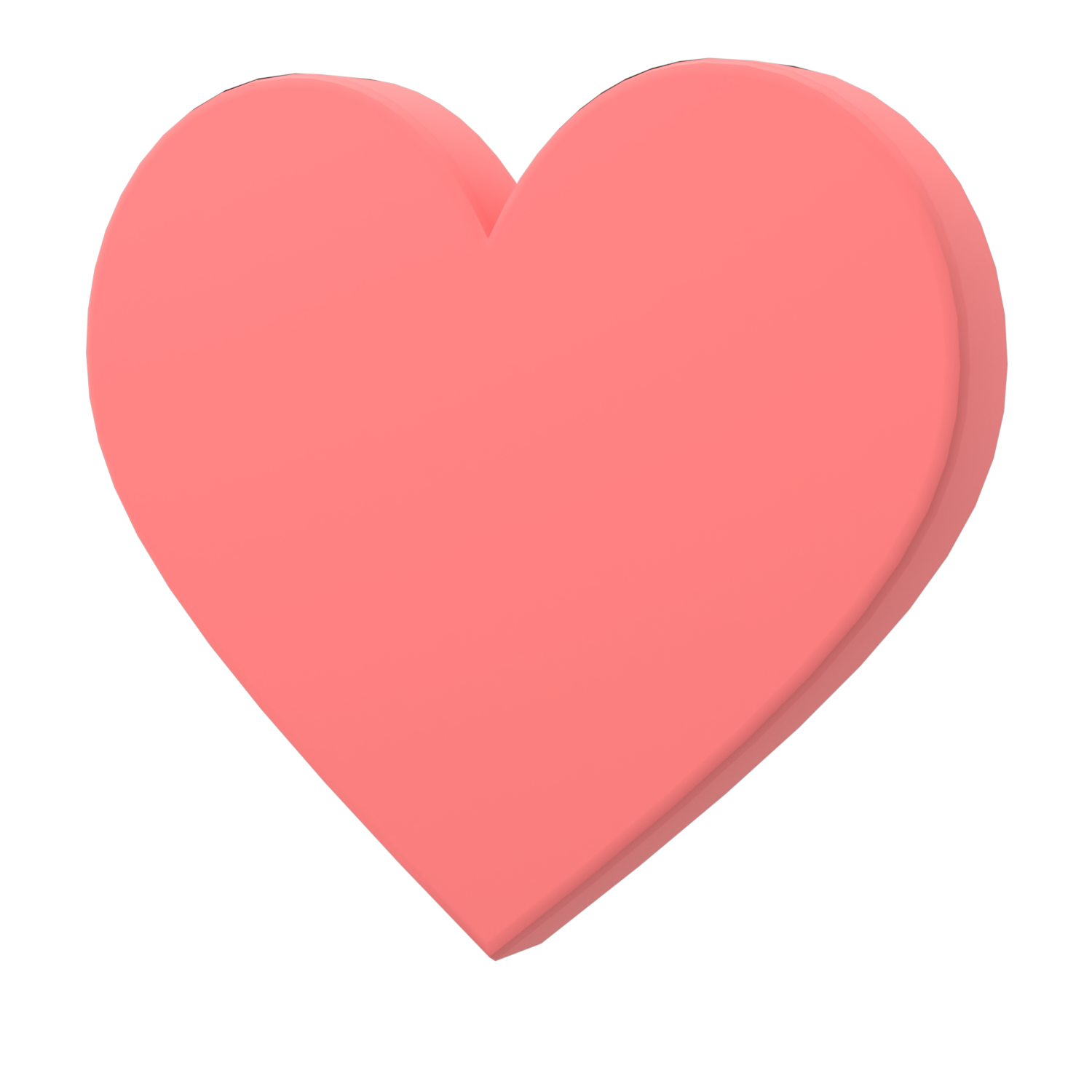 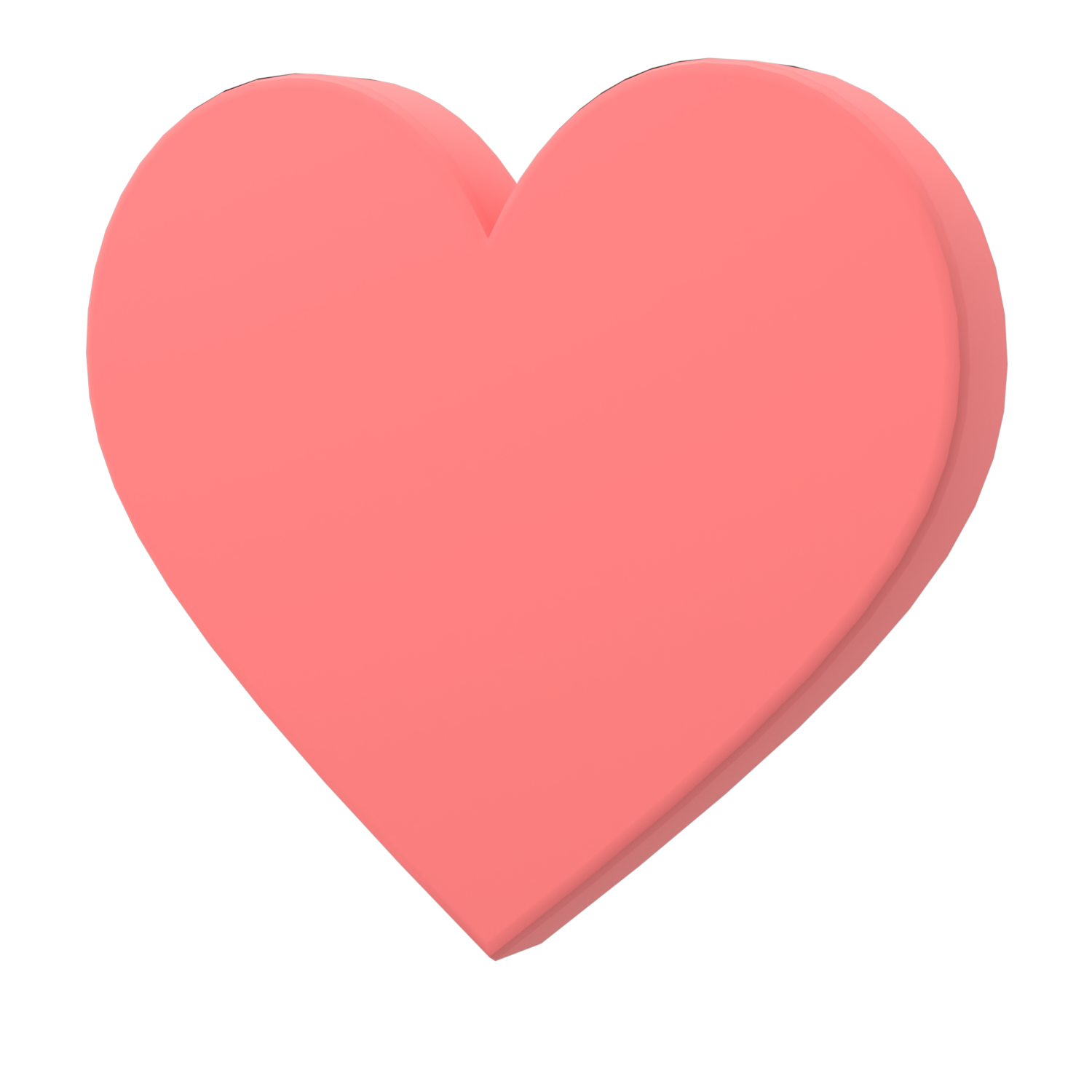 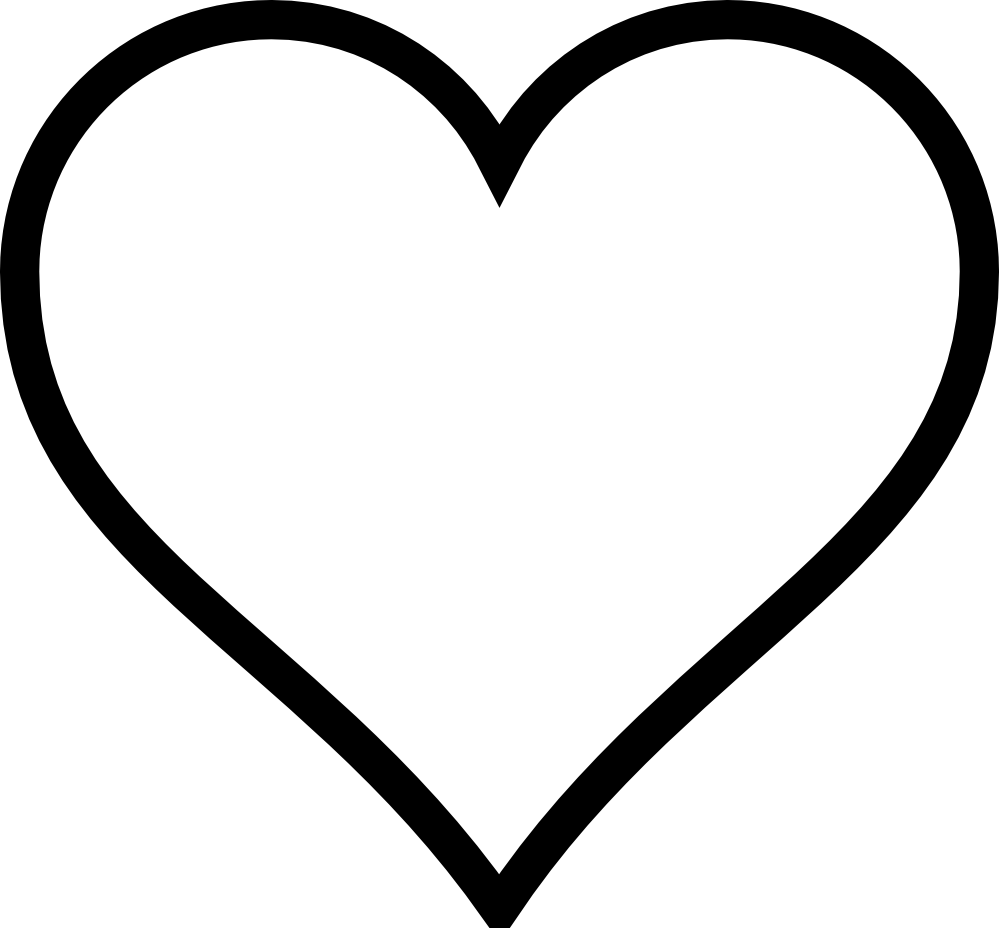 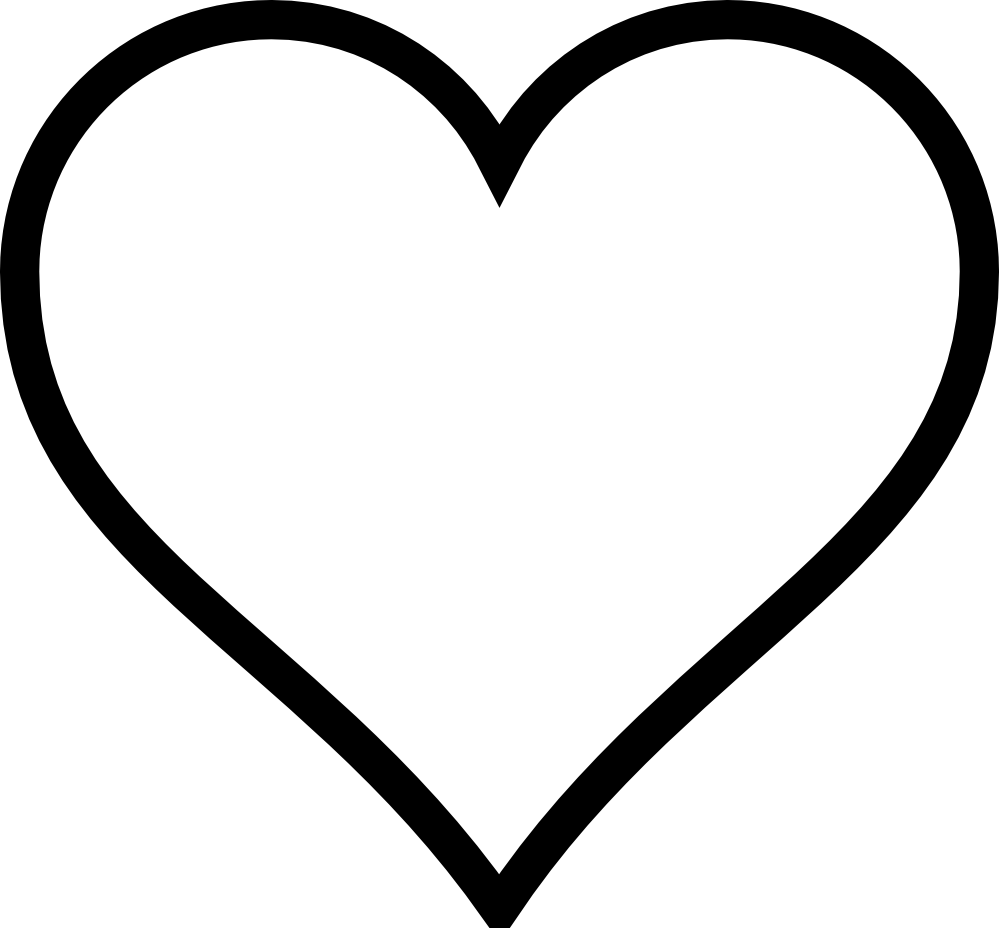 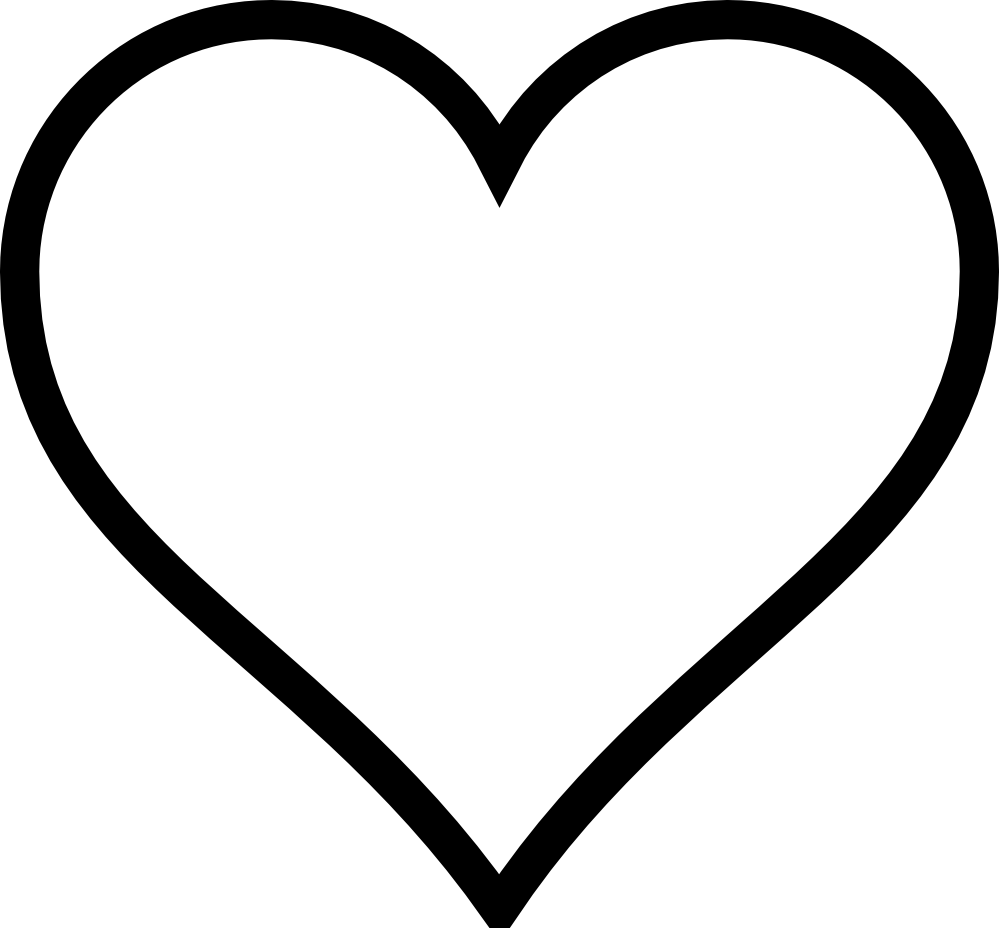 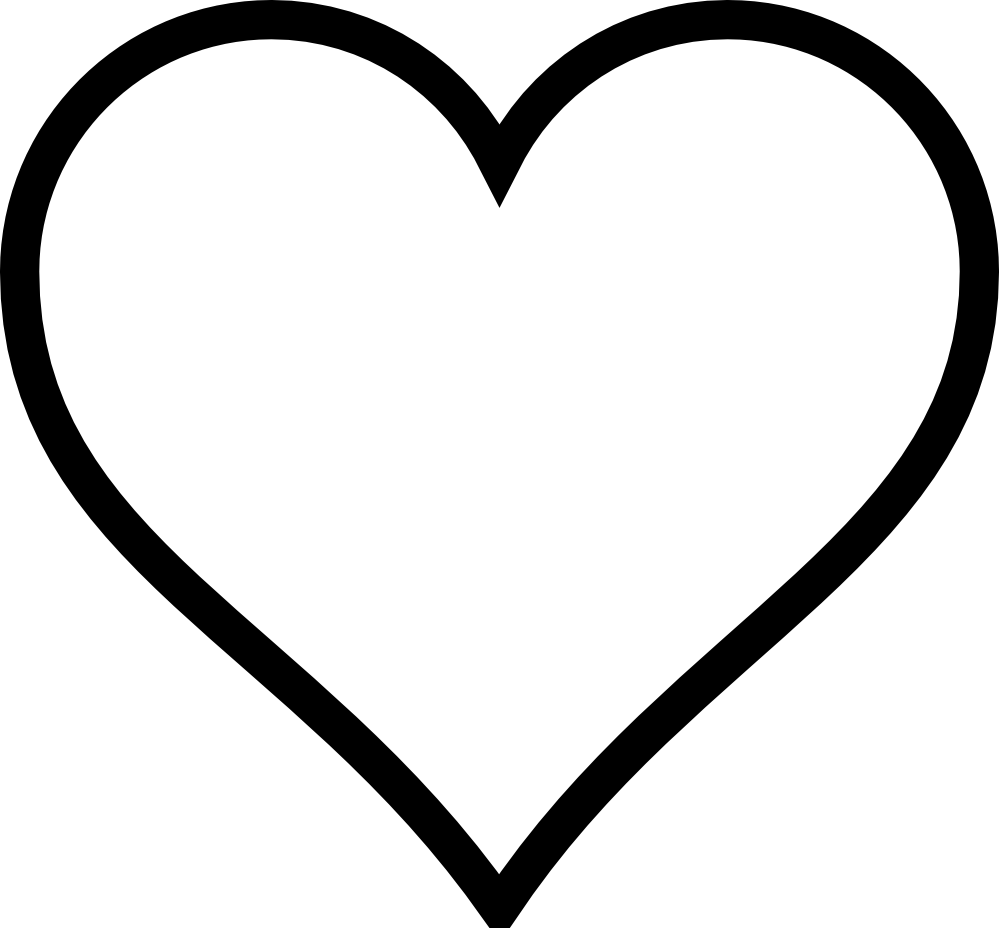 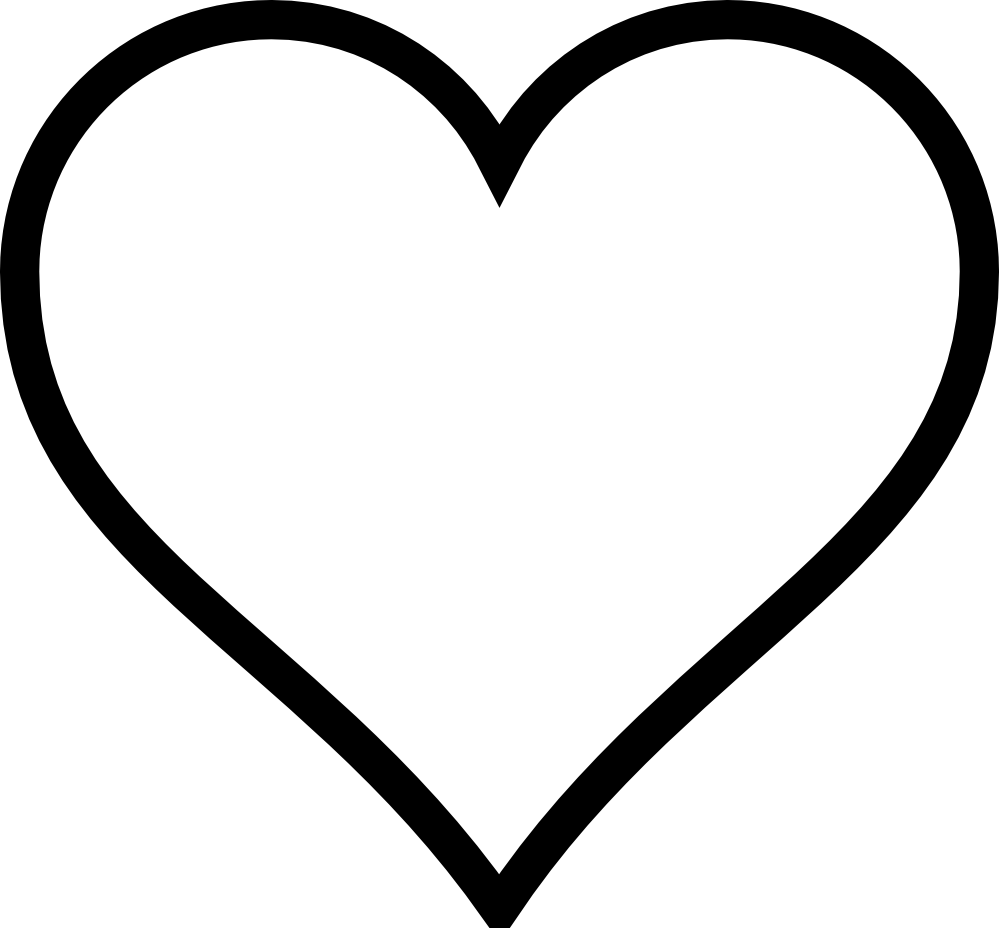 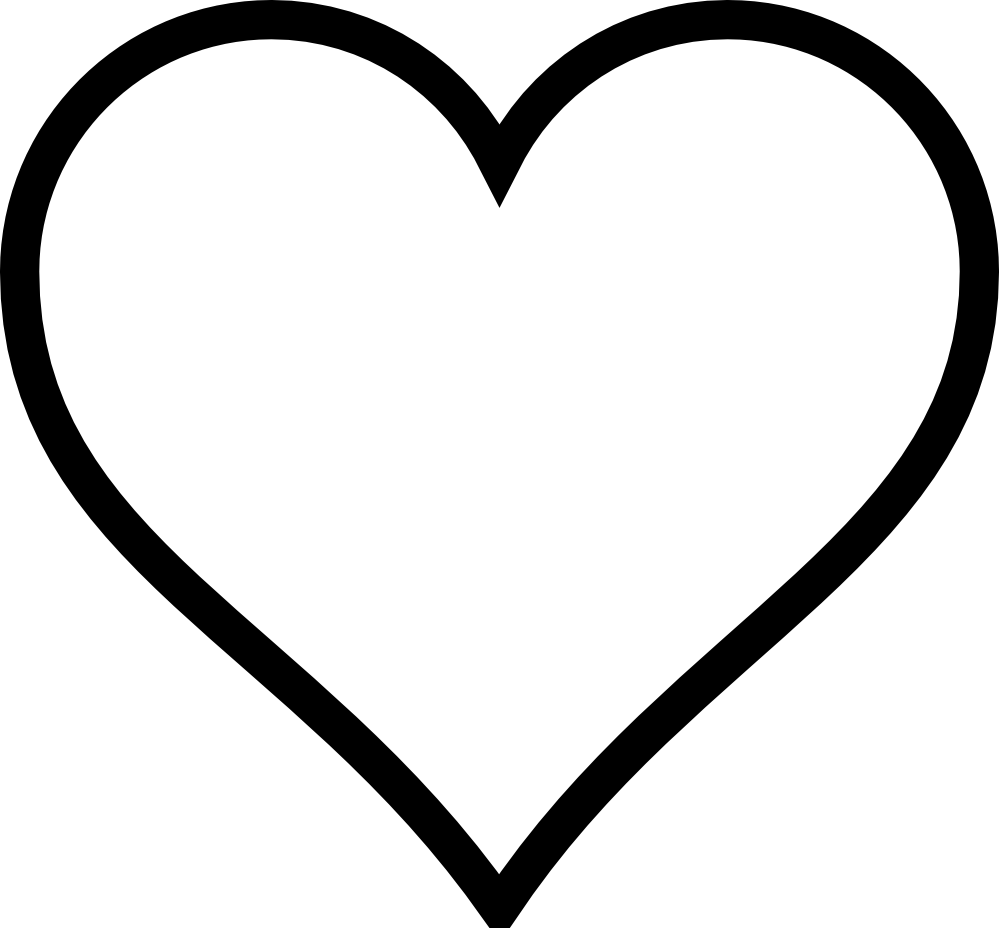 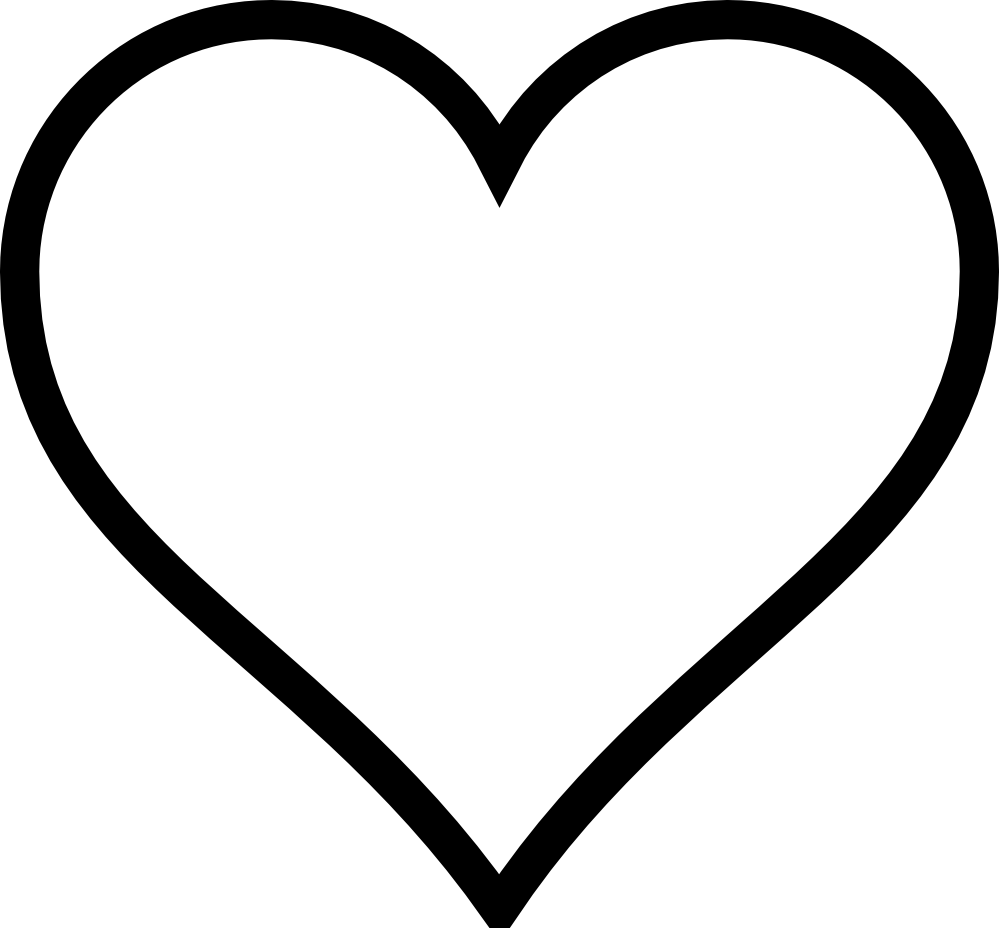 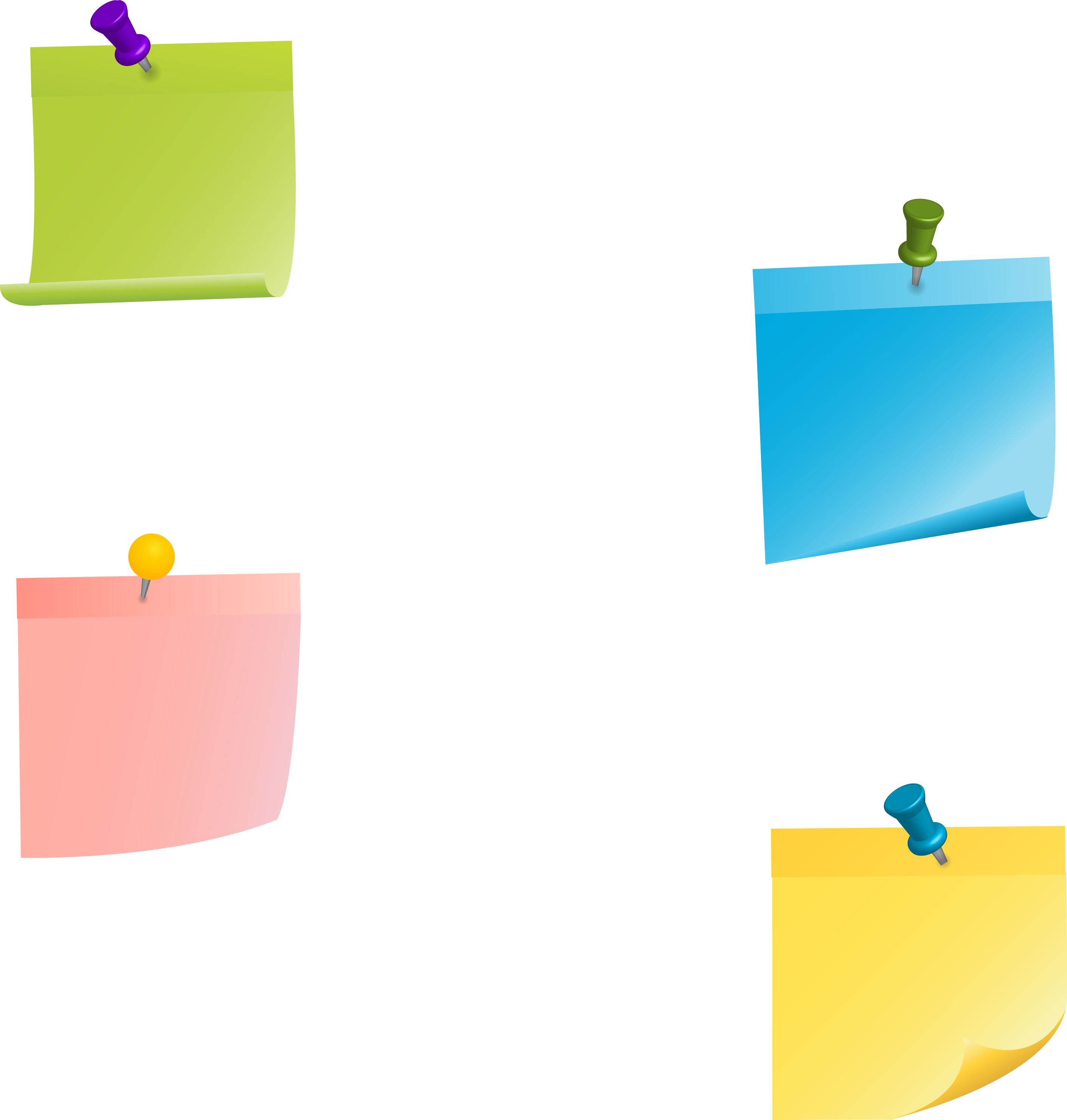 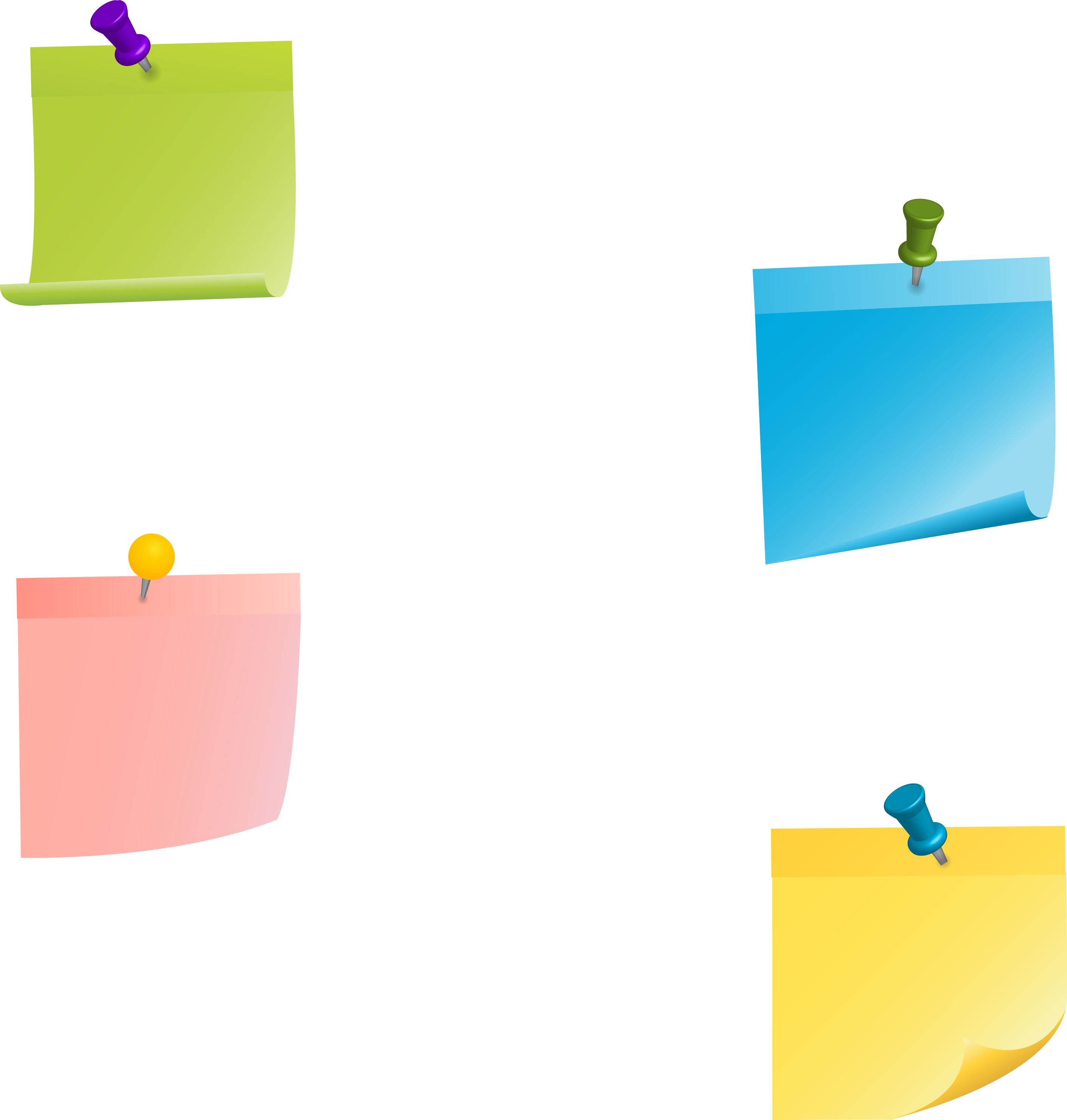 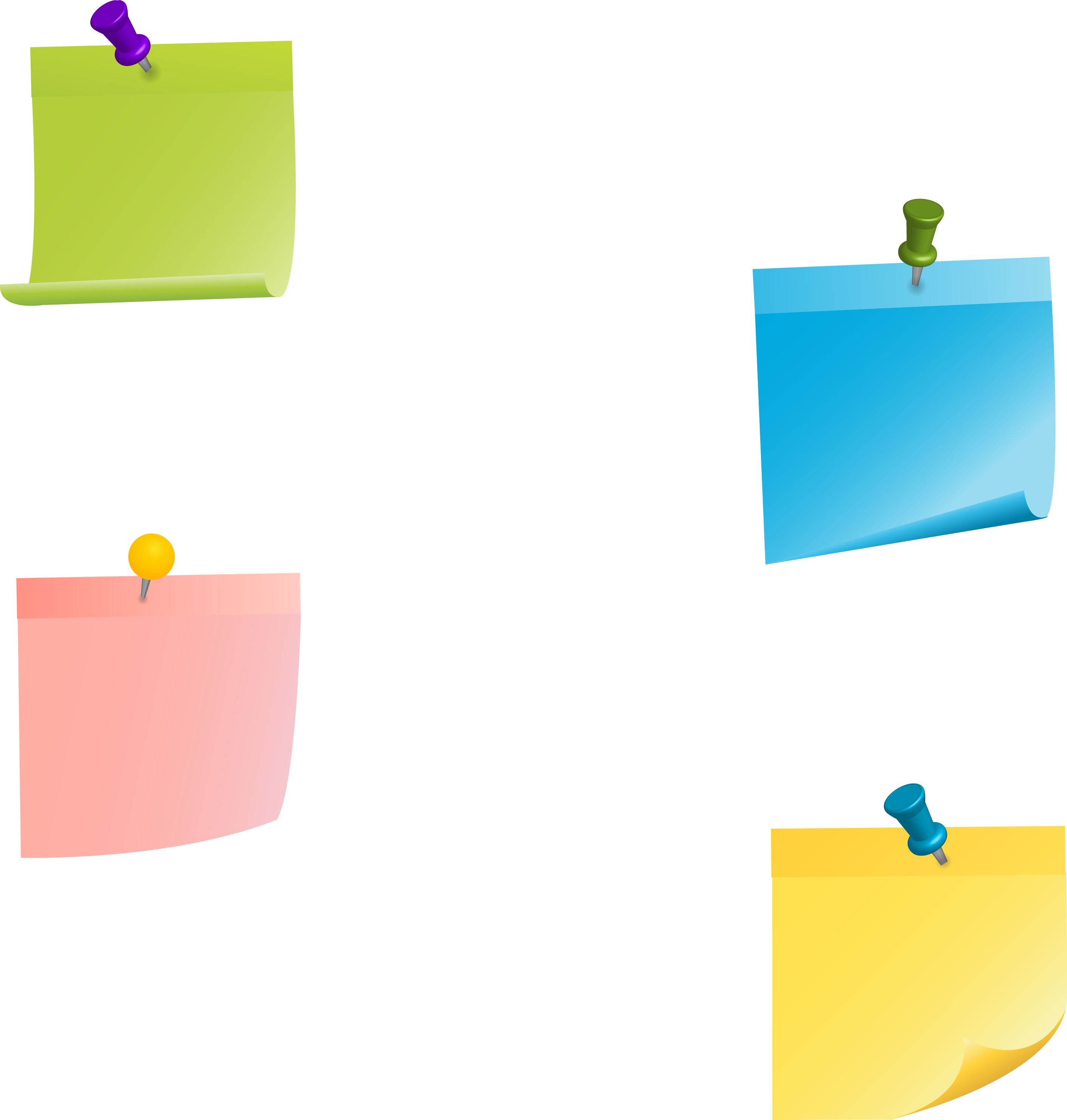 الاسم
حنين سعود
الاسم
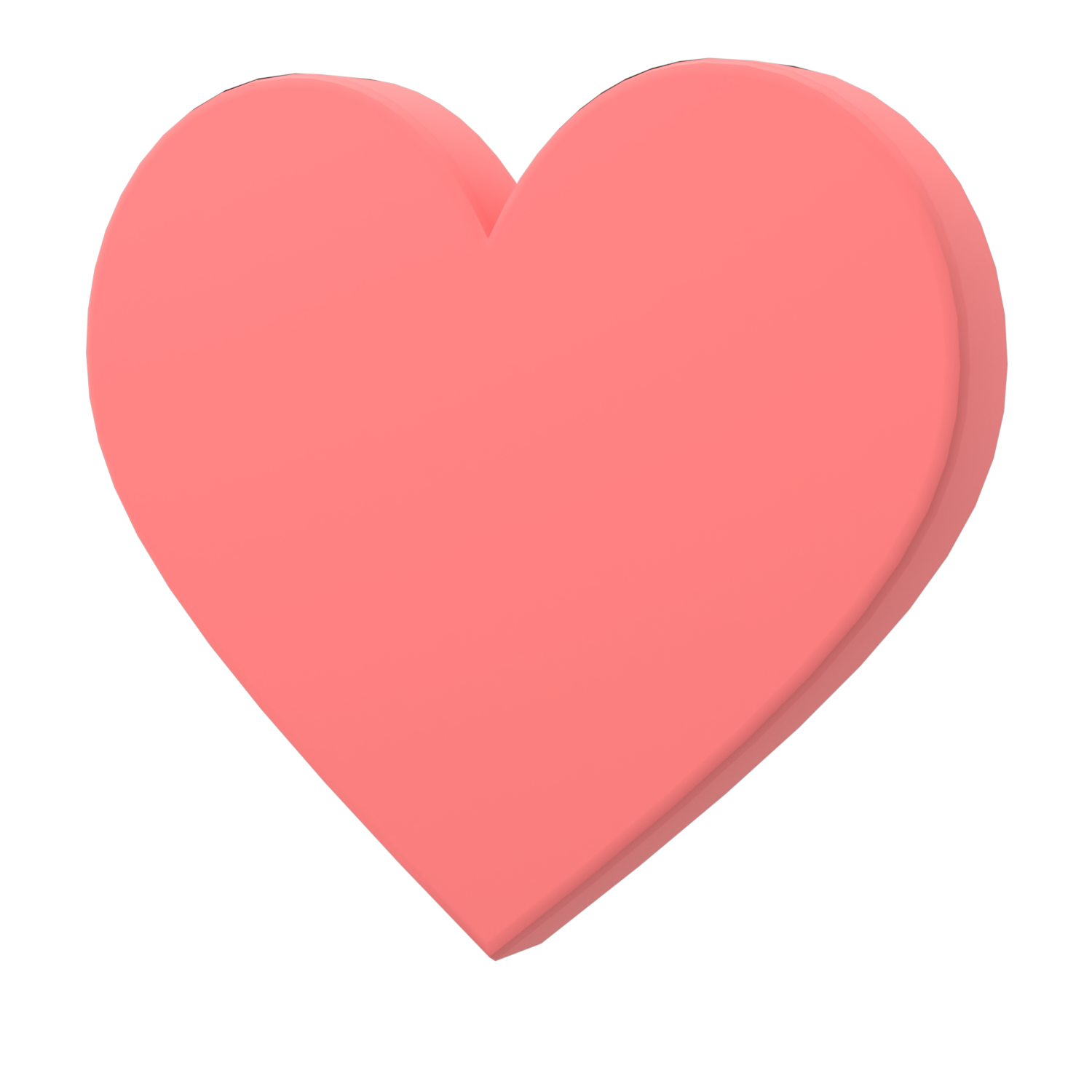 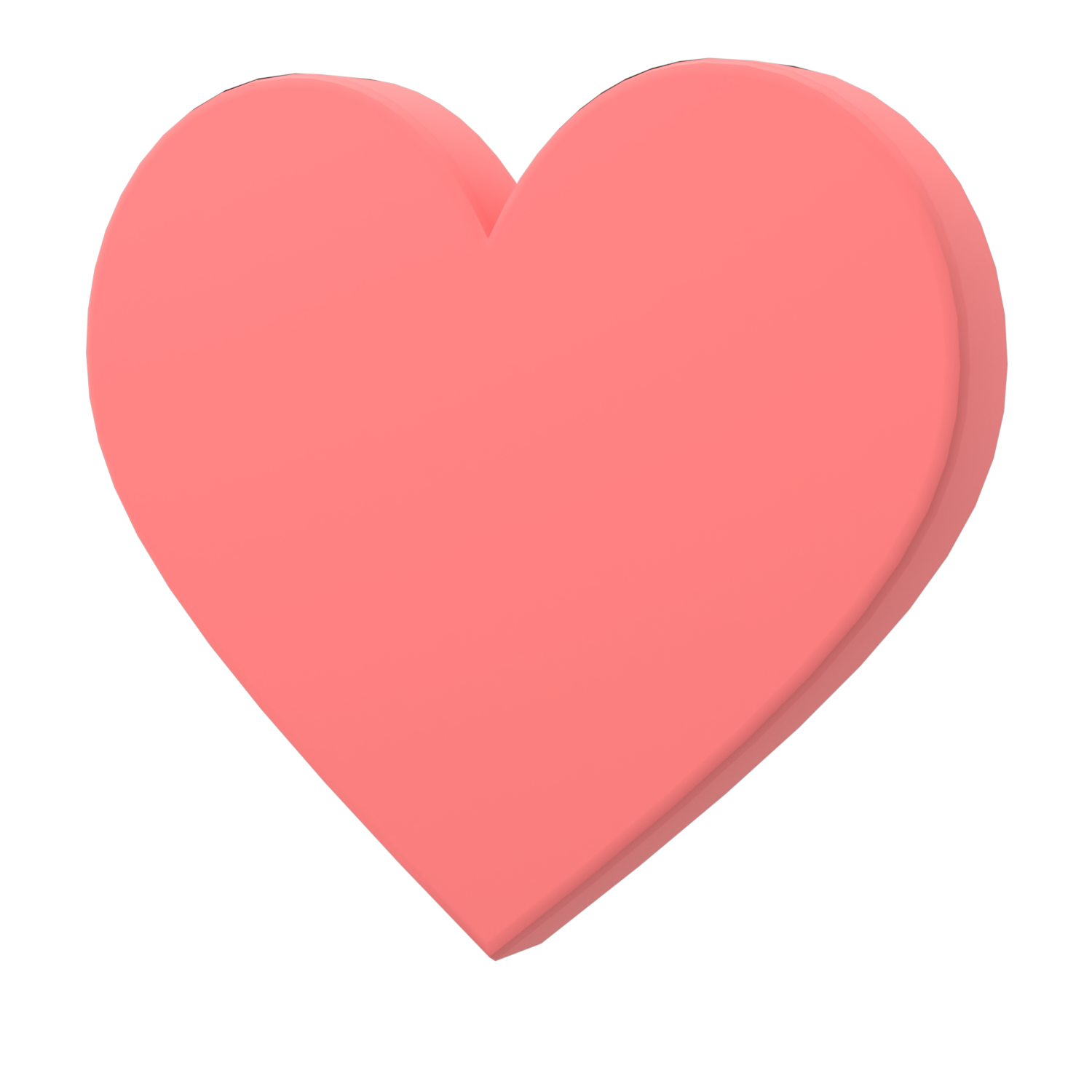 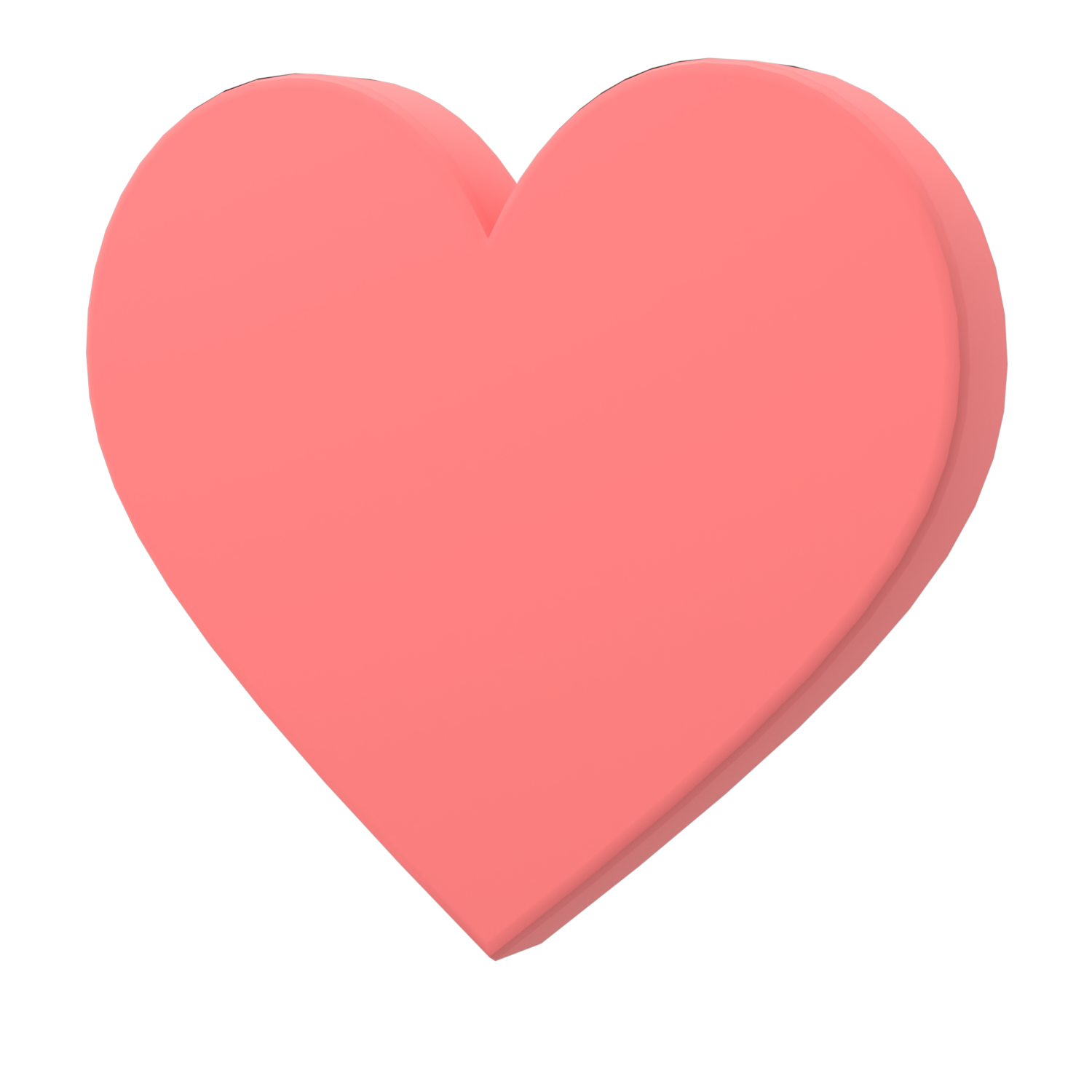 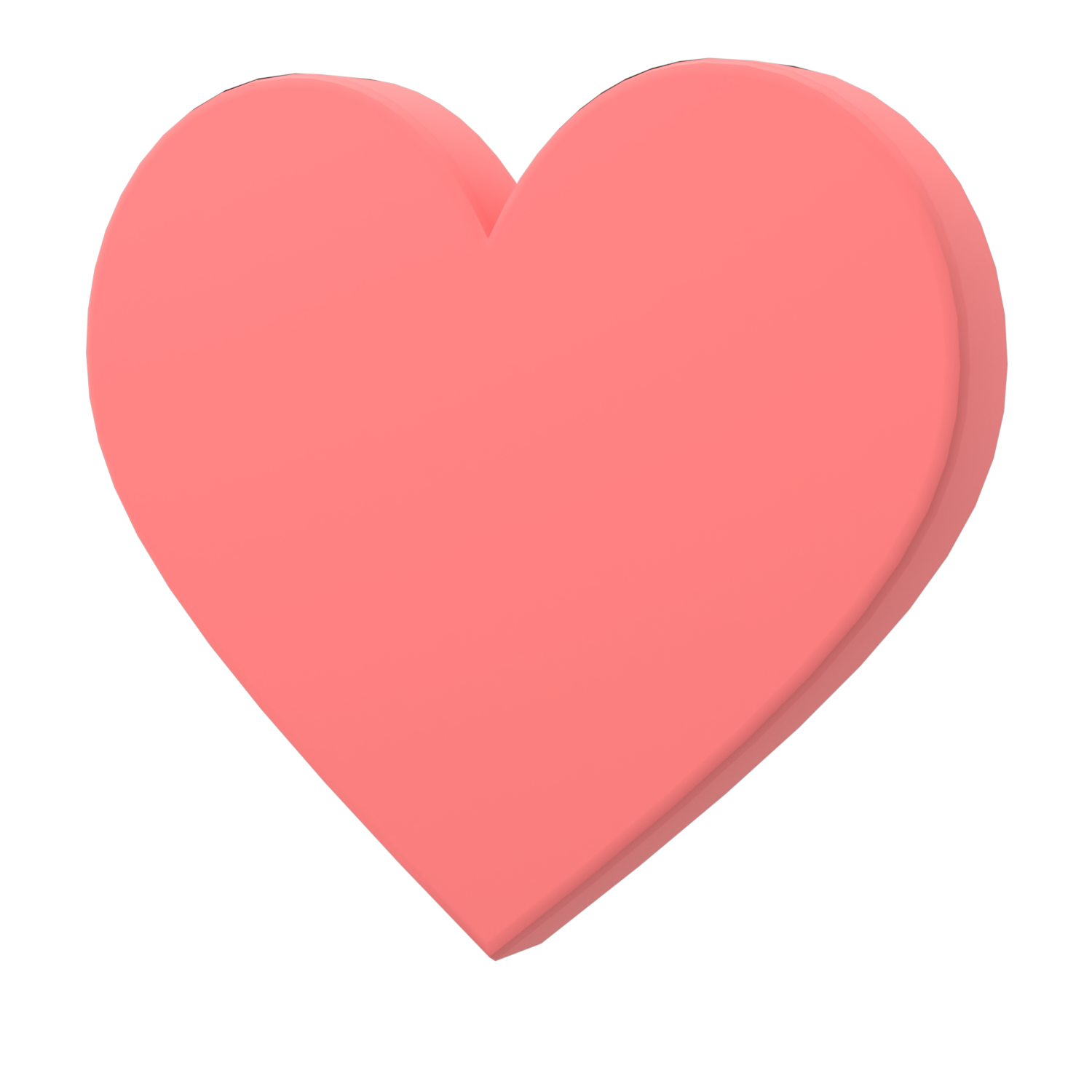 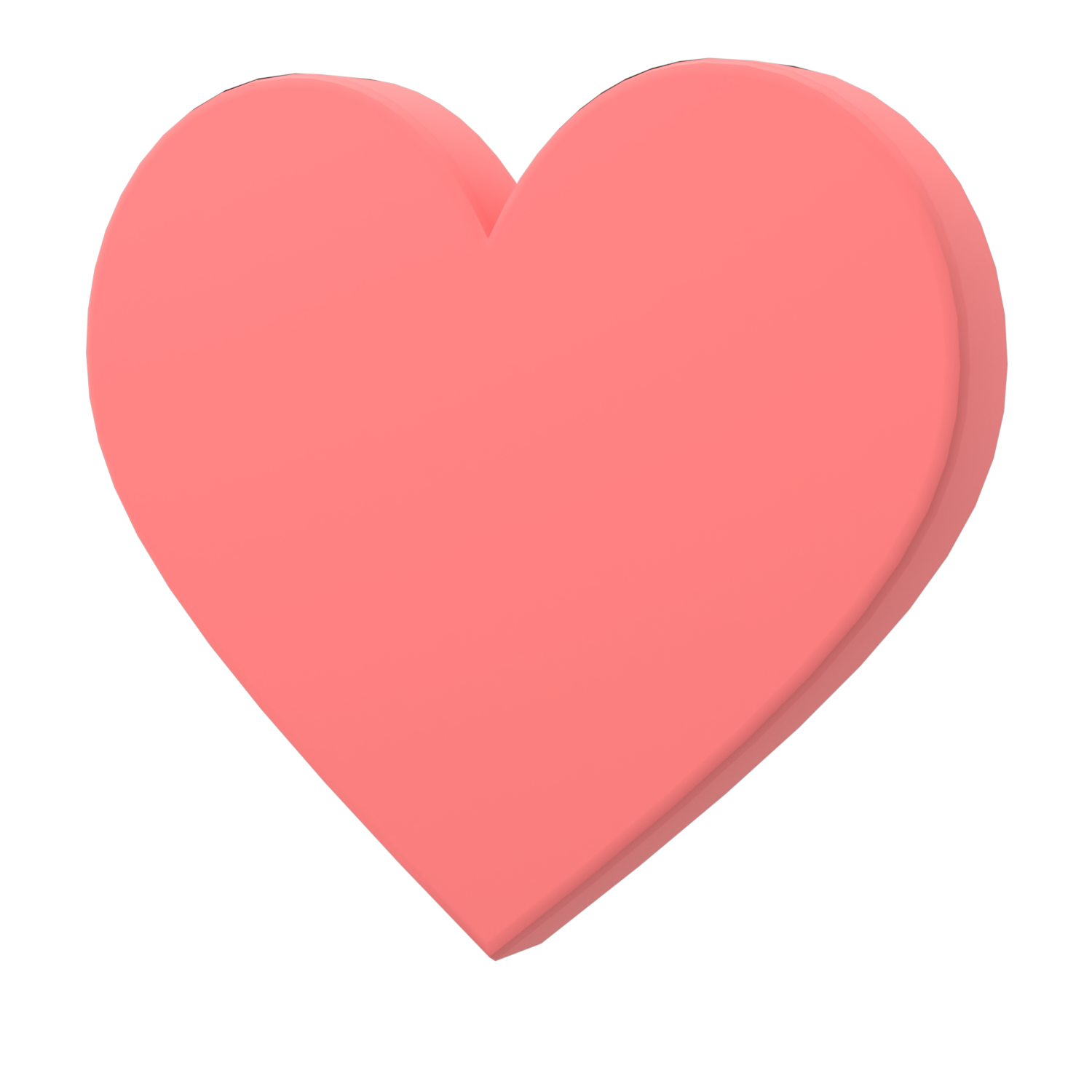 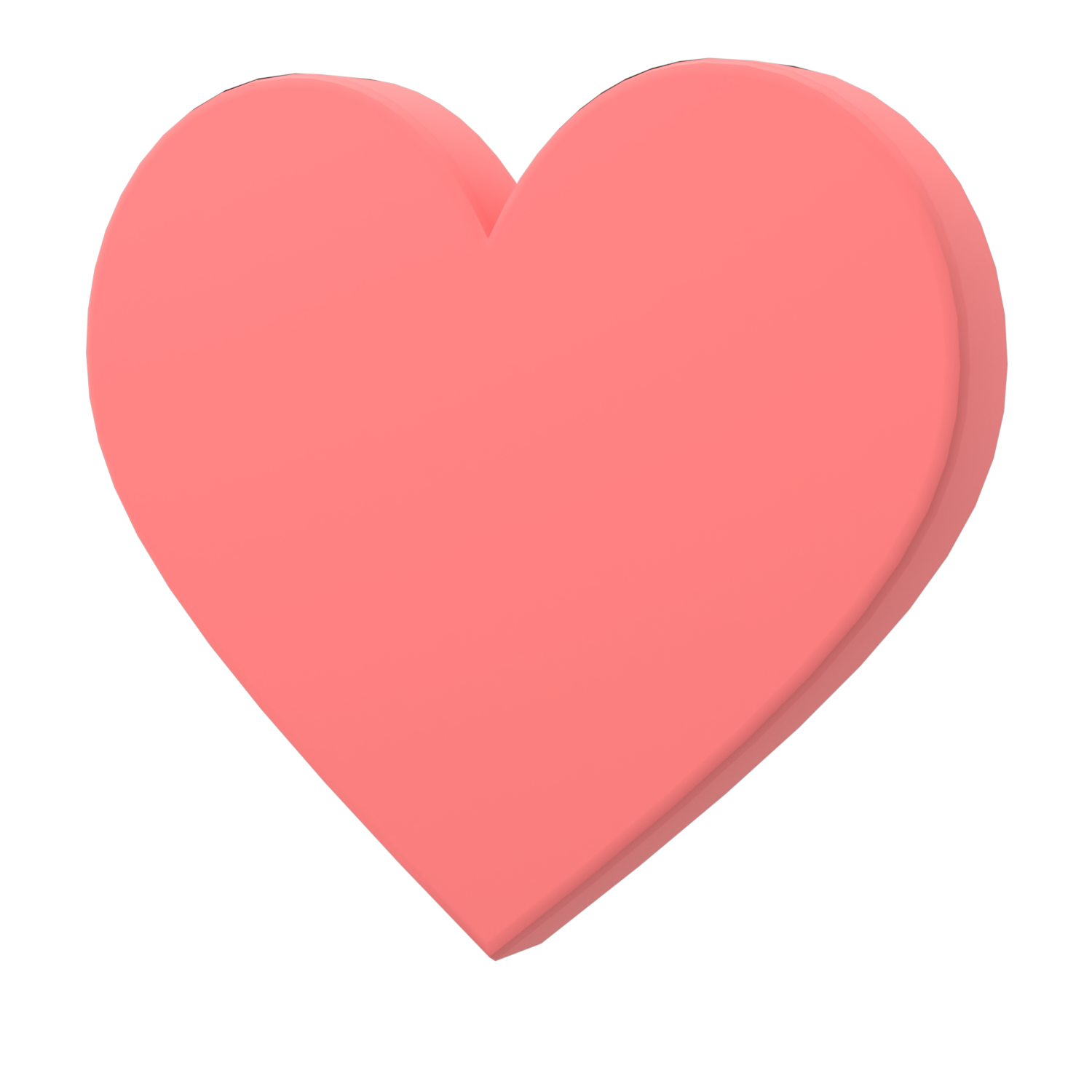 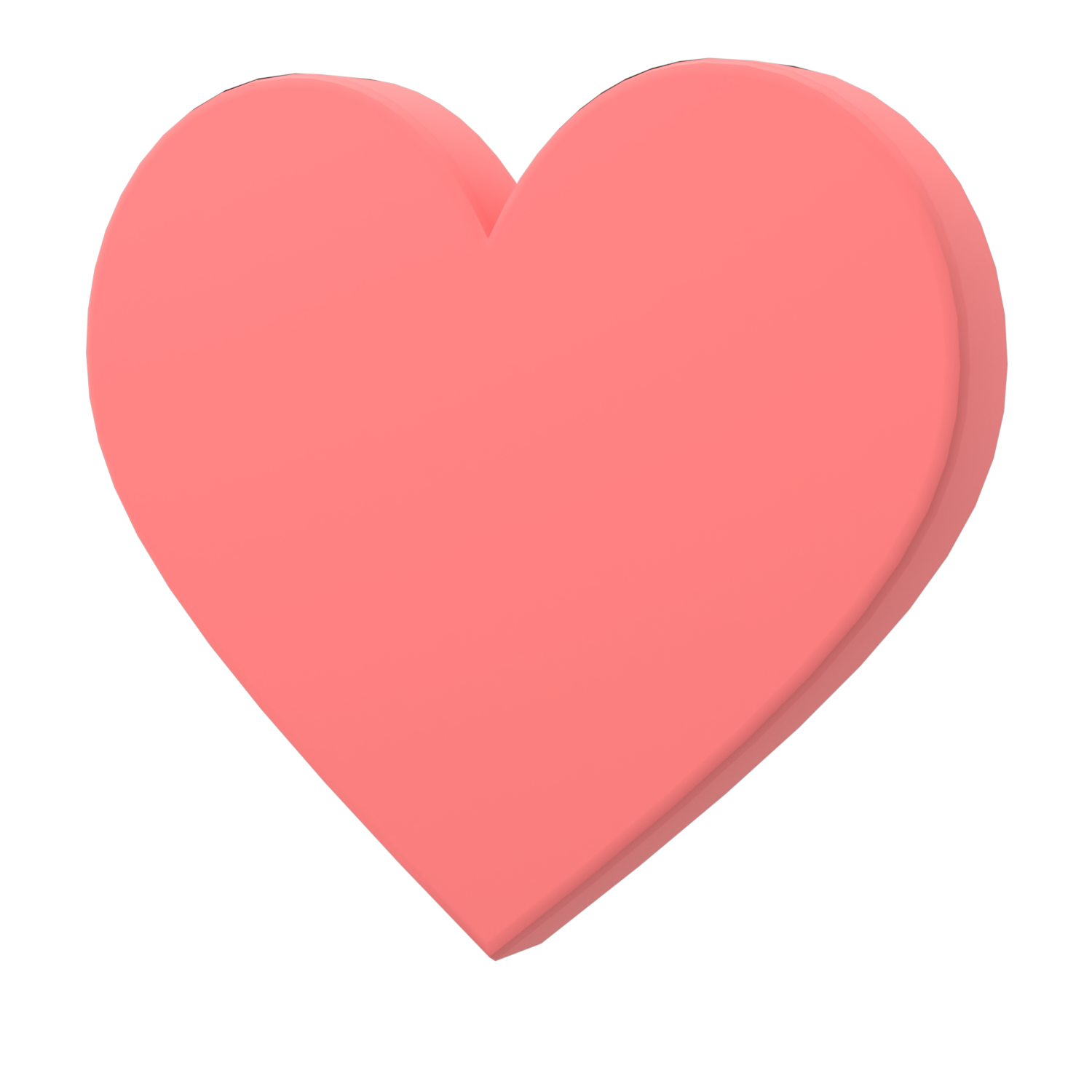 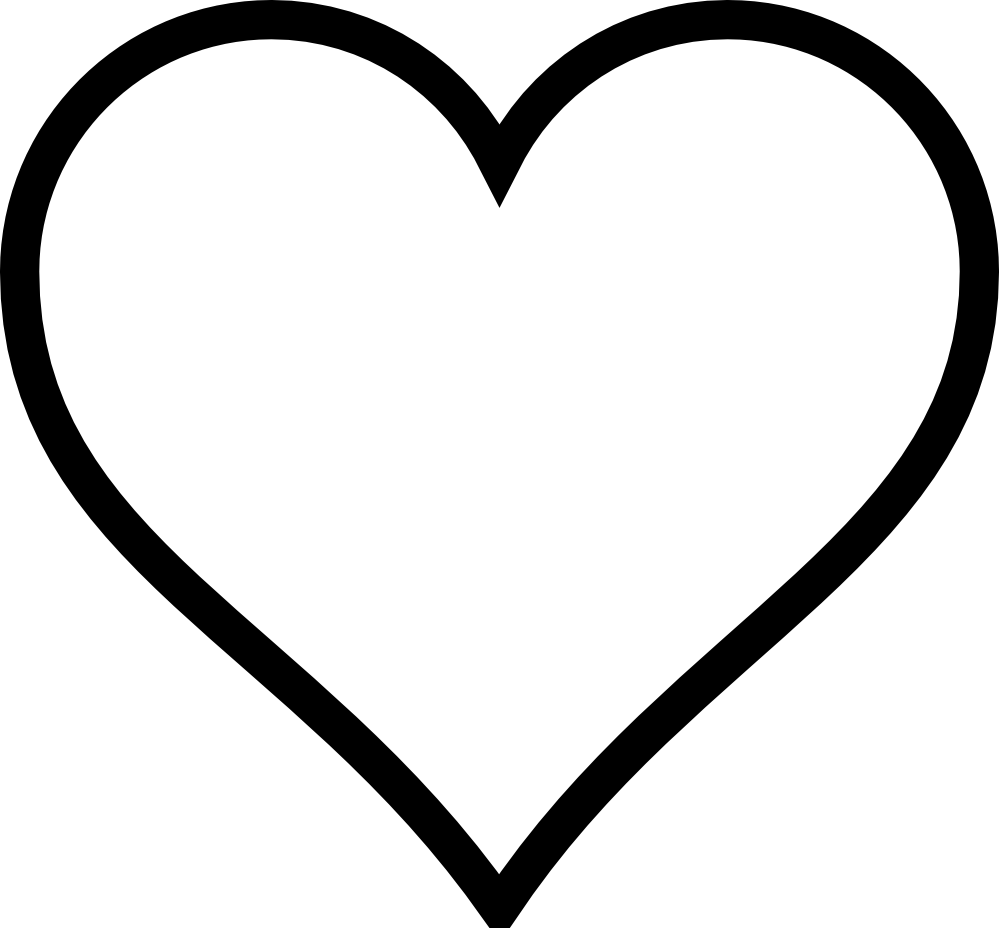 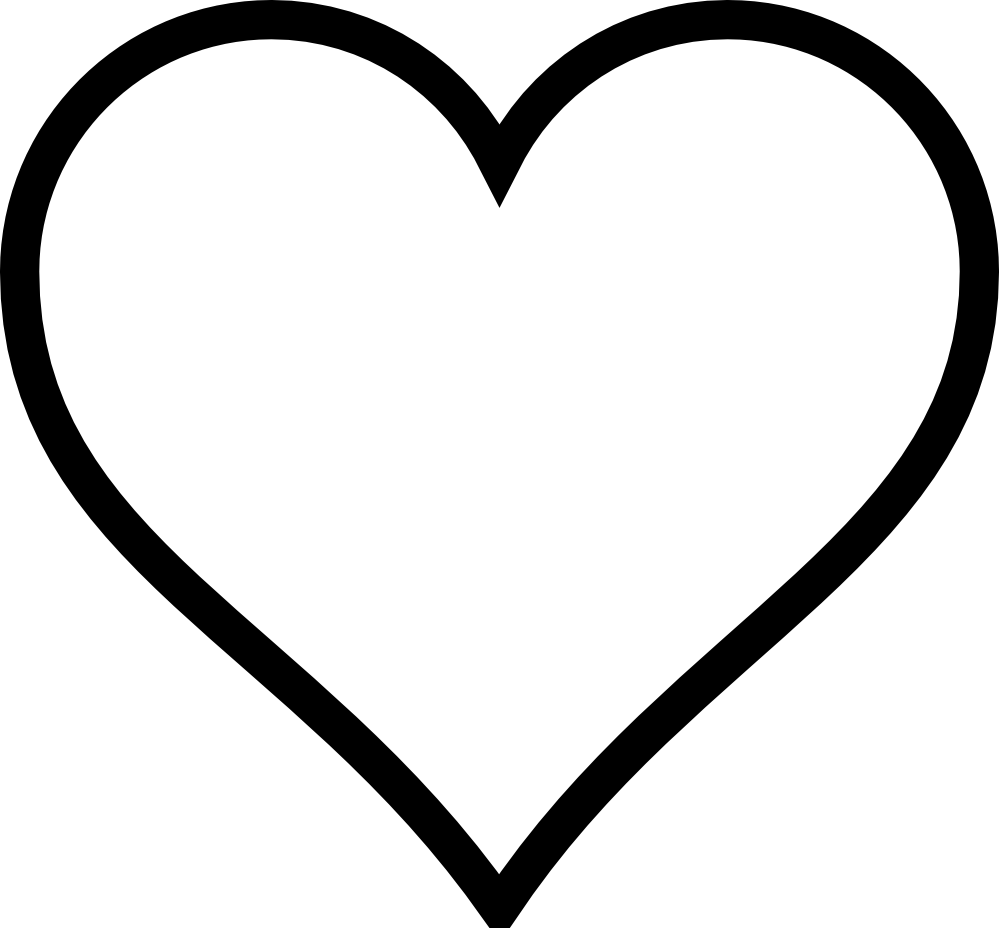 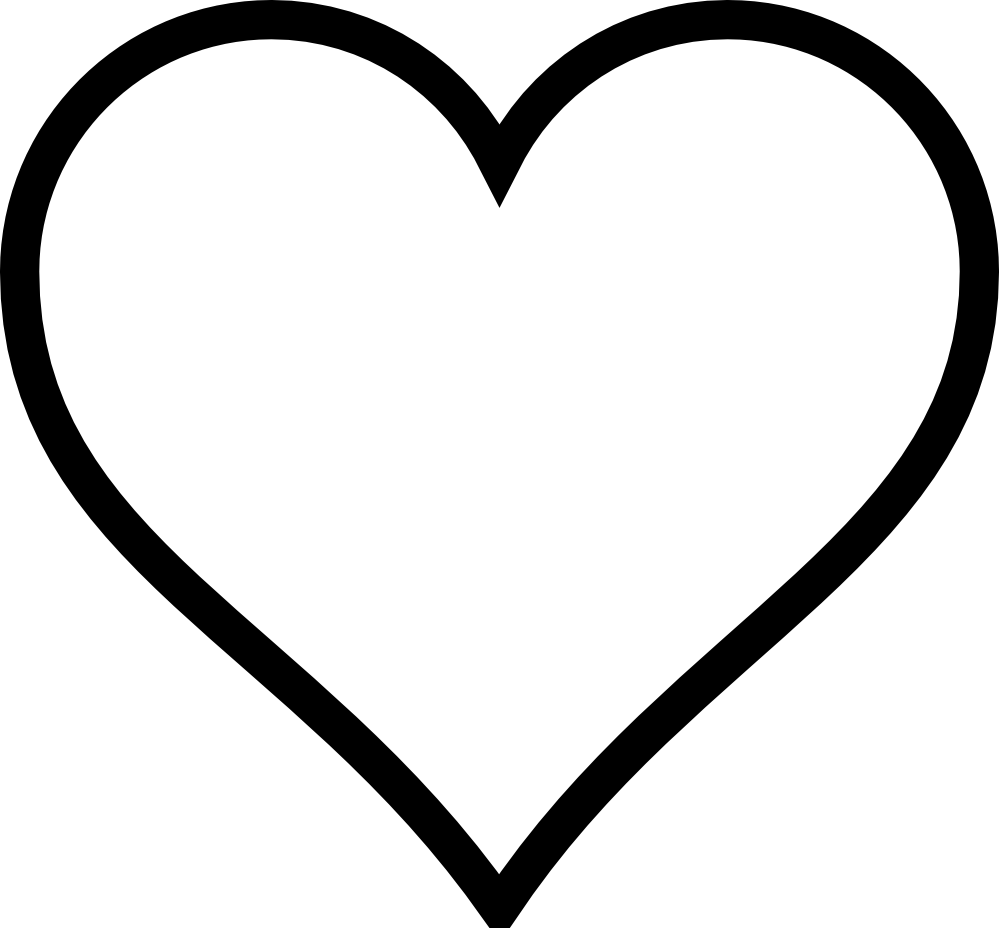 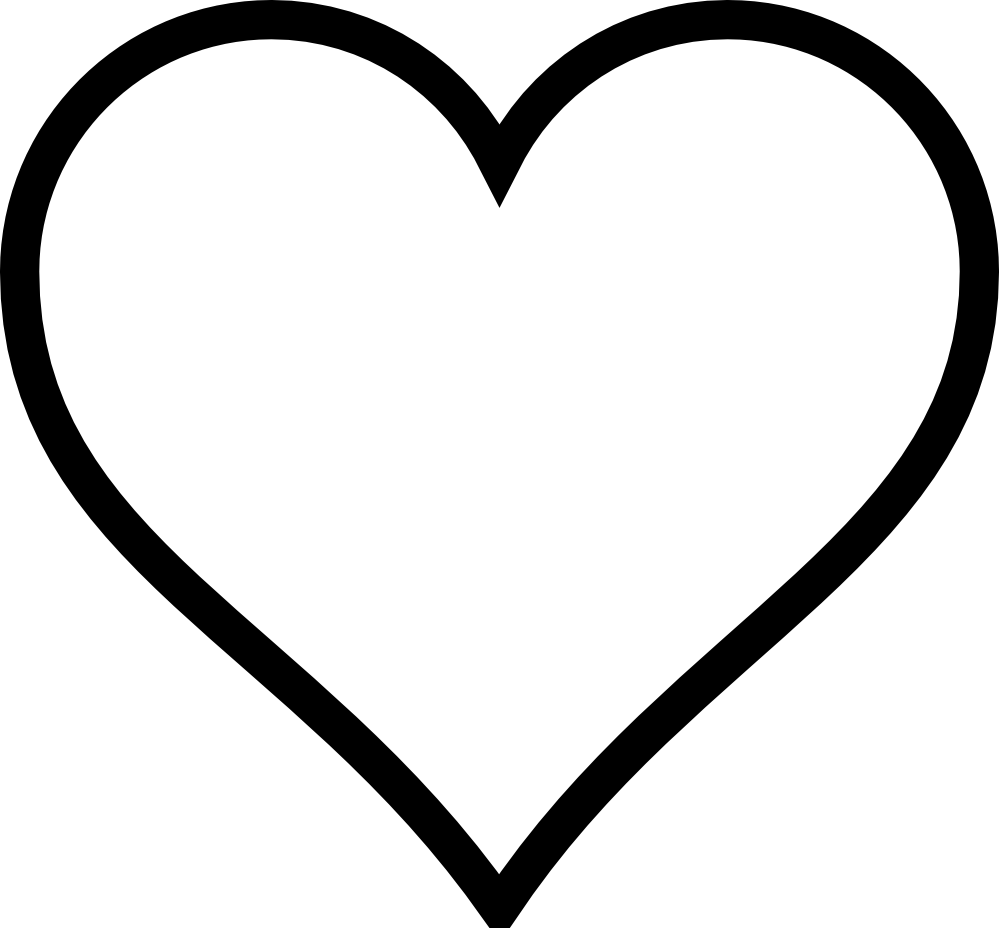 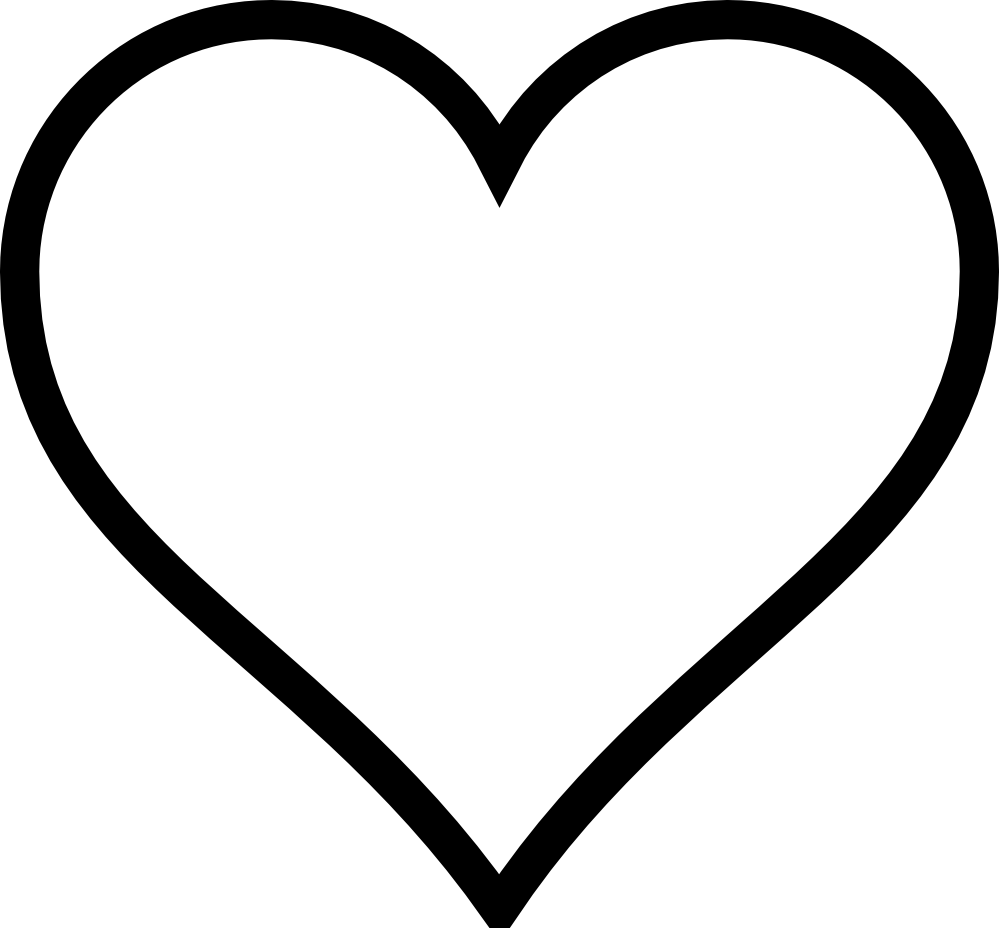 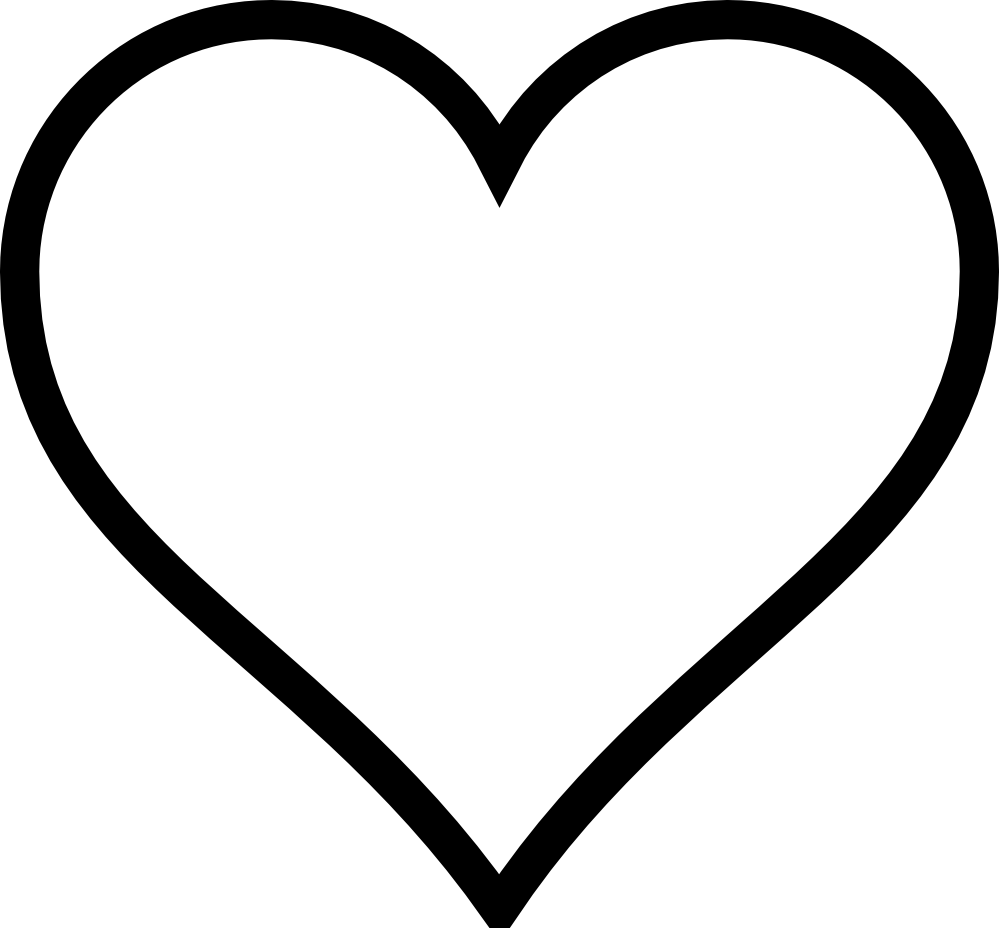 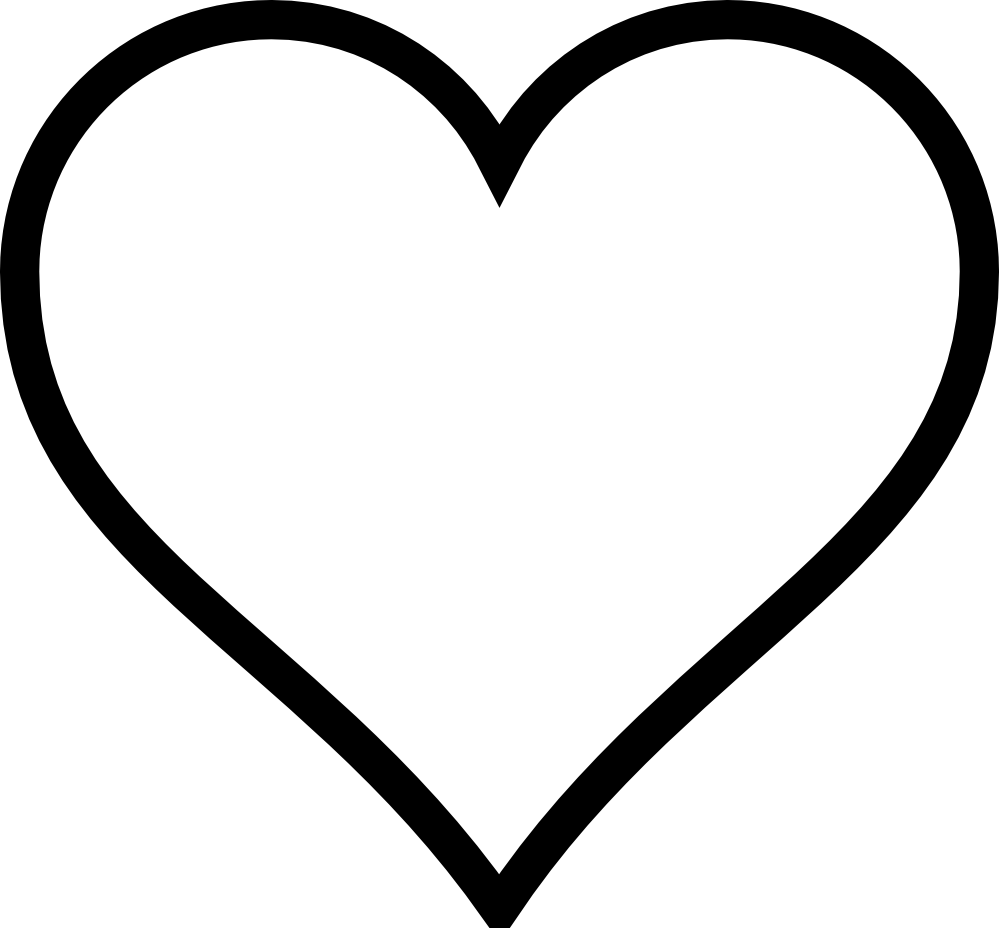 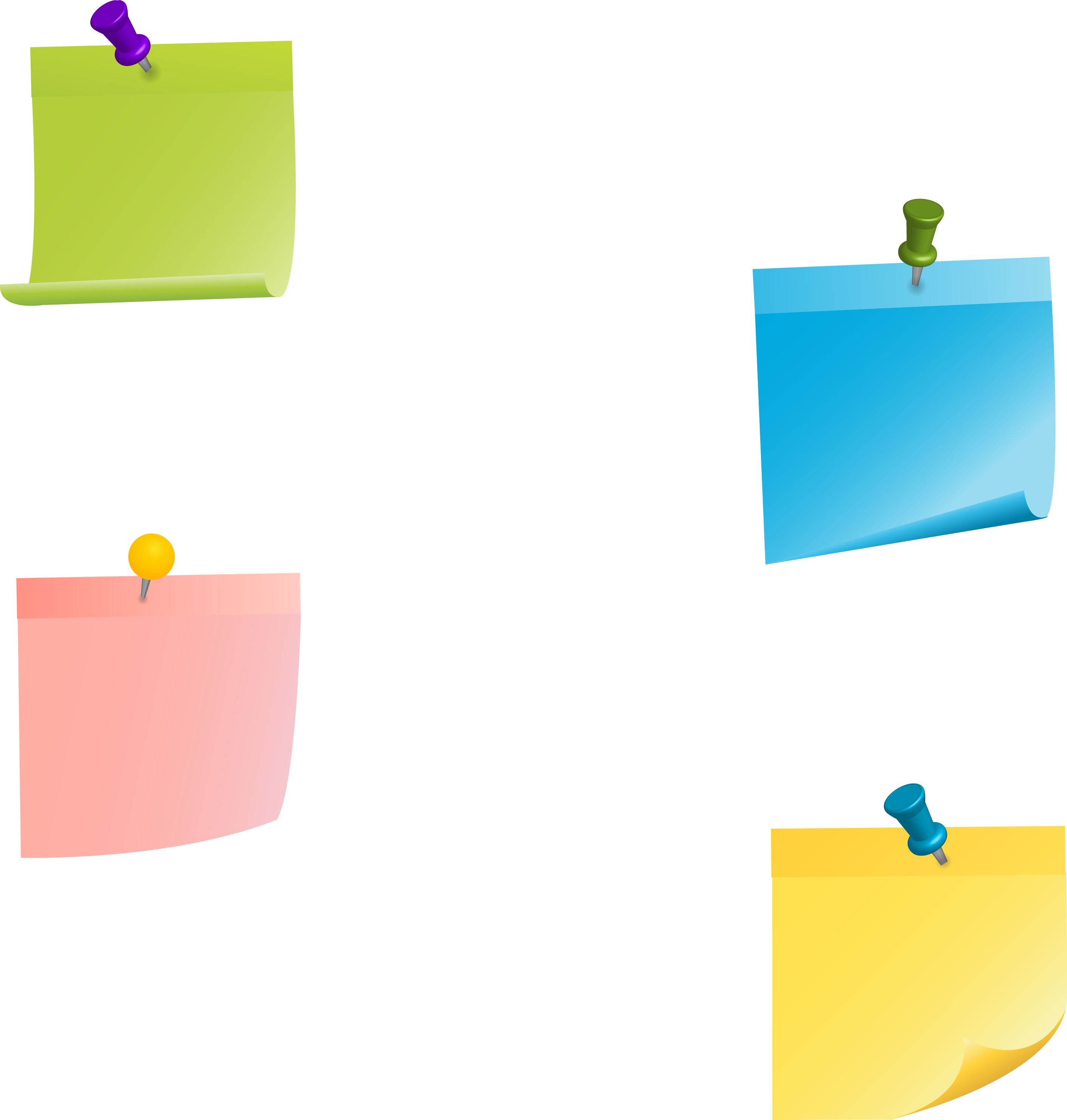 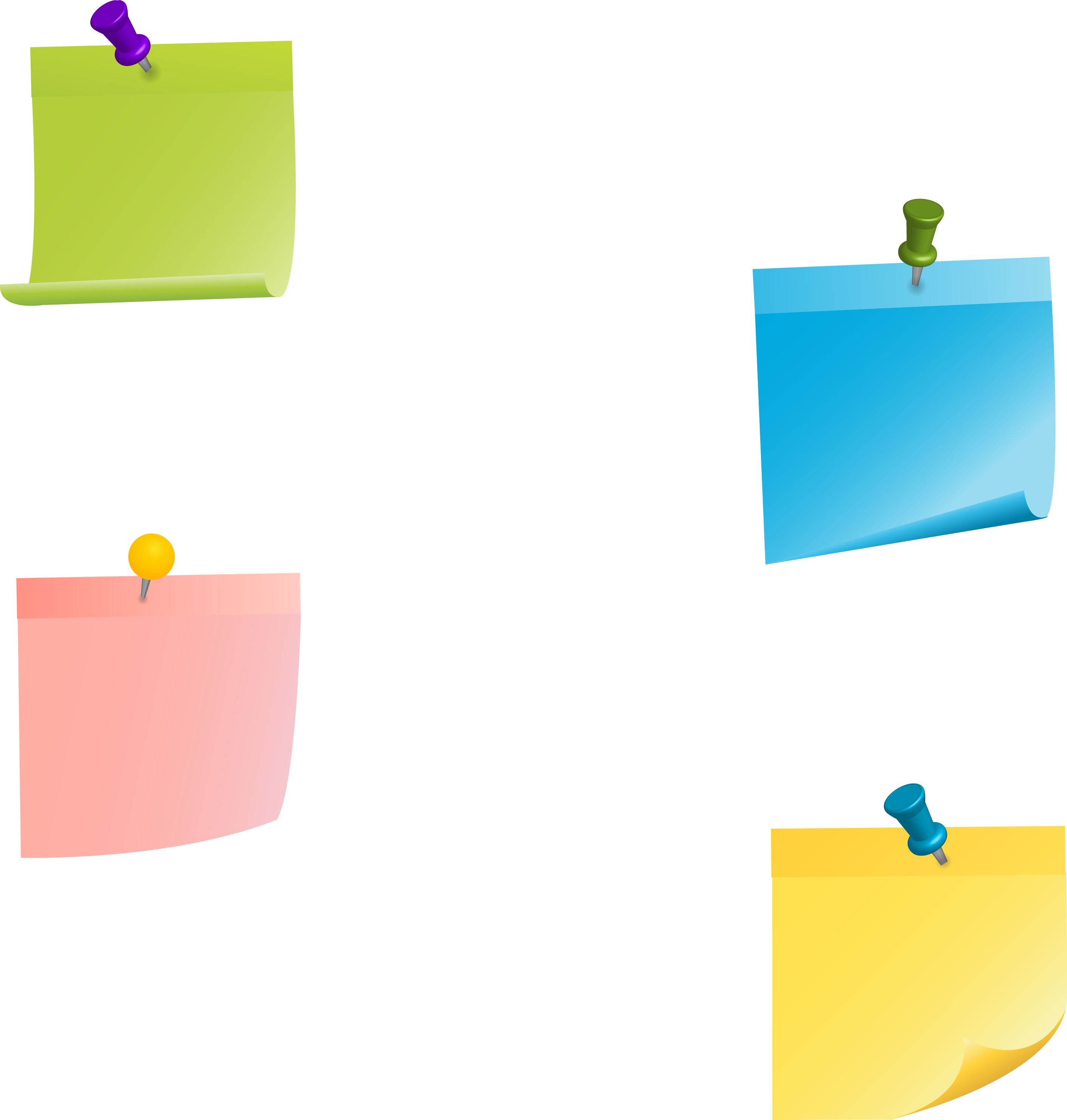 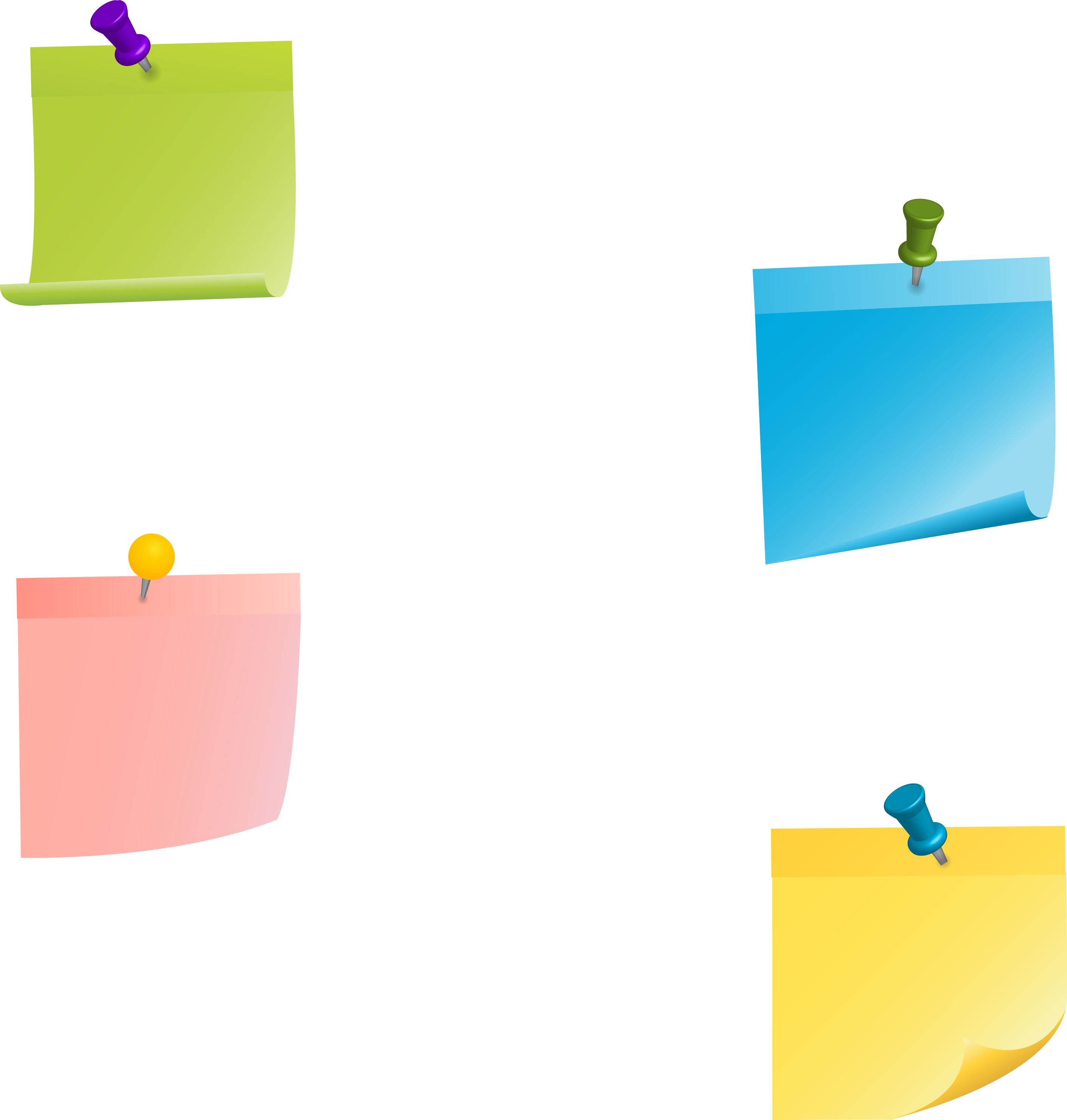 الاسم
الاسم
الاسم
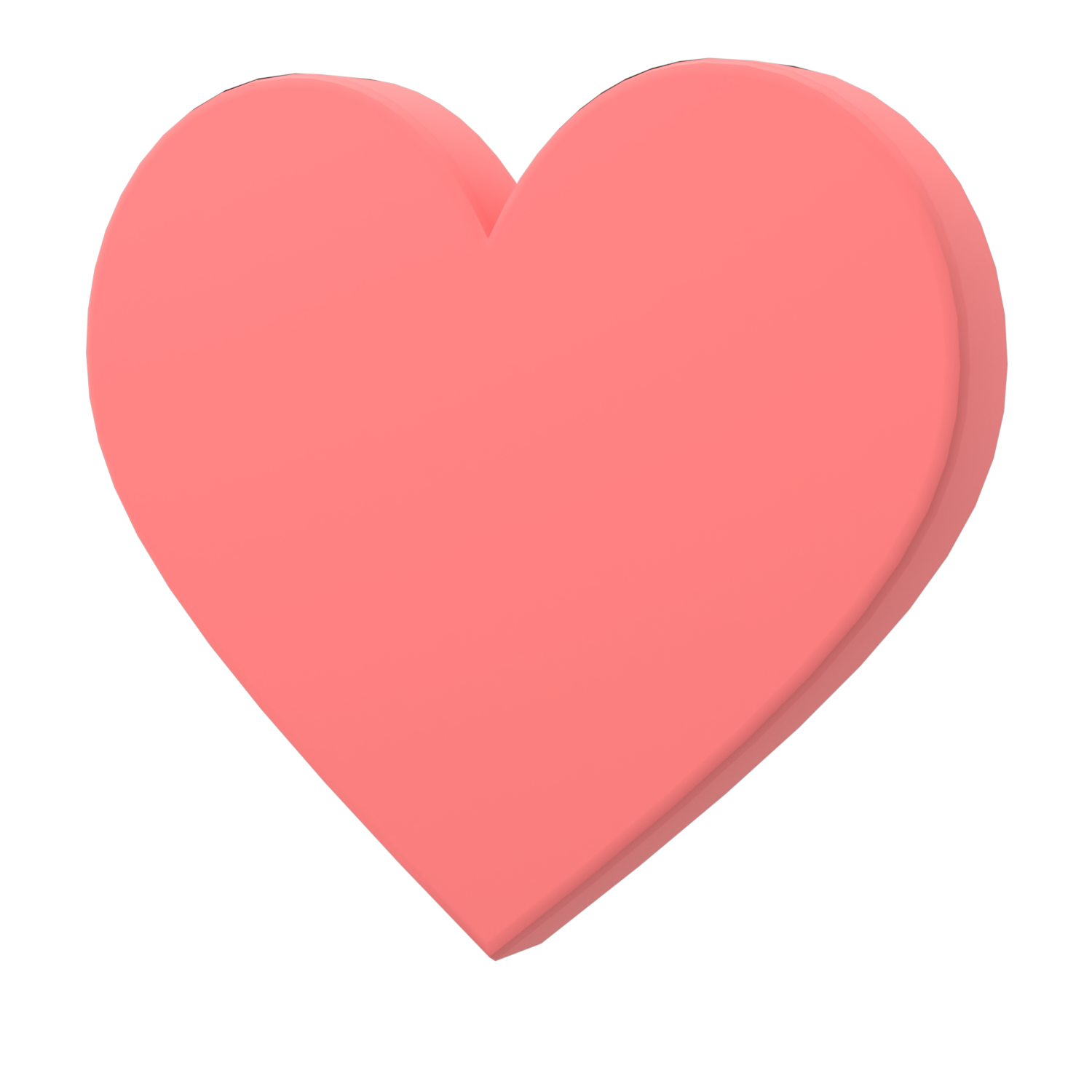 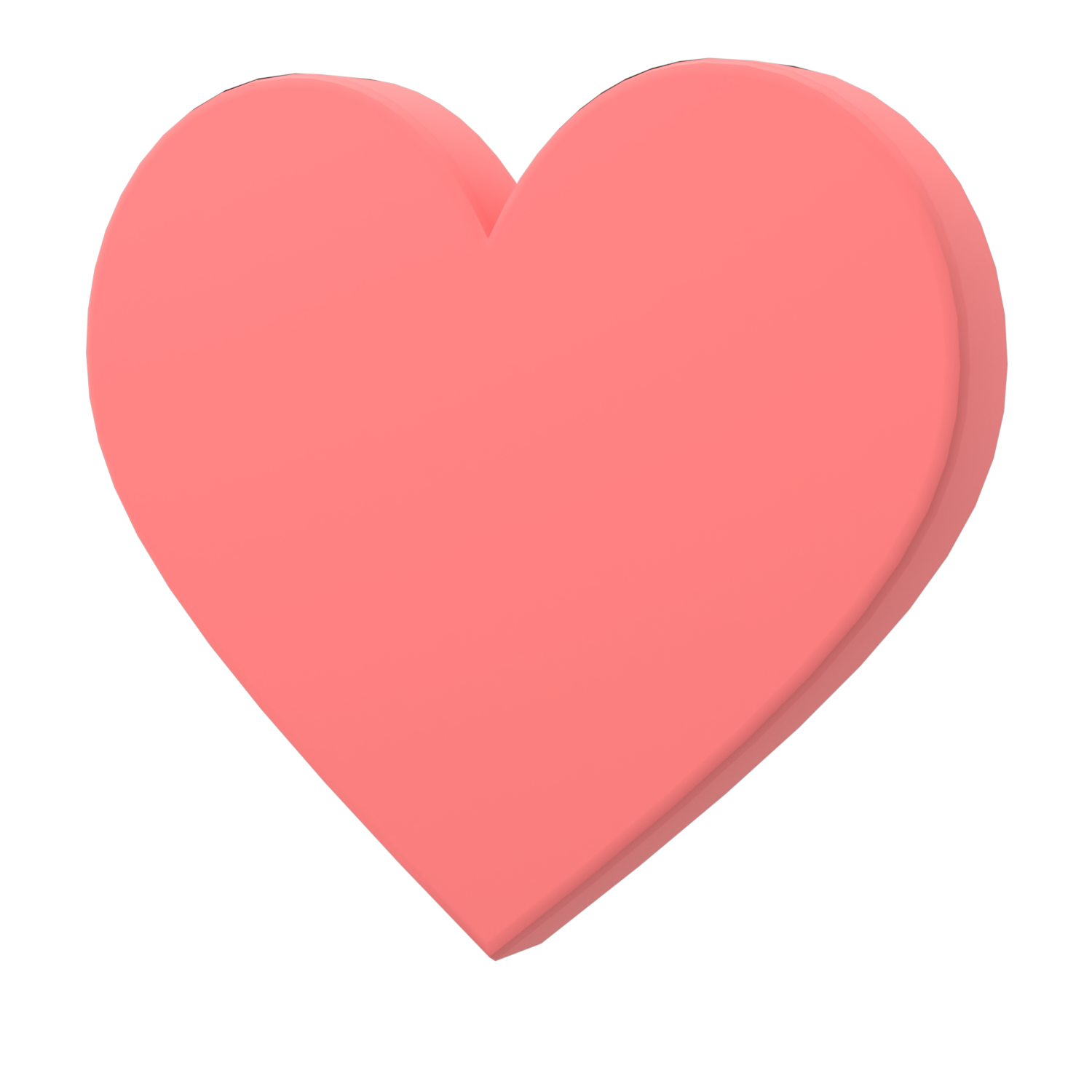 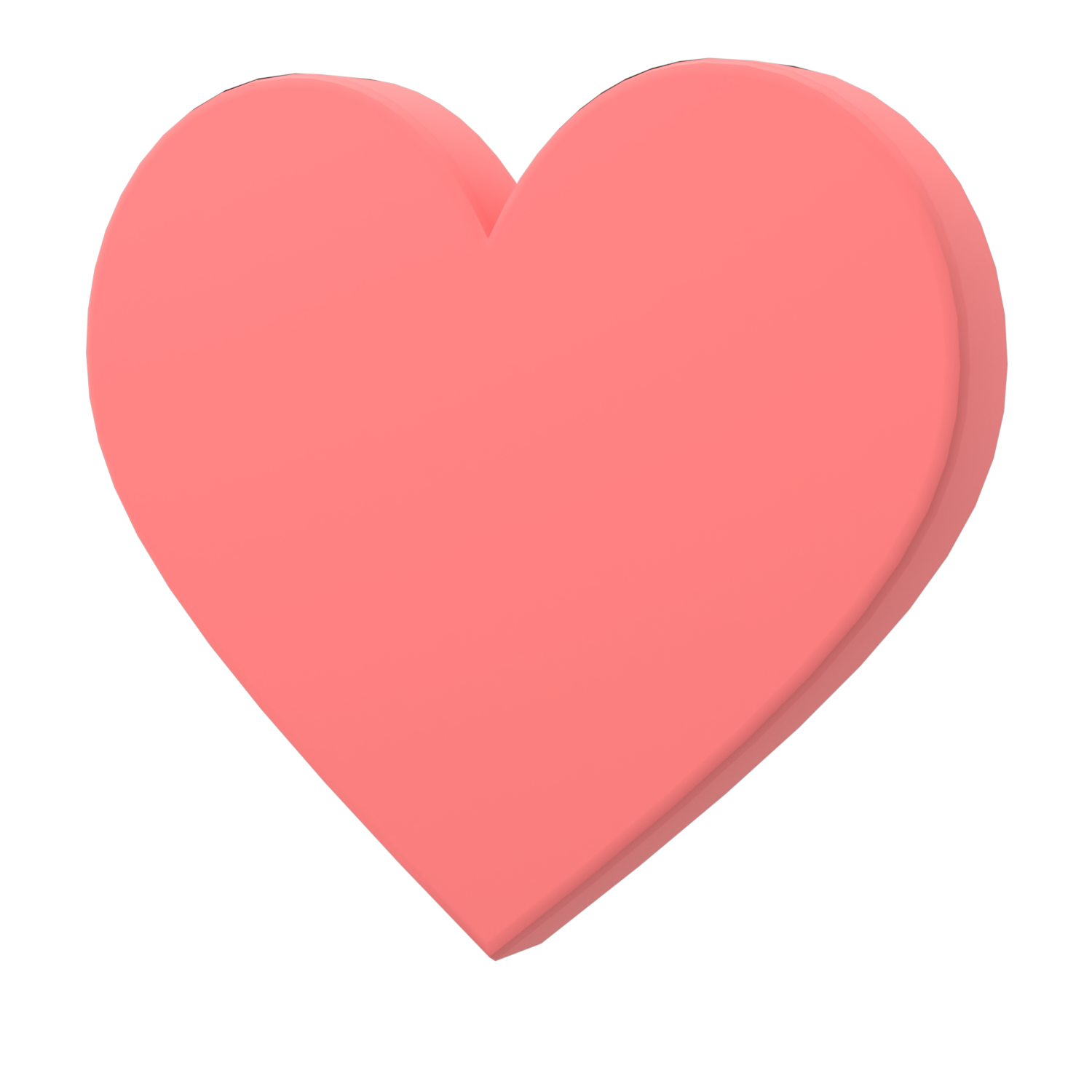 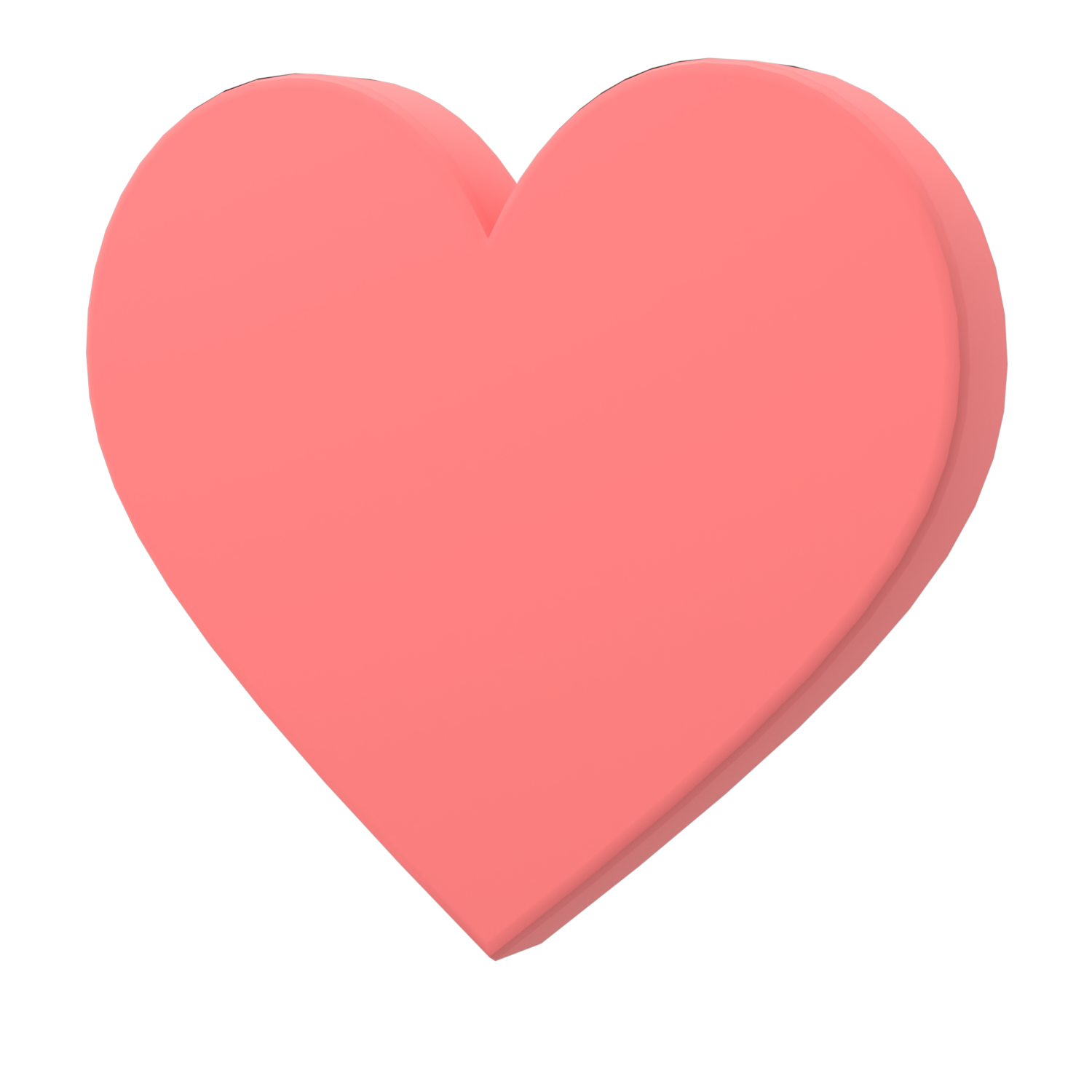 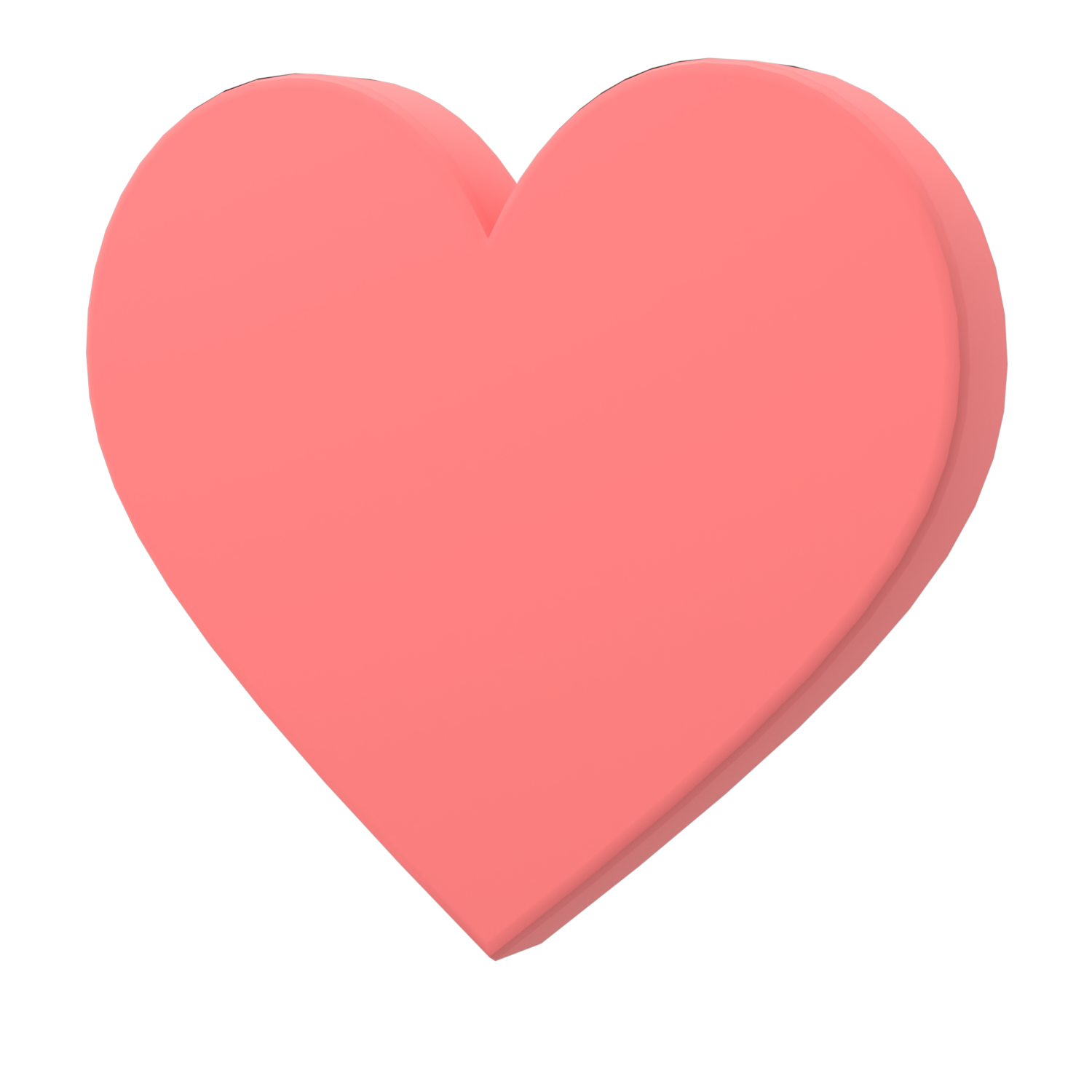 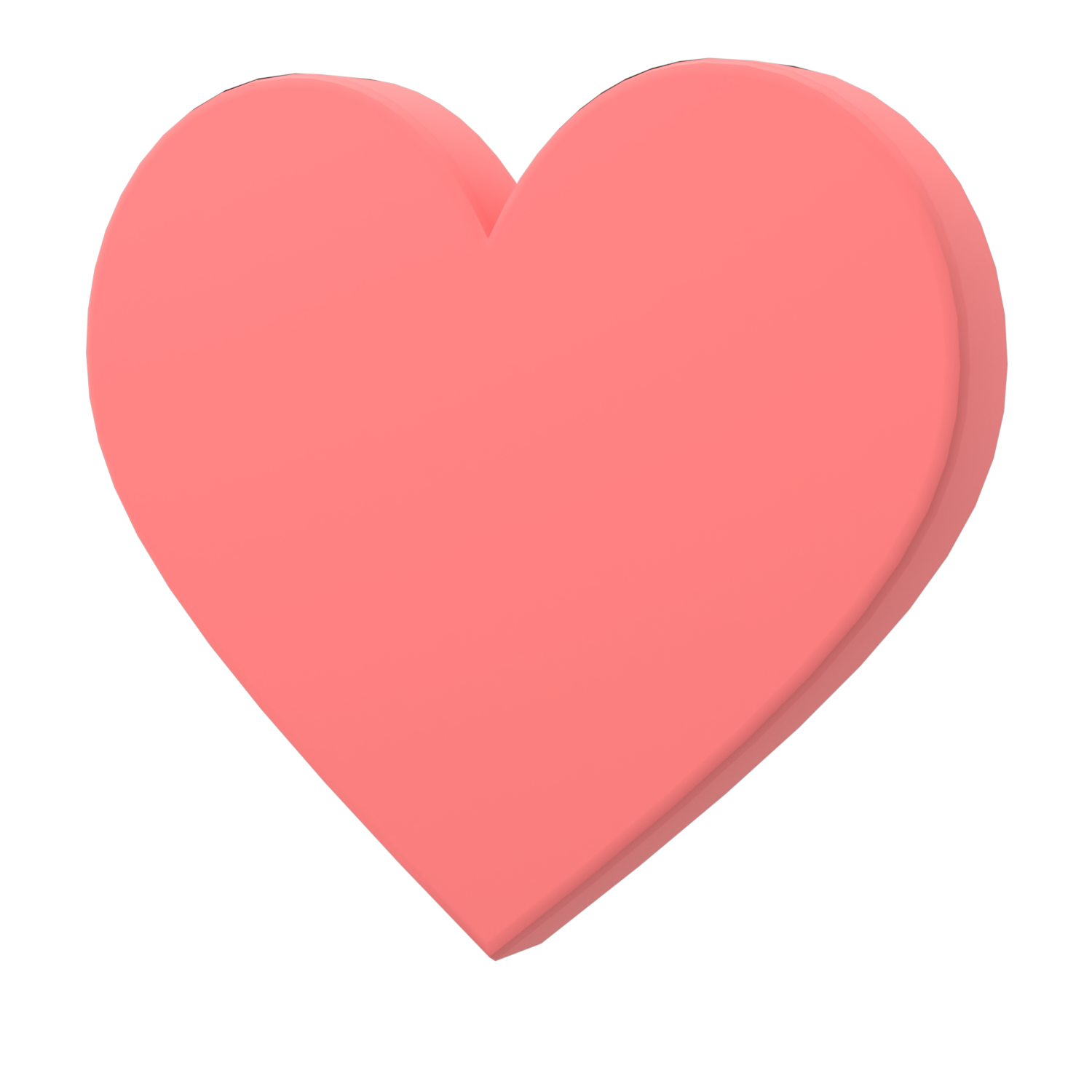 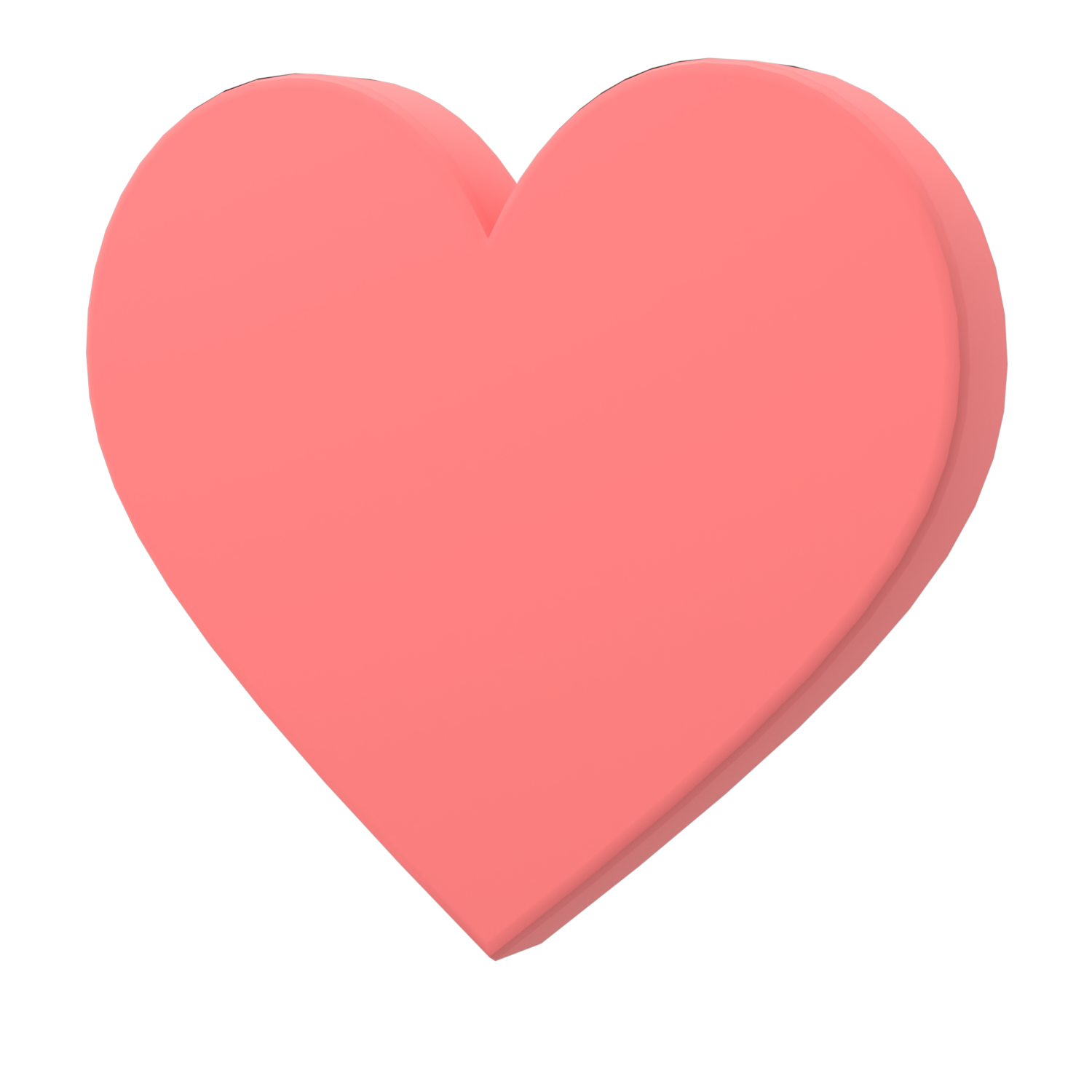 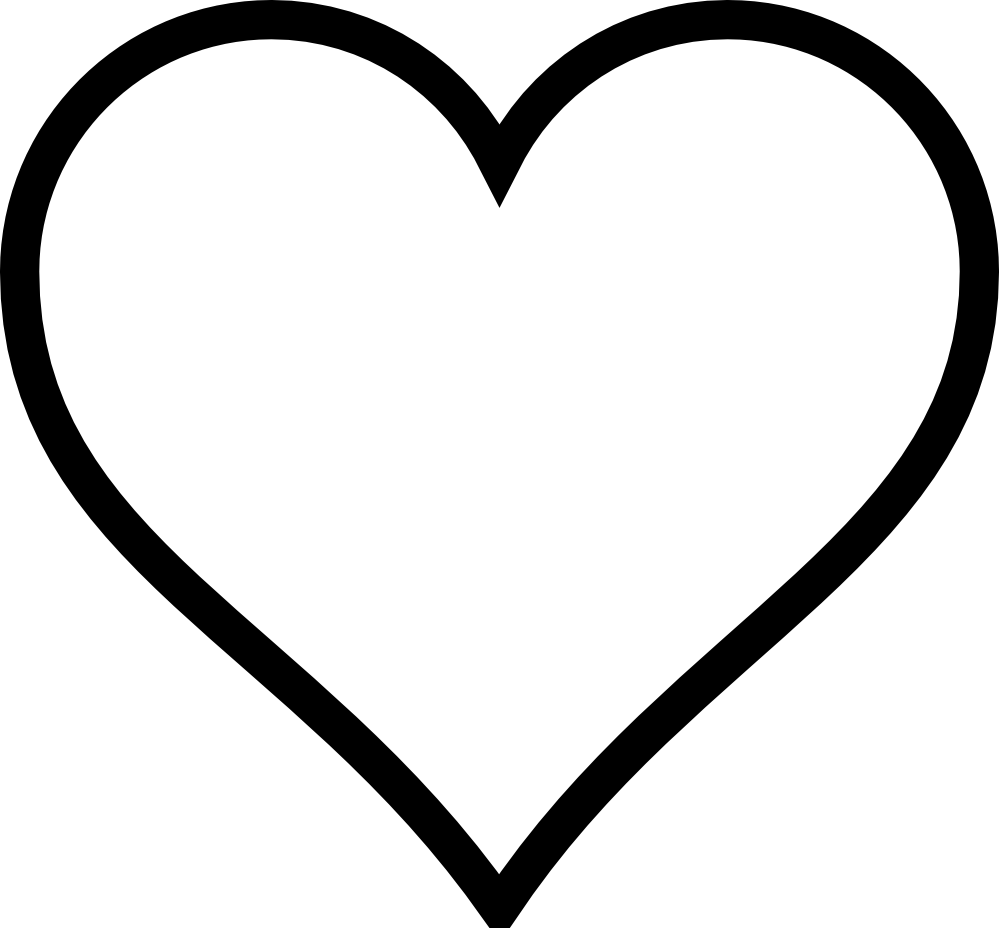 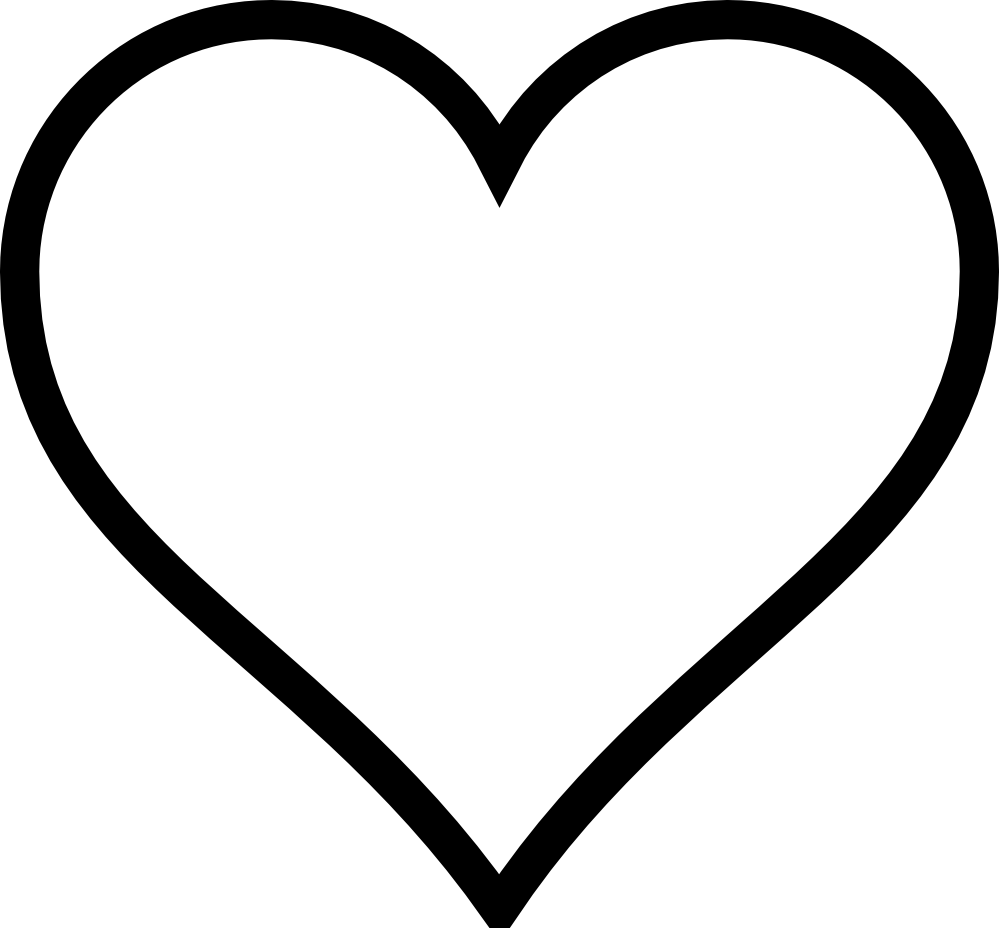 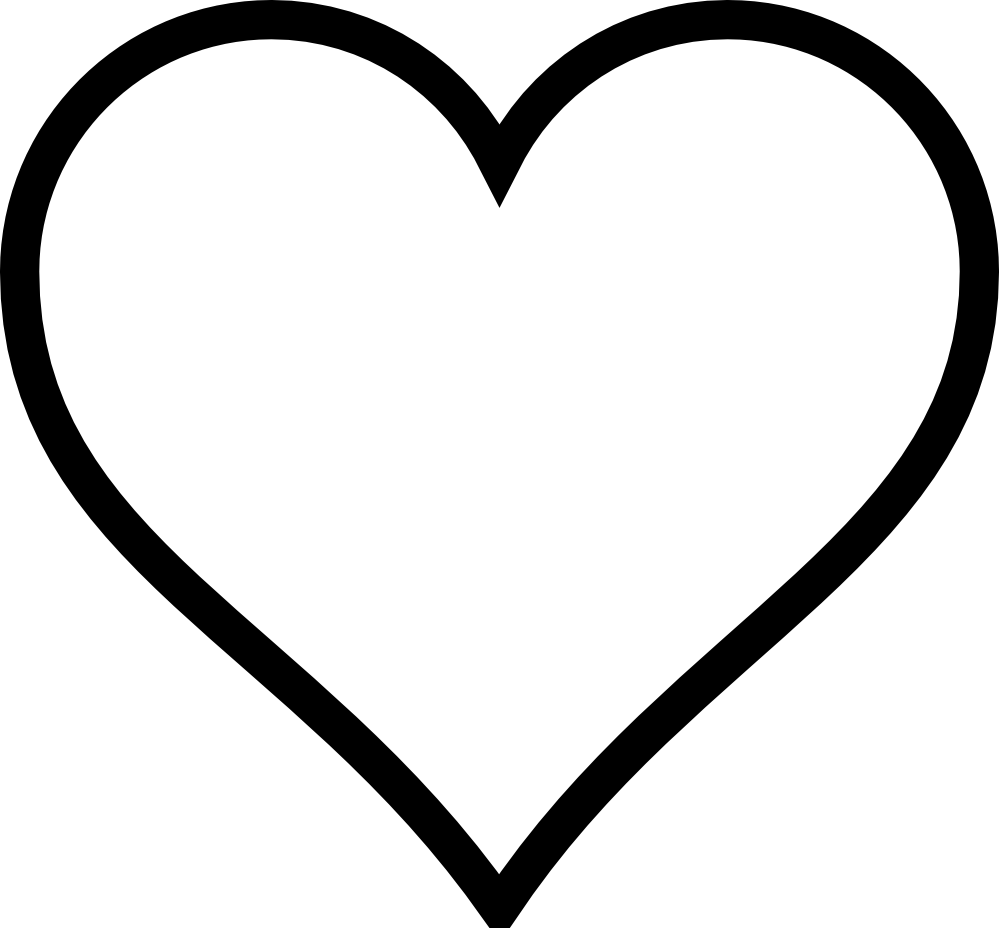 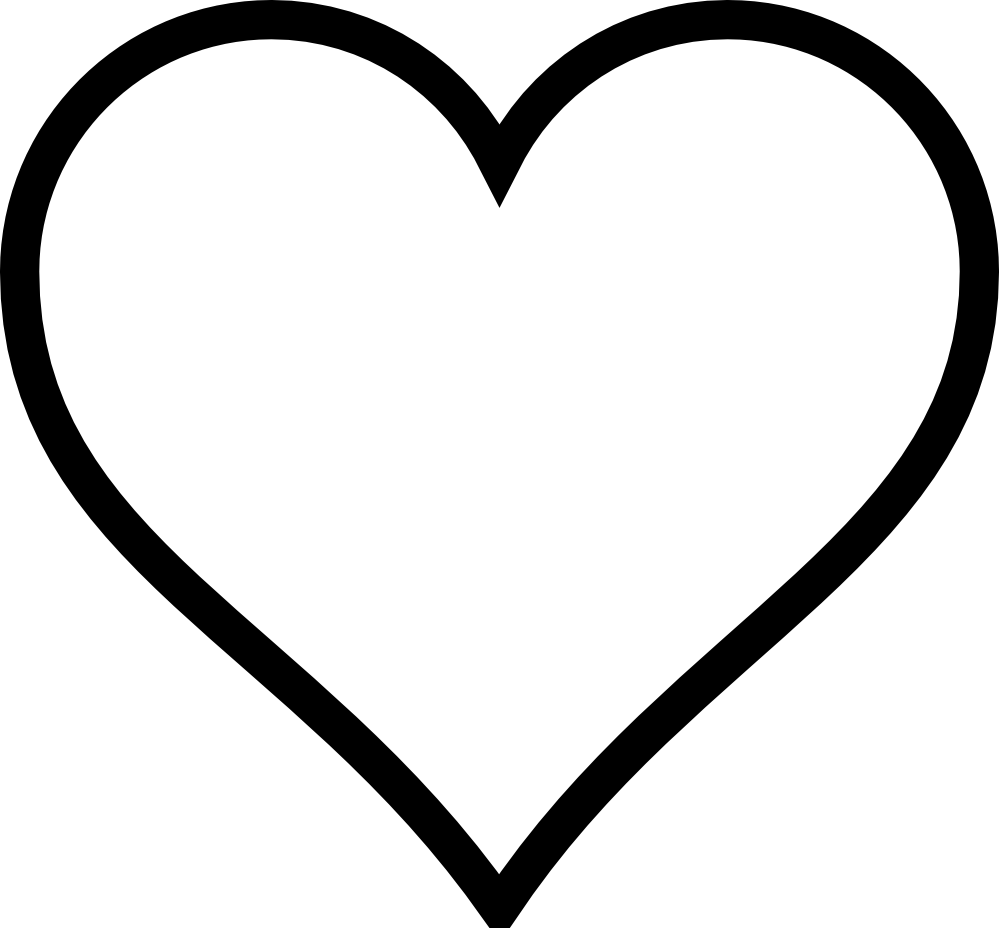 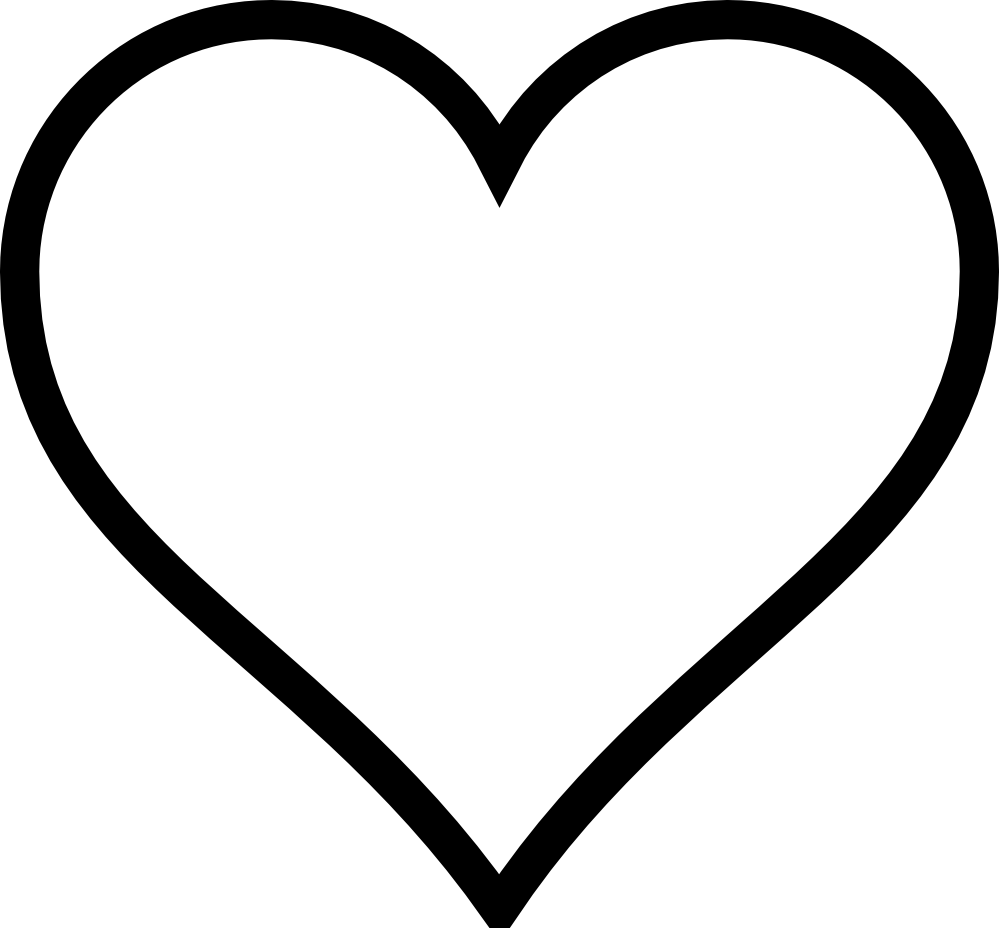 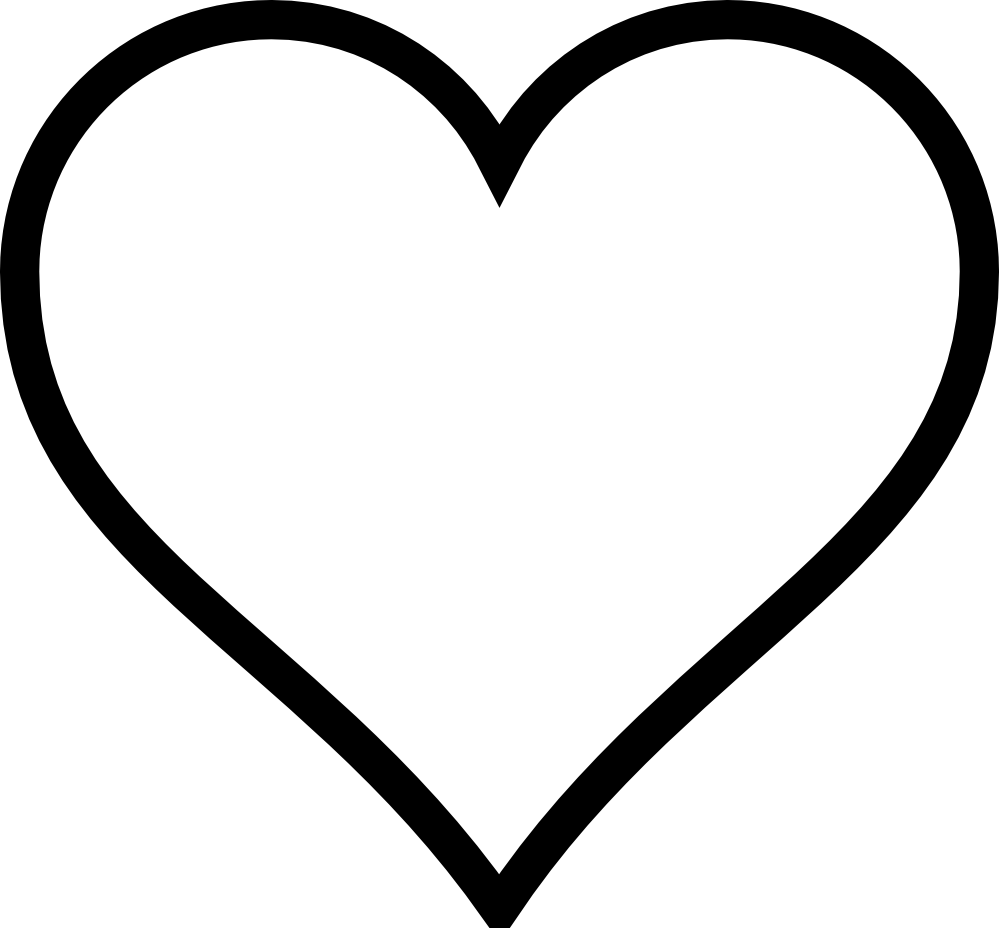 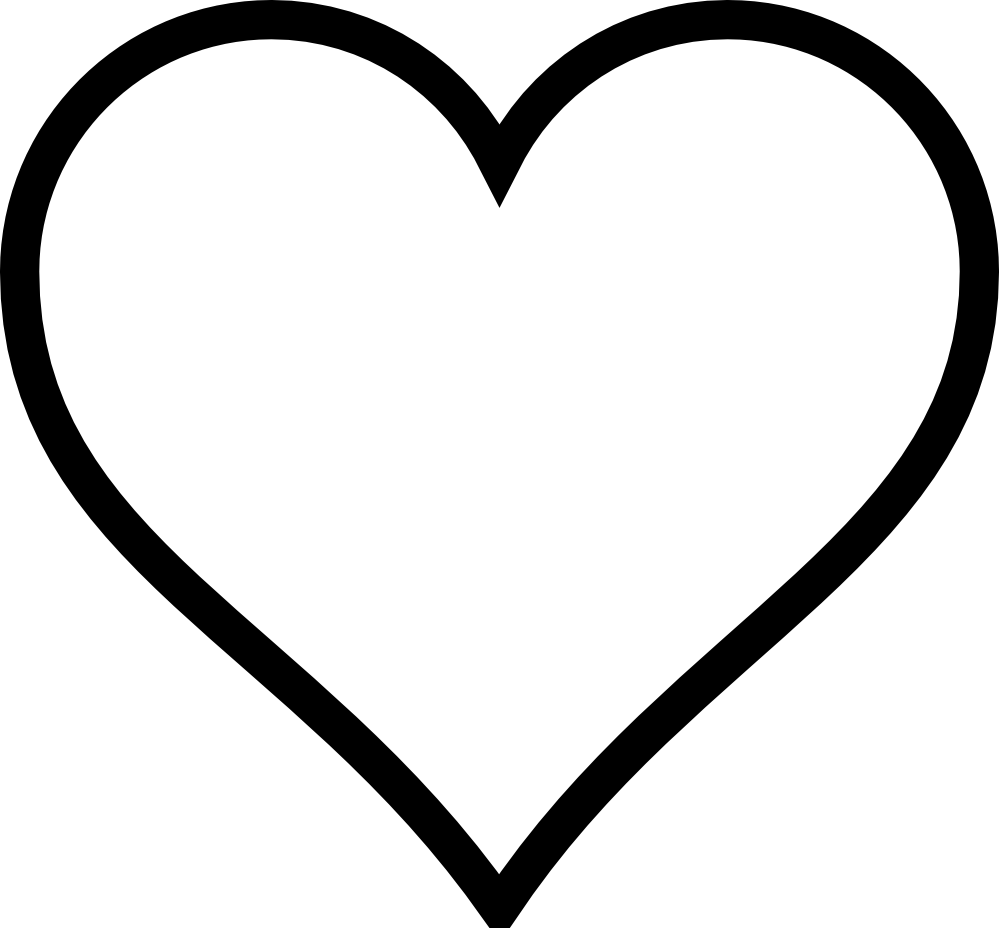 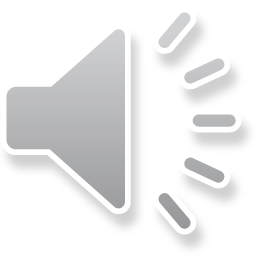 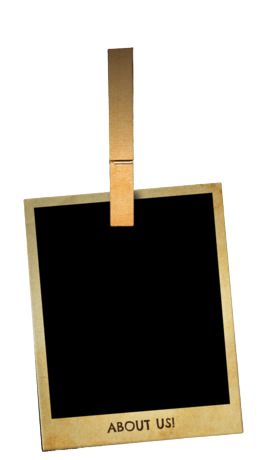 كيف تكون حركة المادة الصلبة
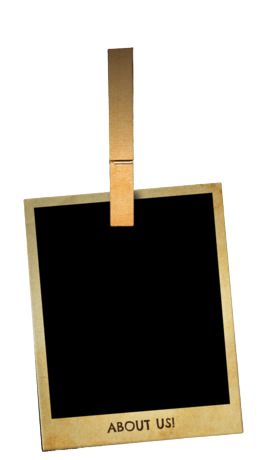 مادة لها شكل وحجم محدد ماهي
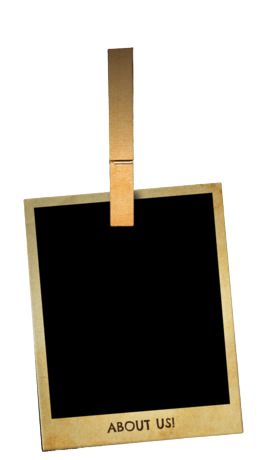 ماهي على ماذا تعتمد حالة المادة
حسابي في تويتر
حسابي في التلجرام
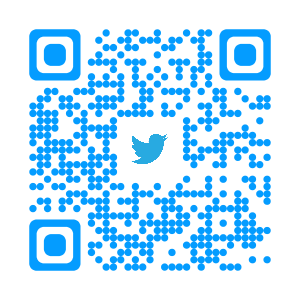 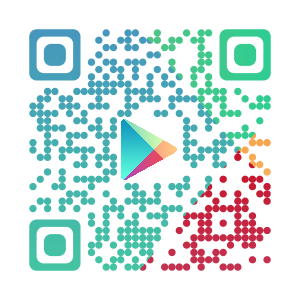